Summary Report Of The Work
生物公司
20XX工作总结汇报
June 20, 20XX
汇报人：LEO
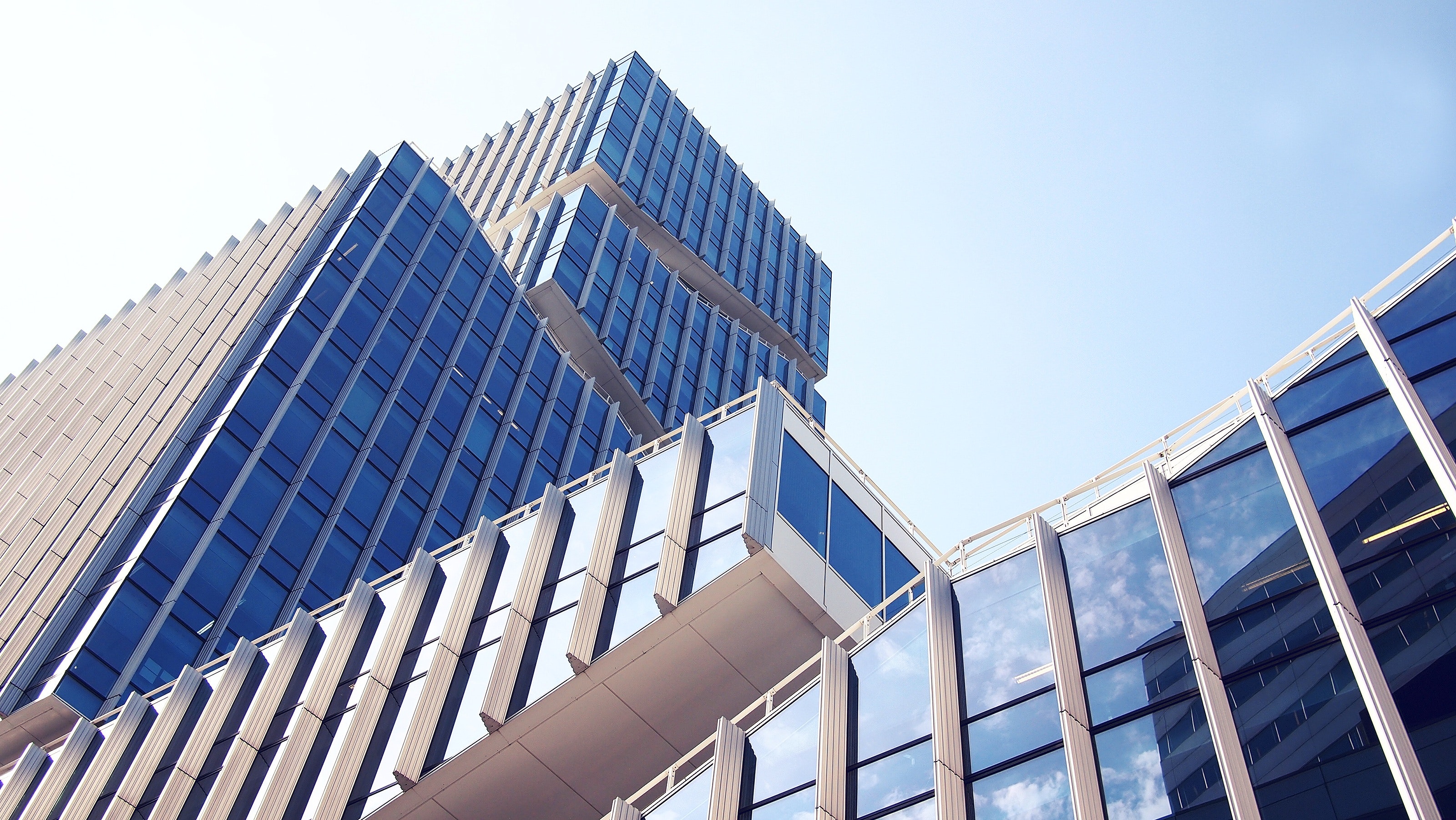 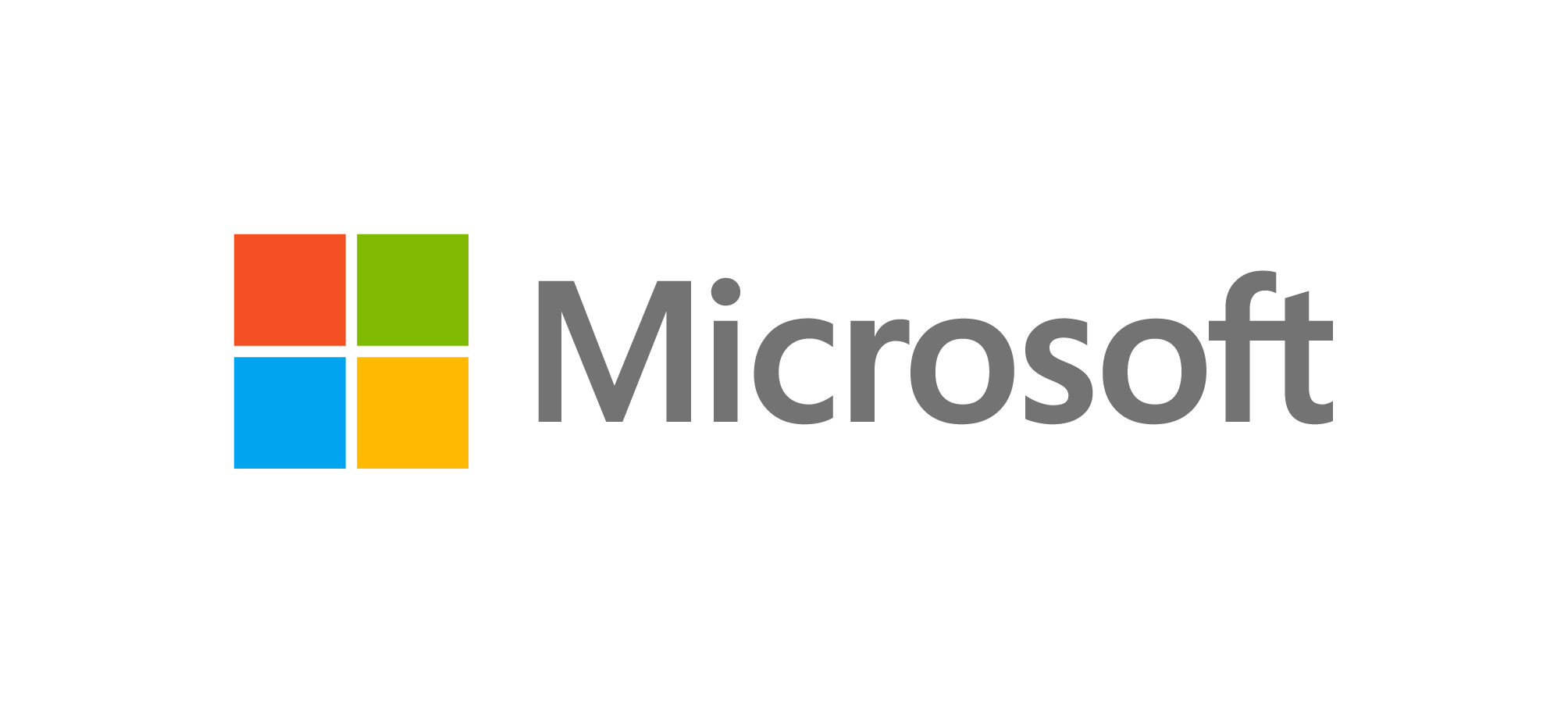 Summary Report Of The Work
生物公司
20XX工作总结汇报
June 20, 20XX
汇报人：LEO
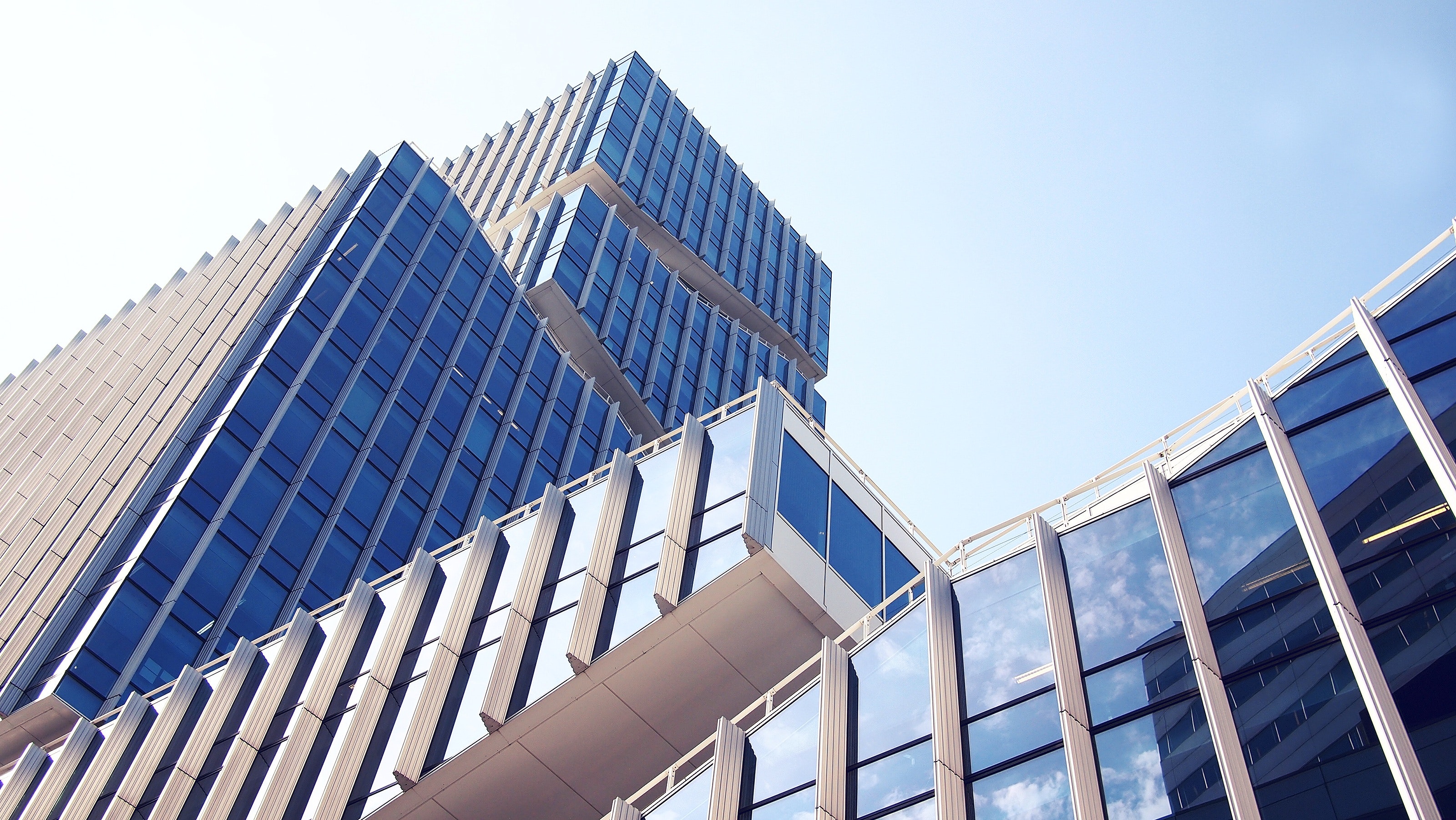 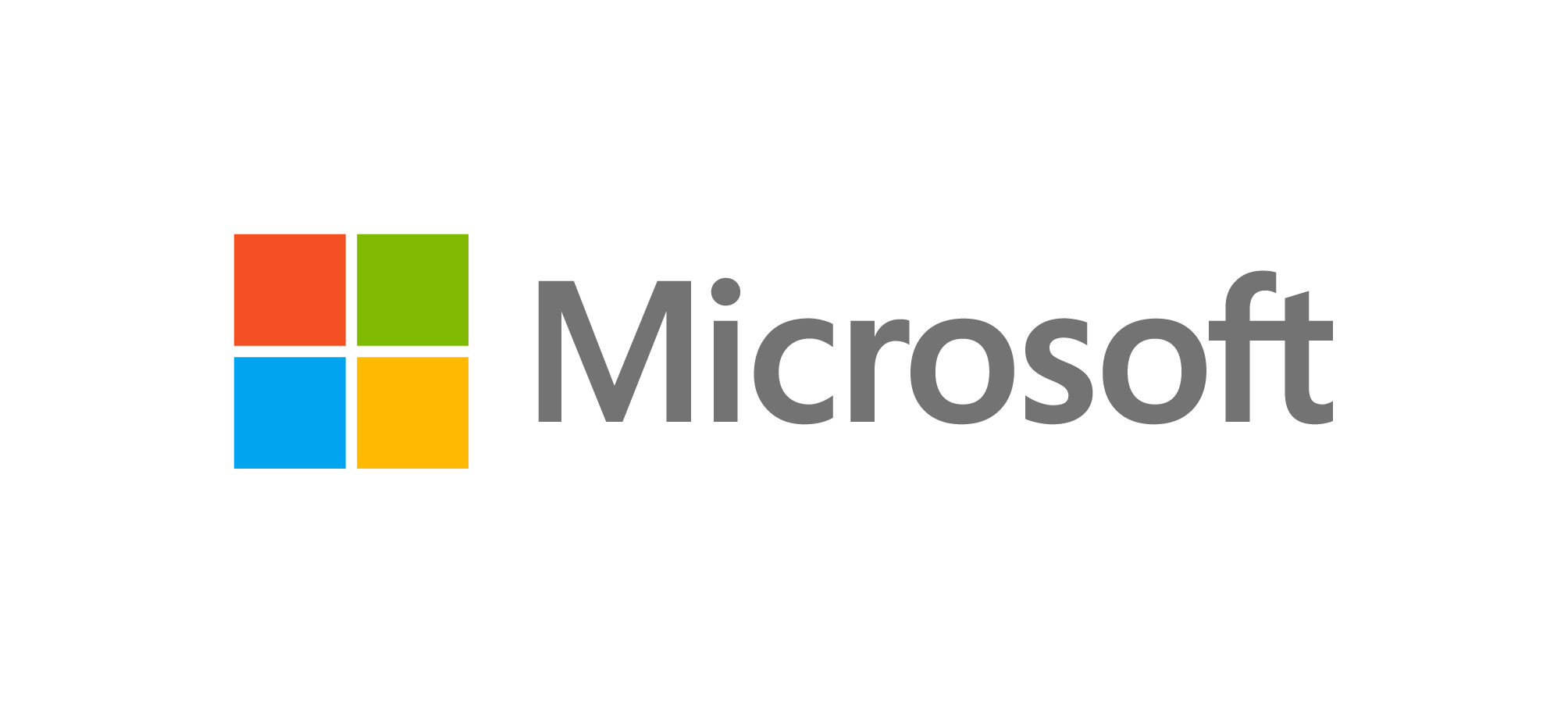 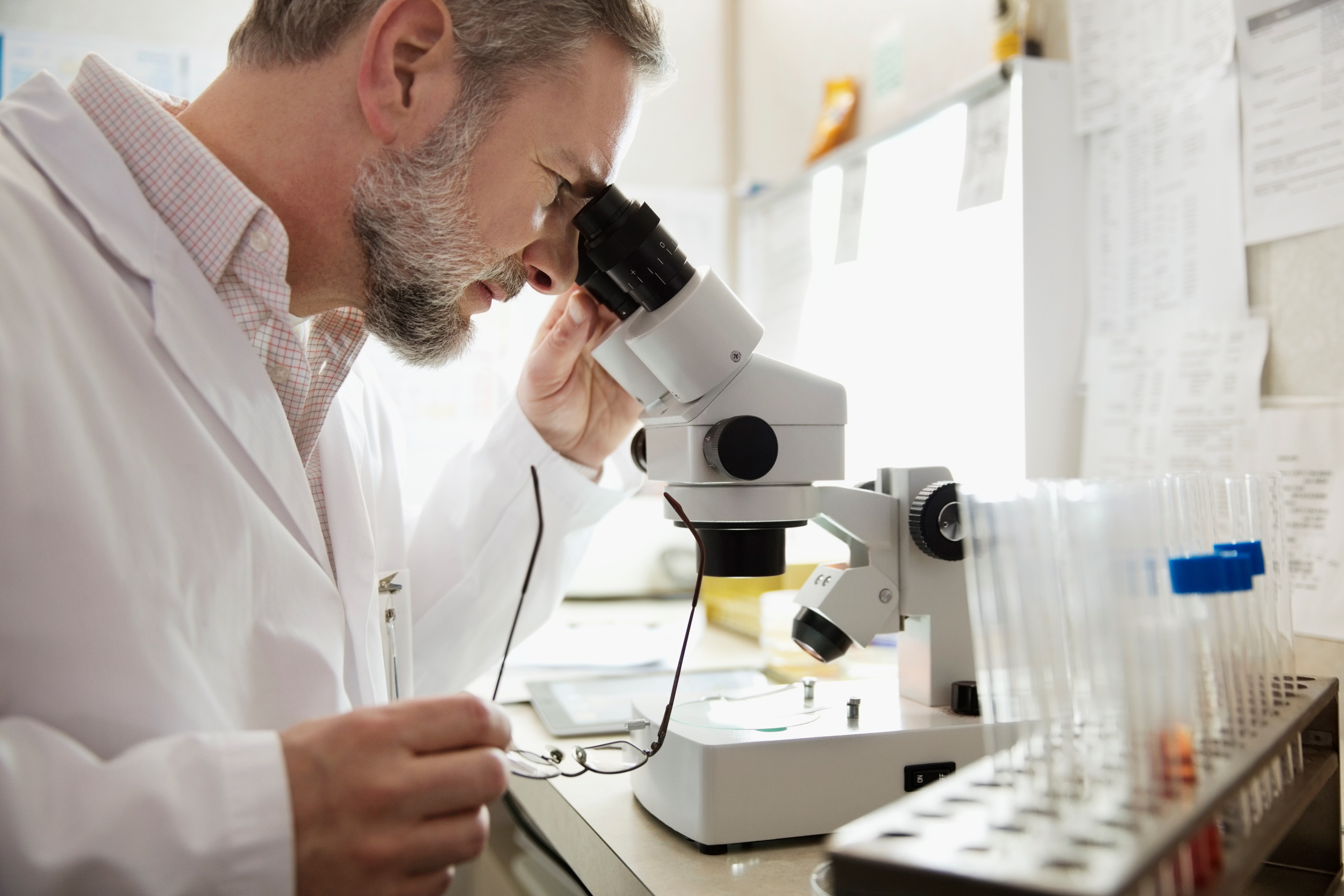 Summary Report Of The Work
生物公司
20XX工作总结汇报
汇报人：LEO
目录
02
01
工作概述
成果展示
Overview of the work
Results show
04
03
工作规划
经验总结
Work planning
Summary of experience
01  工作概述
请输入该章节重要且是核心的概括内容
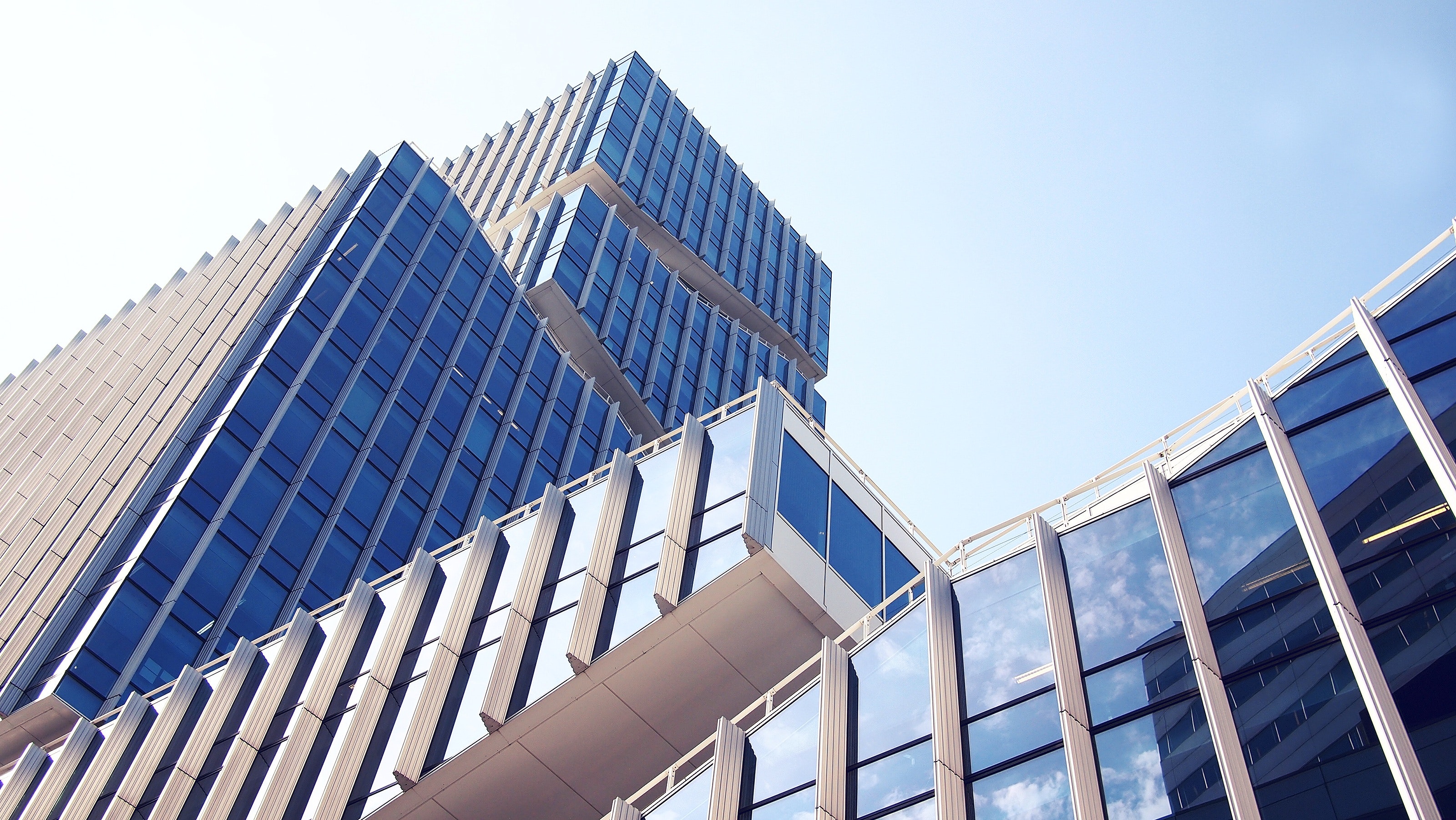 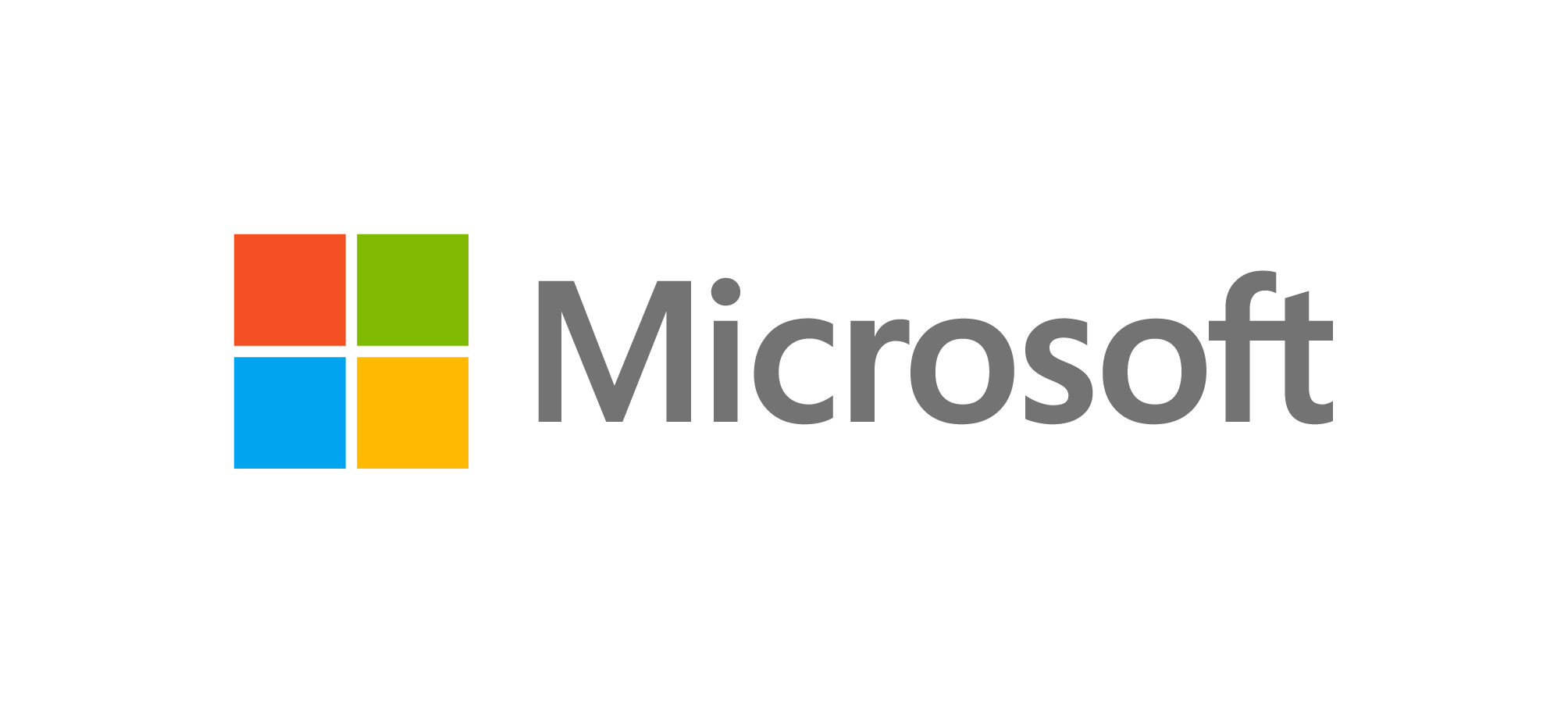 工作概述
Overview of the work
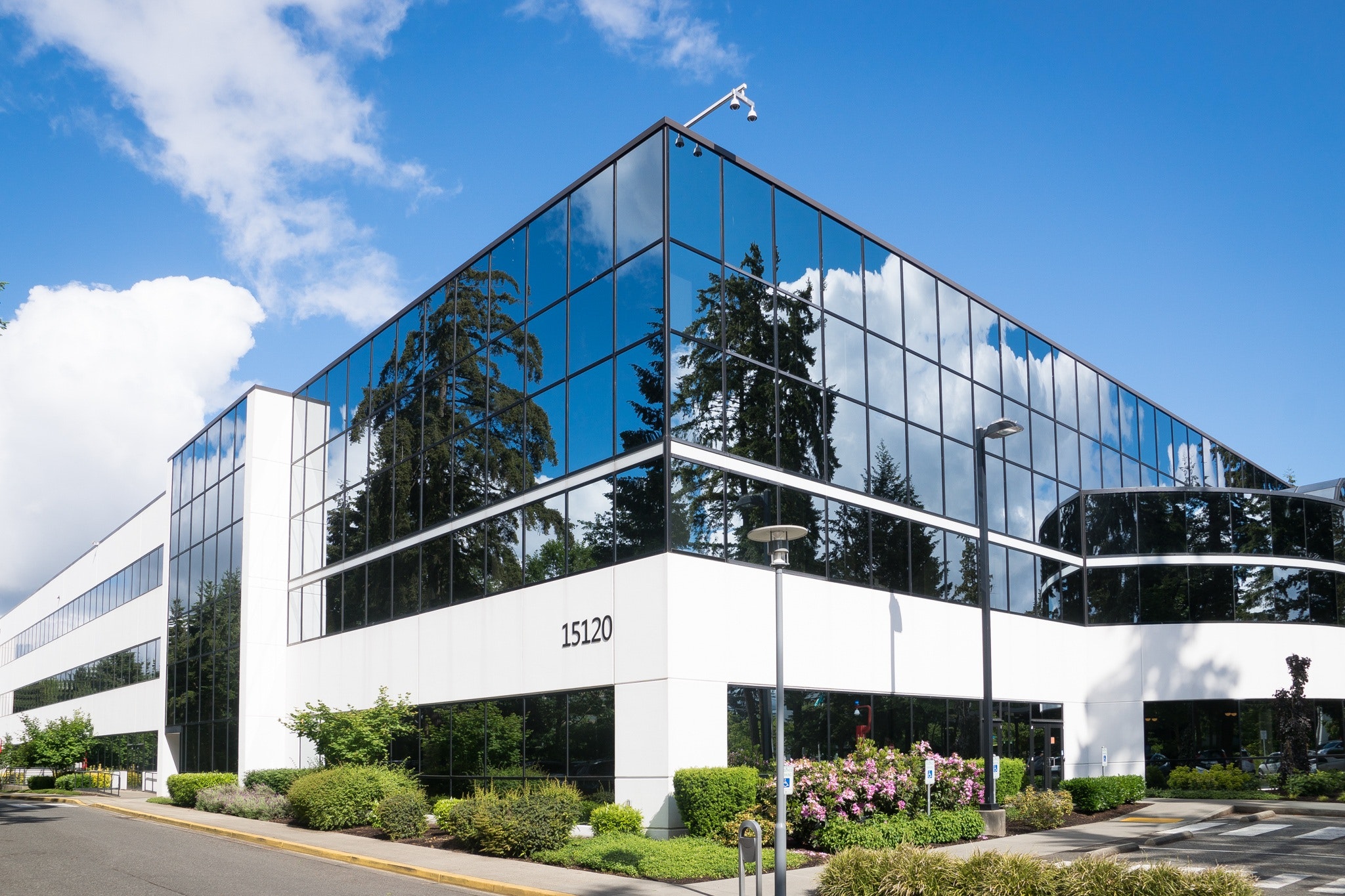 前言
20x年是我们公司发生较大转折的一年，也是具有里程碑的一年。在过去的一年中, 在公司的大力支持下，各部门的配合度极高。

在全体员工的共同努力下，我们圆满完成了公司下达的各项生产和销售任务。
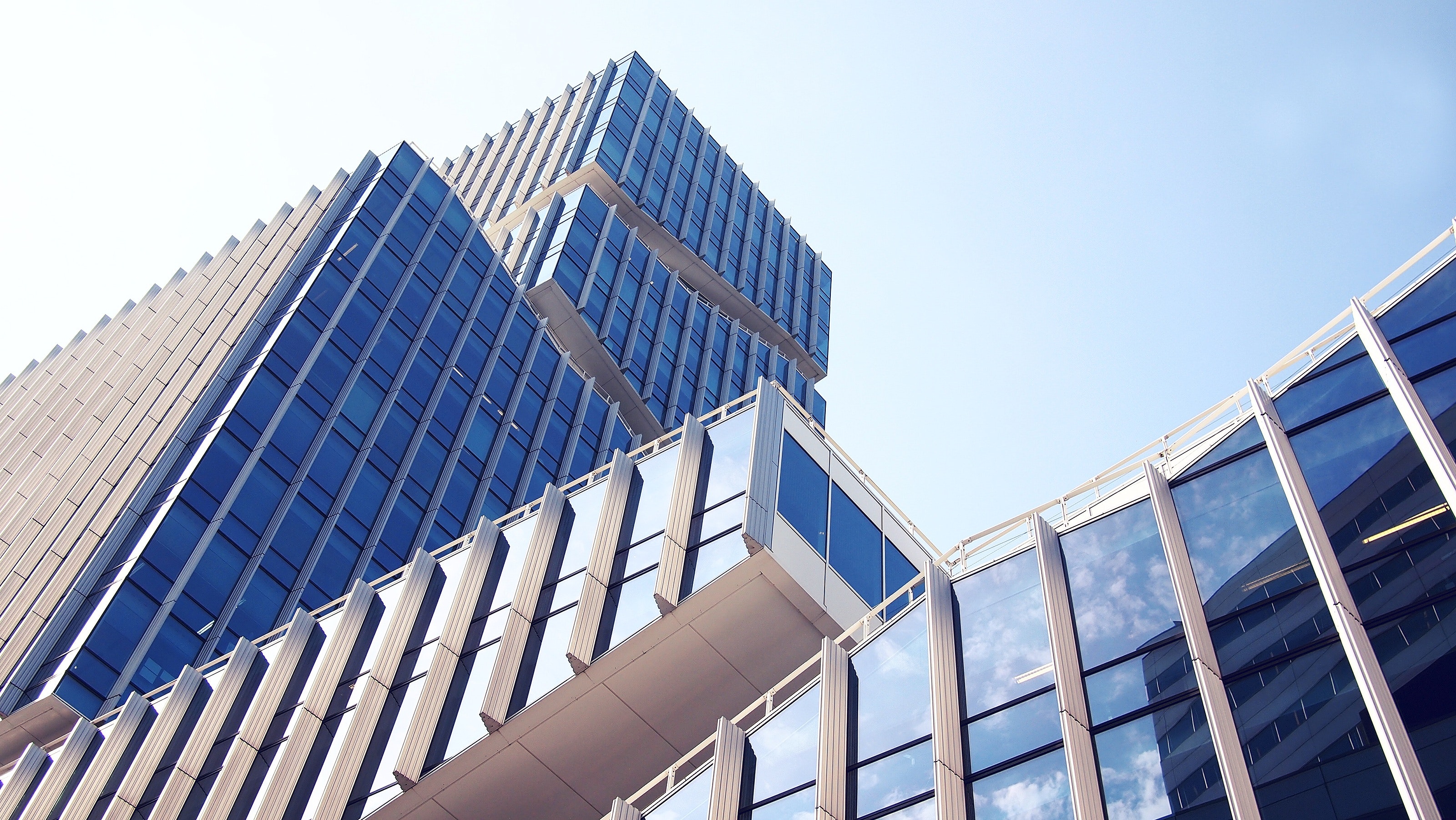 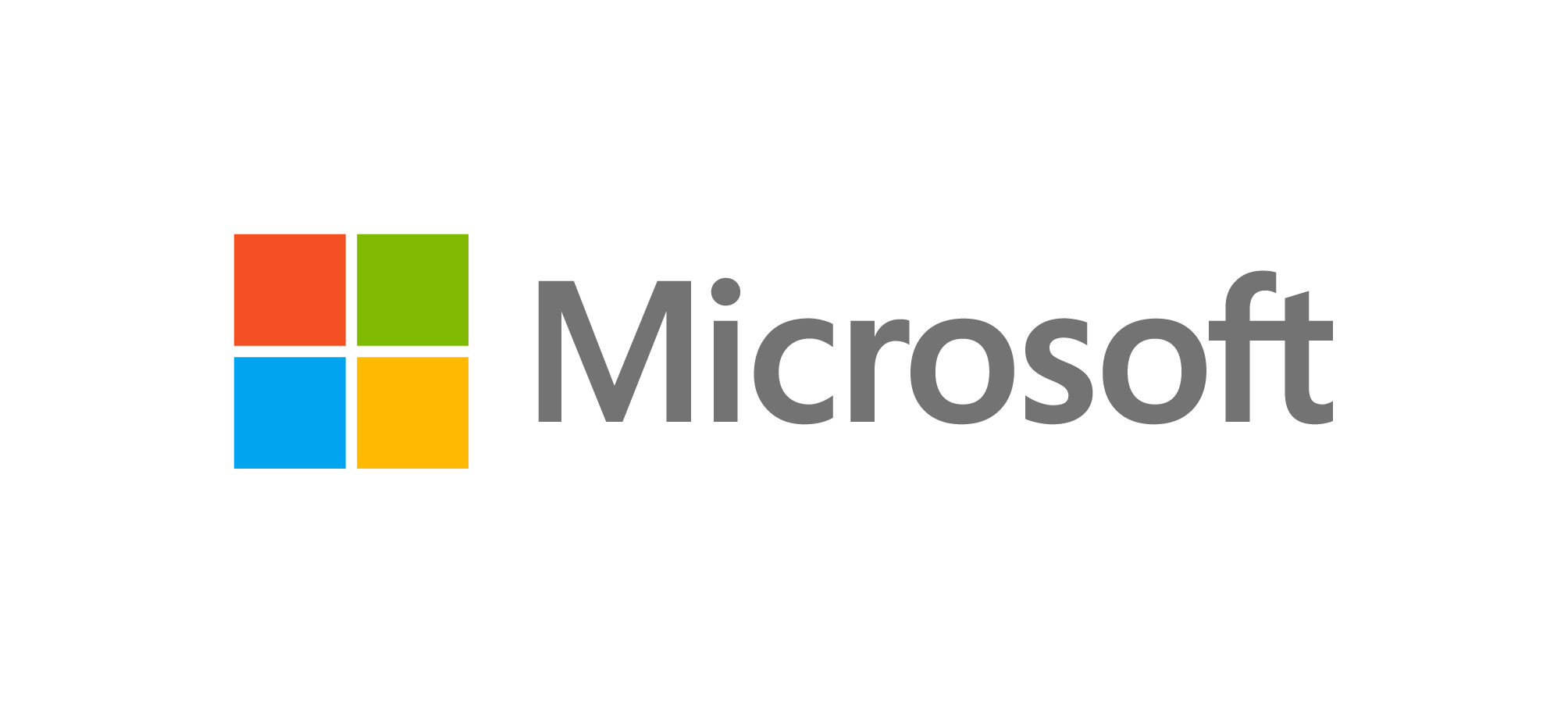 工作概述
Overview of the work
01.产品产量方面
02.机器设备管理方面
03.人员管理方面
04.安全生产方面
过去一年，公司对技术进行升级，为
产品的质量打下良好的基础
公司生产的设备完好率达到98%，
尚未发生重大设备故障
由于公司生产的不连续性，对人员管
理工作造成一定的困难
生产部门很重视日常的安全管理
工作，全年度未发生重大事故
工作完成
情况
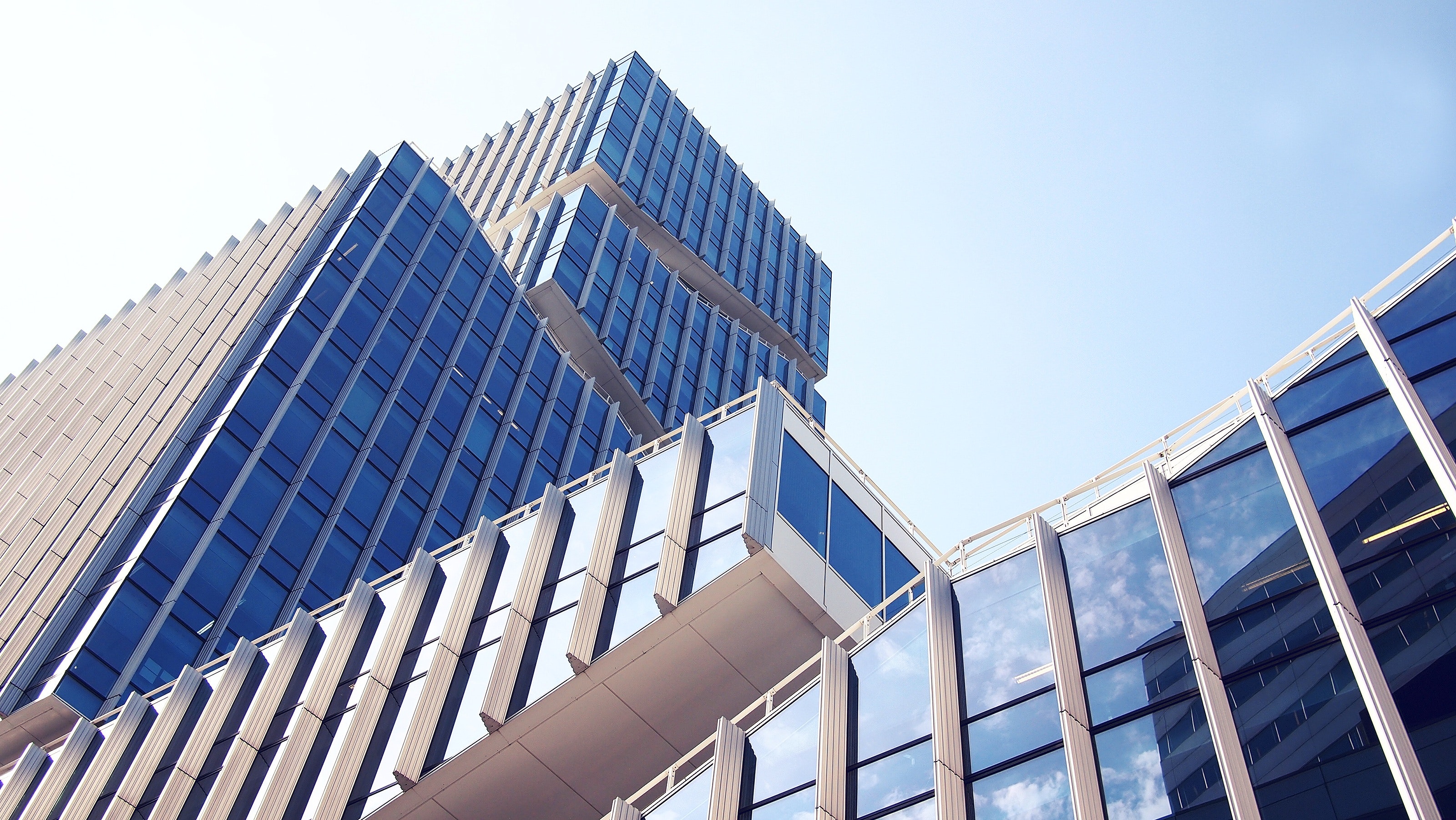 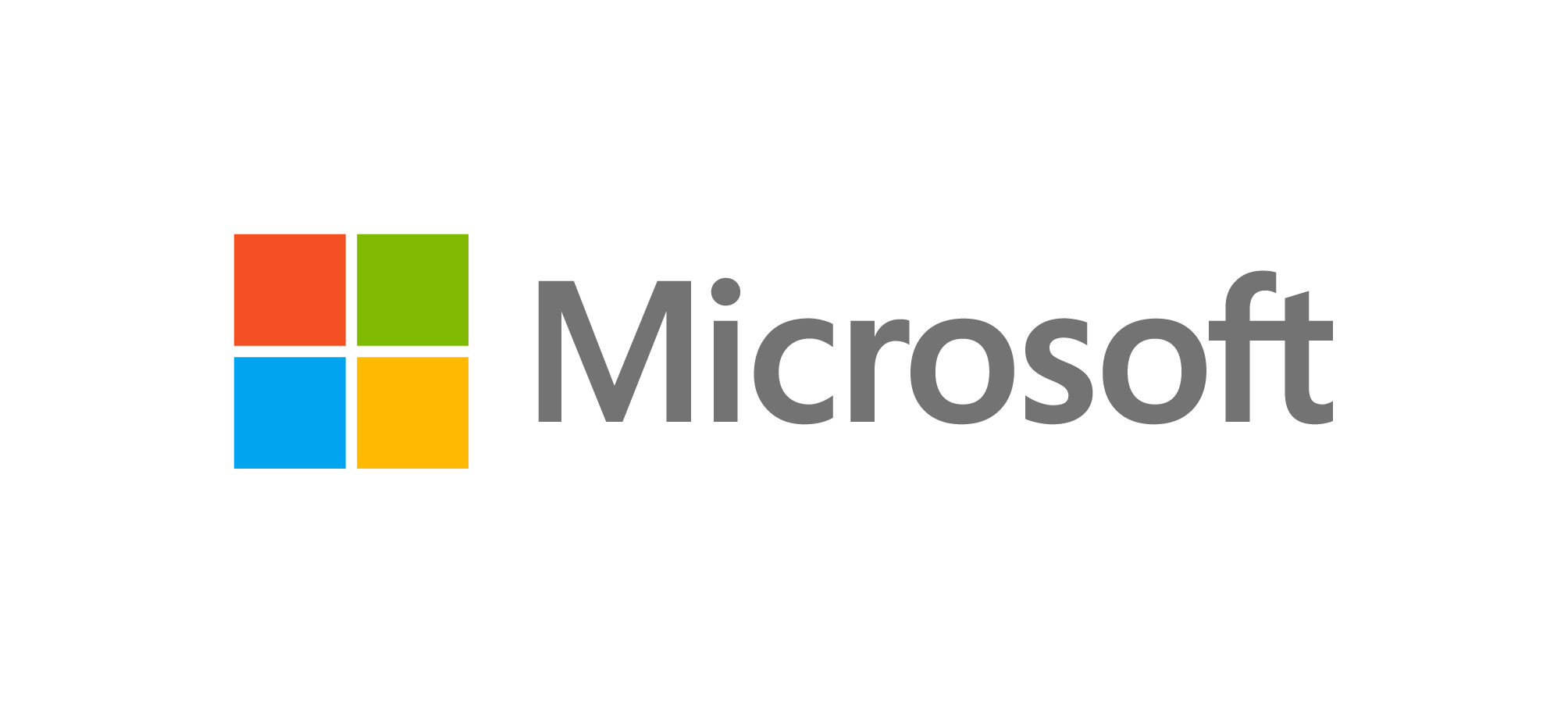 工作概述
Overview of the work
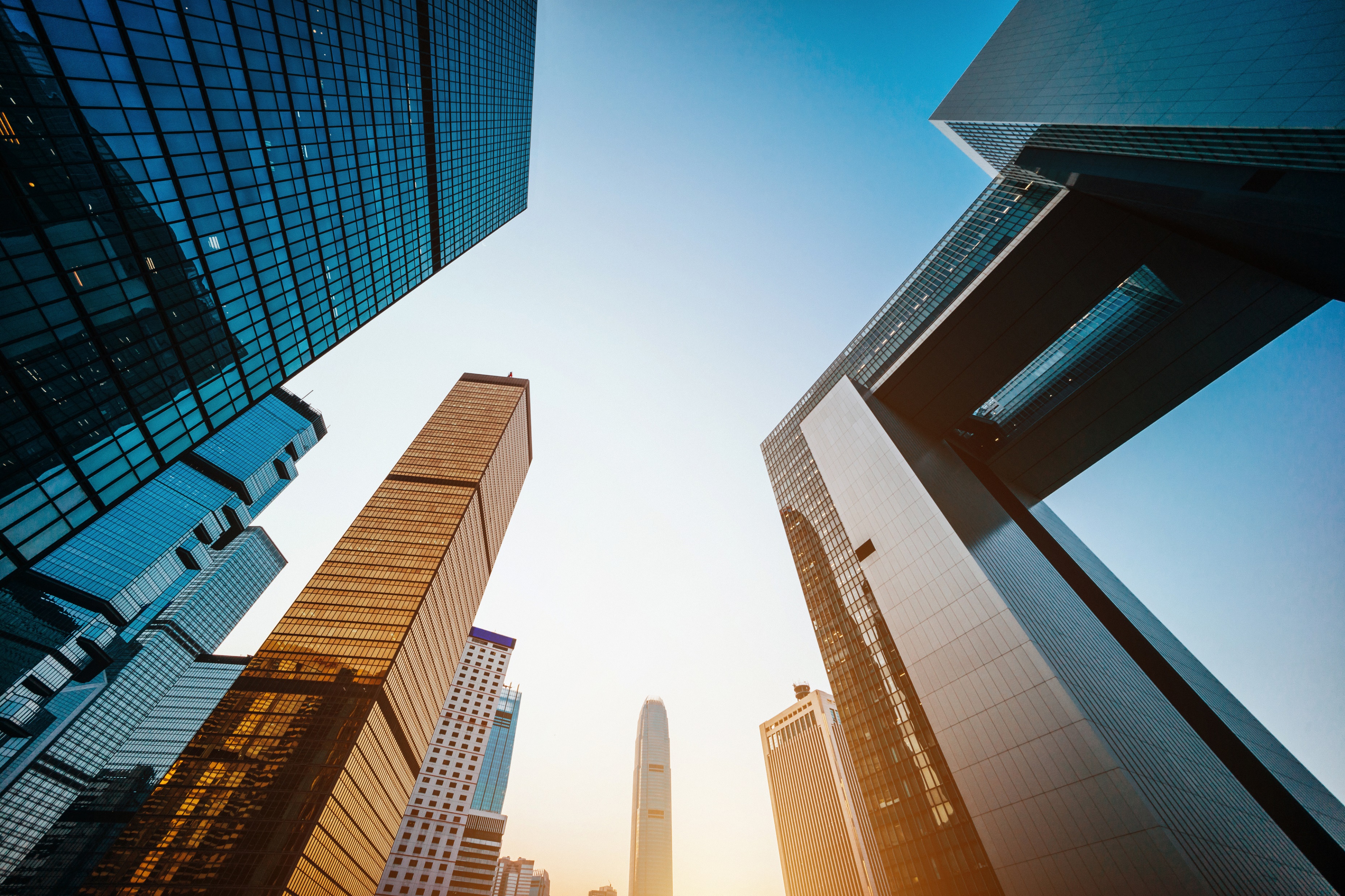 输入该章主题，保证呈现的观点表达清晰
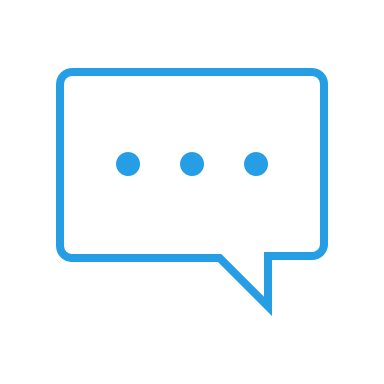 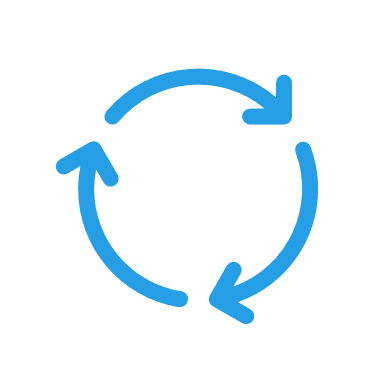 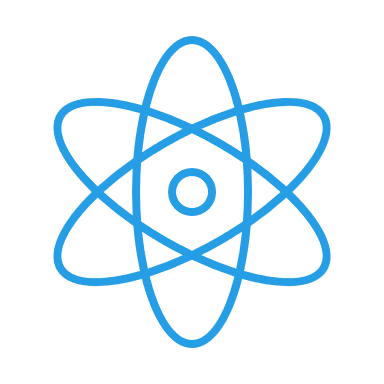 请输入
信息一
请输入
信息二
请输入
信息三
请输入补充内容
请输入补充内容
请输入补充内容
请输入补充内容
请输入补充内容
请输入补充内容
请输入补充内容
请输入补充内容
请输入补充内容
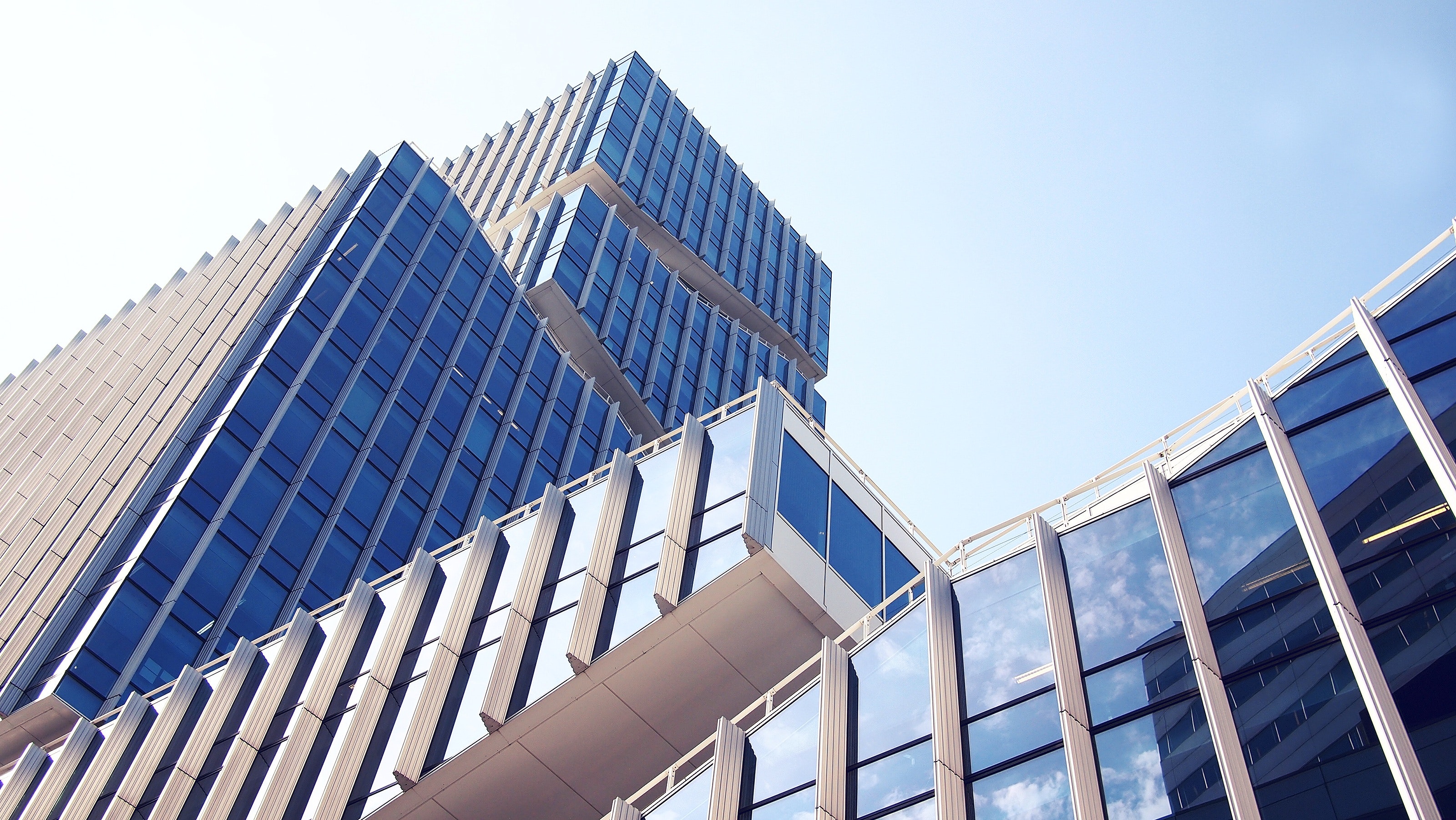 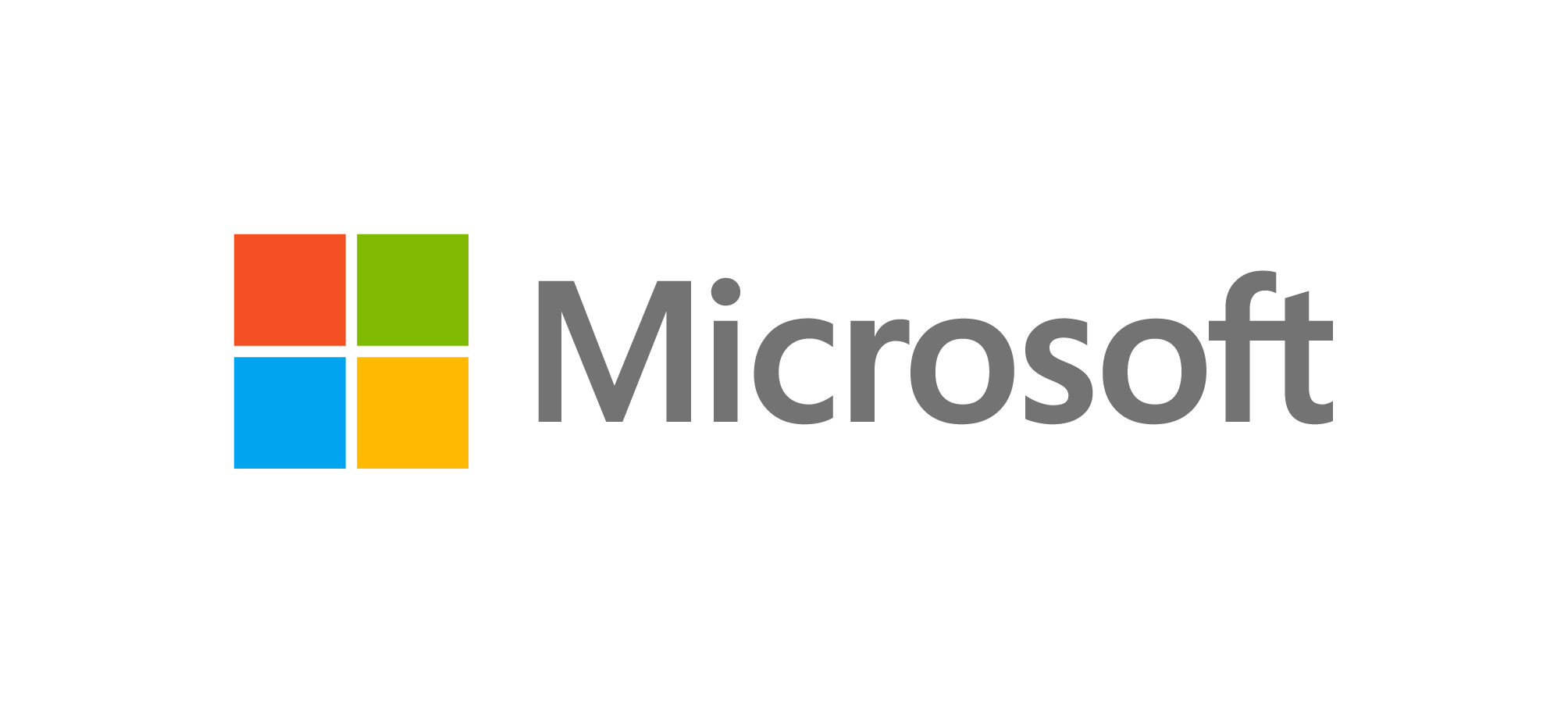 工作概述
Overview of the work
请输入此页标题
标题
标题
标题
这是文字描述这是文字描述
这是文字描述这是文字描述
这是文字描述这是文字描述
这是文字描述这是文字描述
这是文字描述这是文字描述
这是文字描述这是文字描述
这是文字描述这是文字描述
这是文字描述这是文字描述
这是文字描述这是文字描述
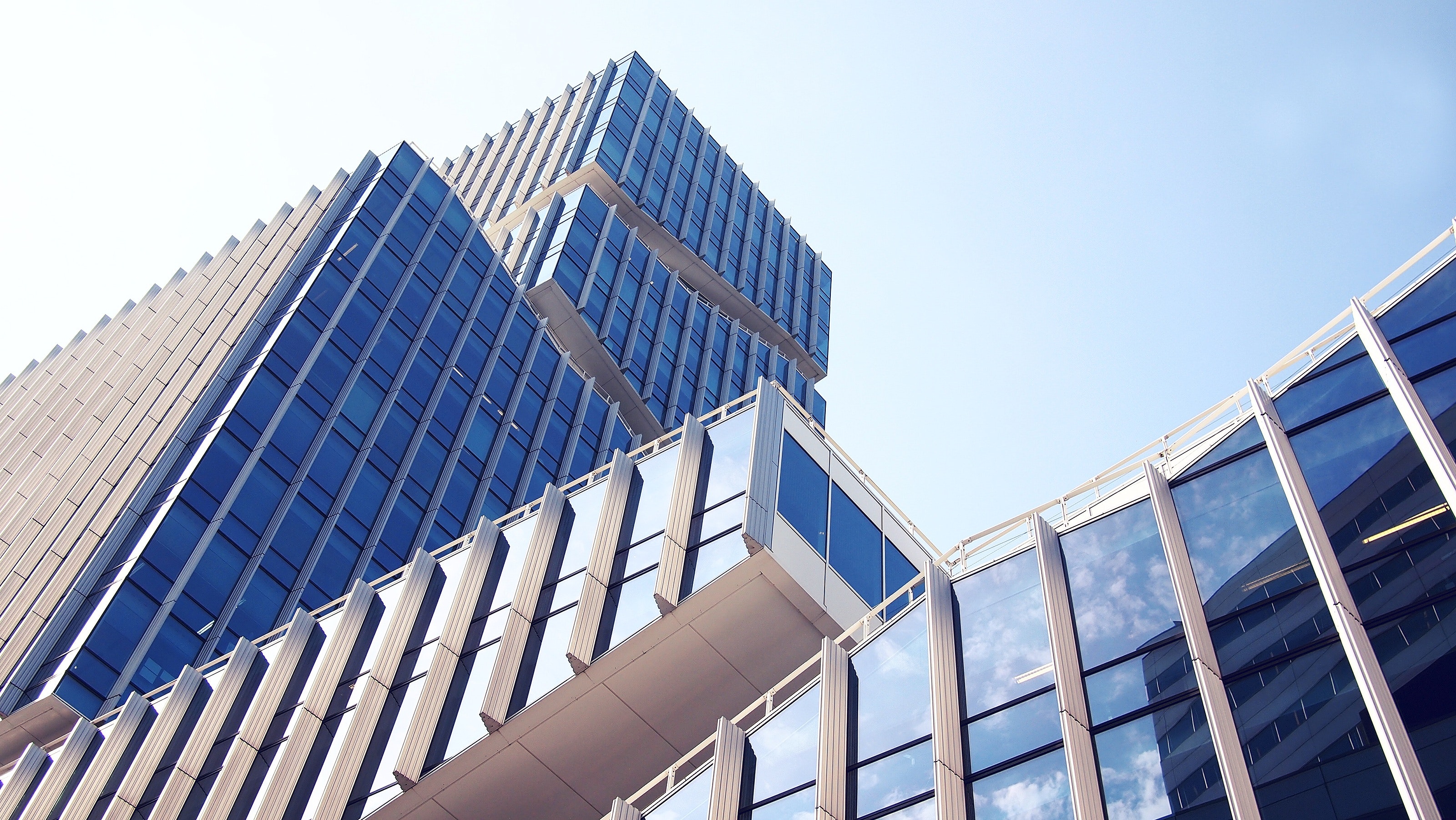 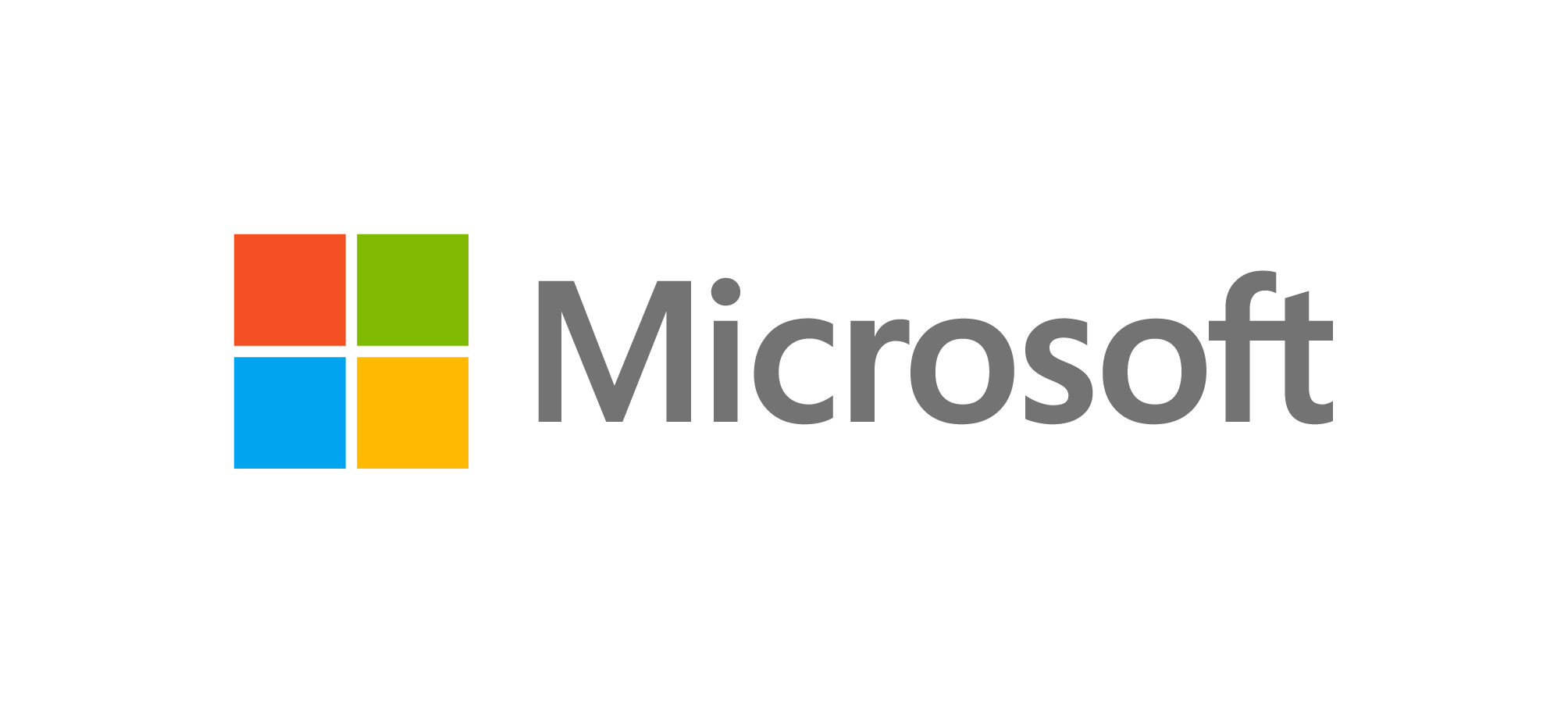 工作概述
Overview of the work
请输入此页标题
文字
这是文字
这是文字
主题
这是文字
这是文字
主题
主题
这是文字
这是文字
文字
02  成果展示
请输入该章节重要且是核心的概括内容
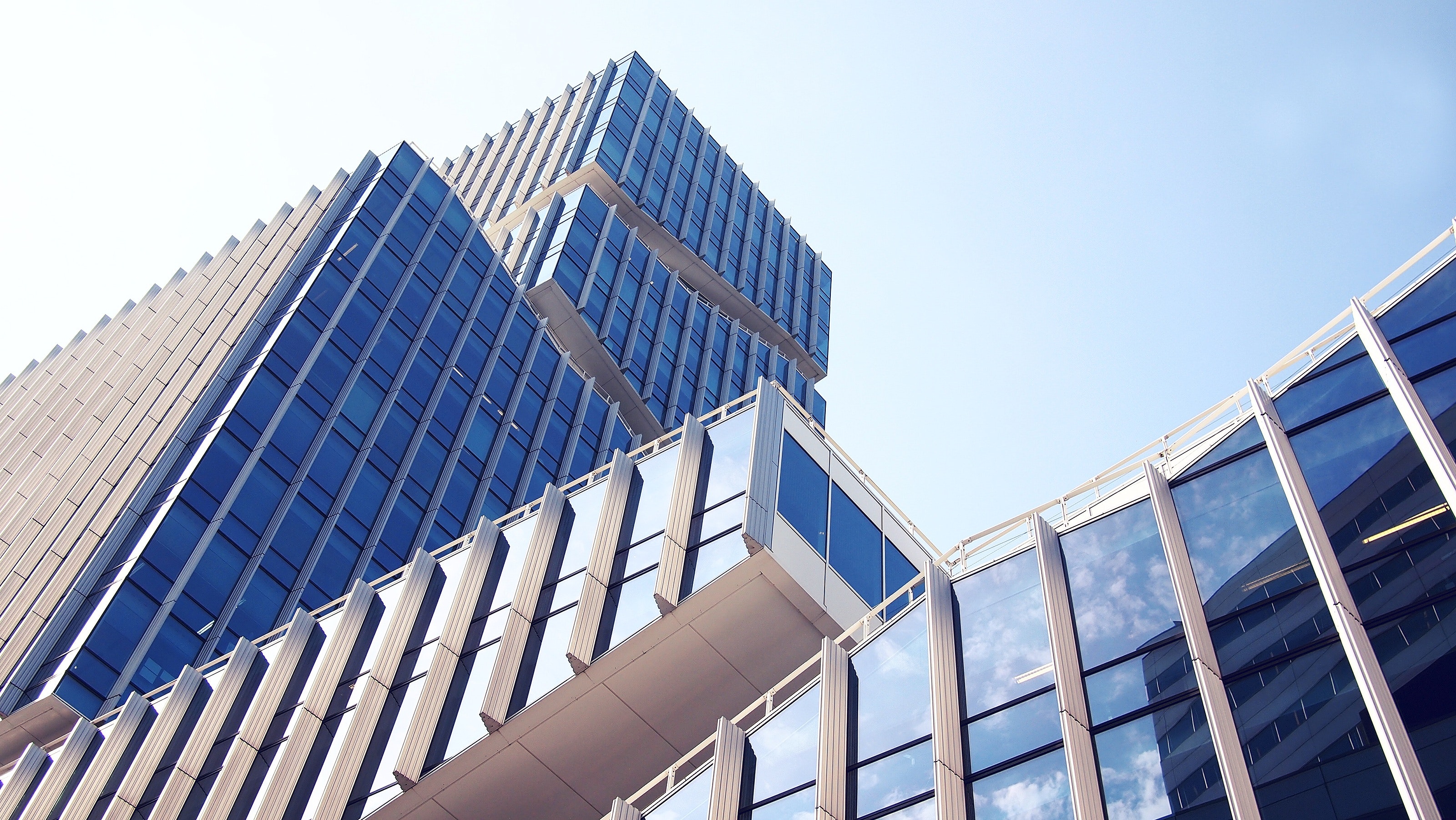 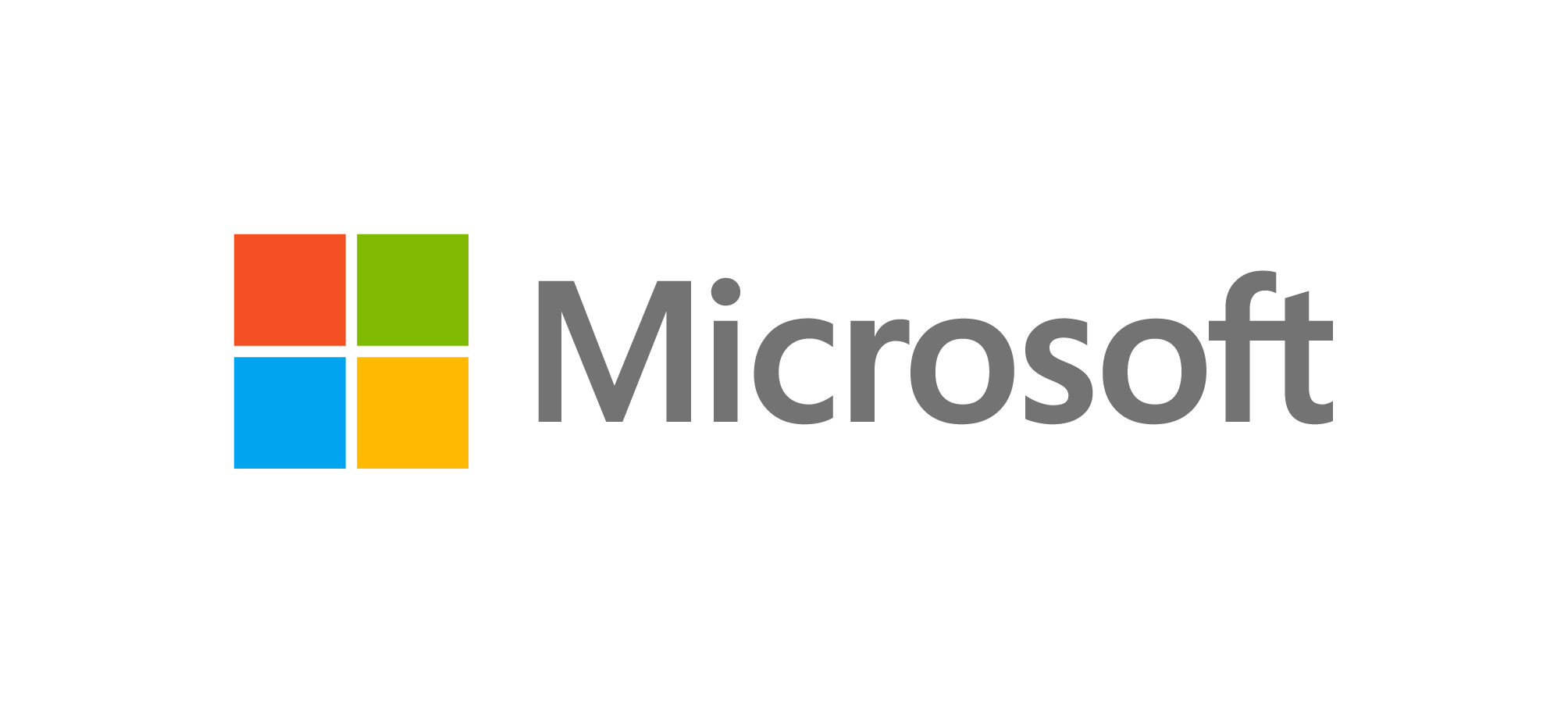 成果展示
Results show
请输入此页标题
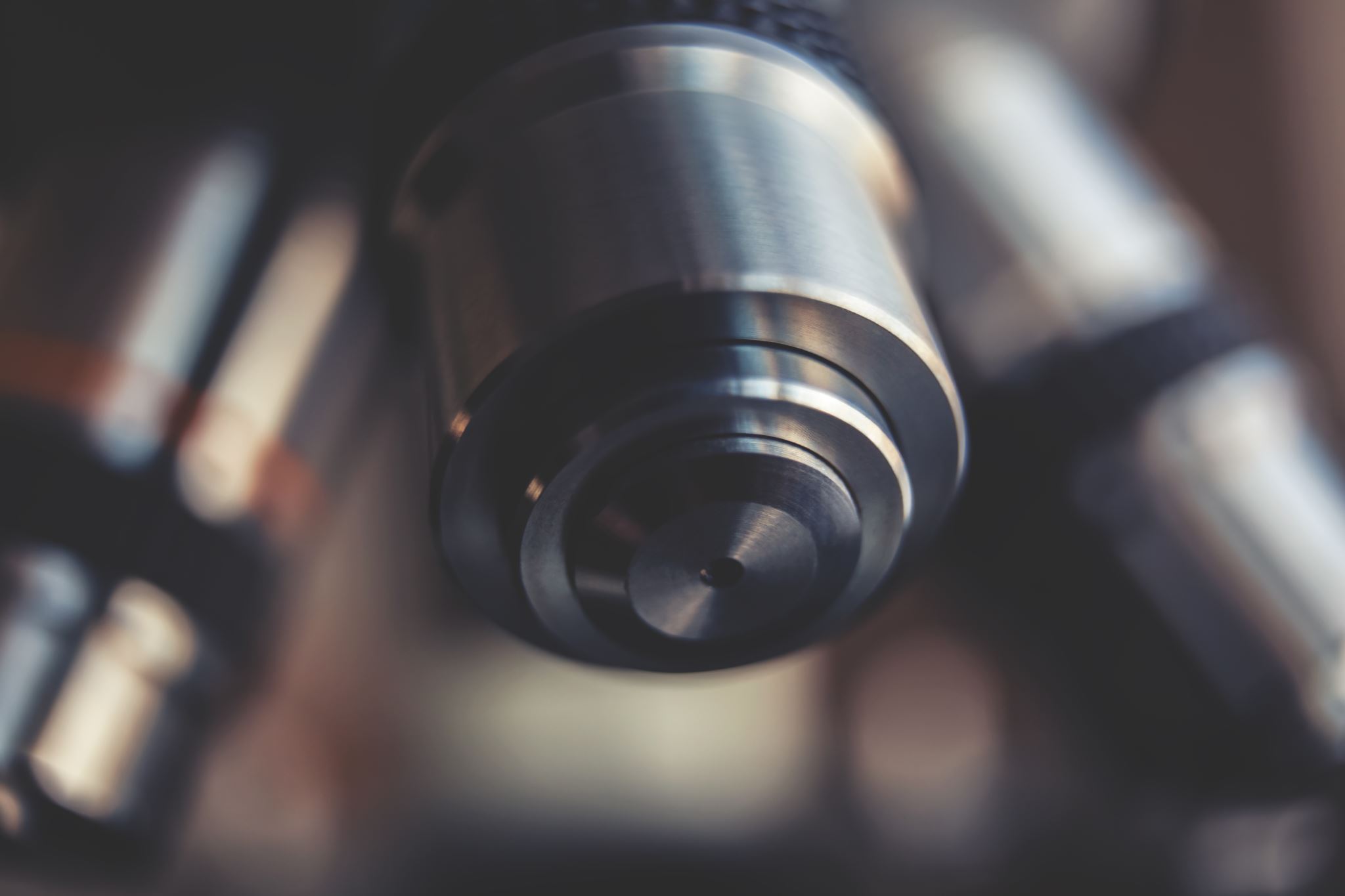 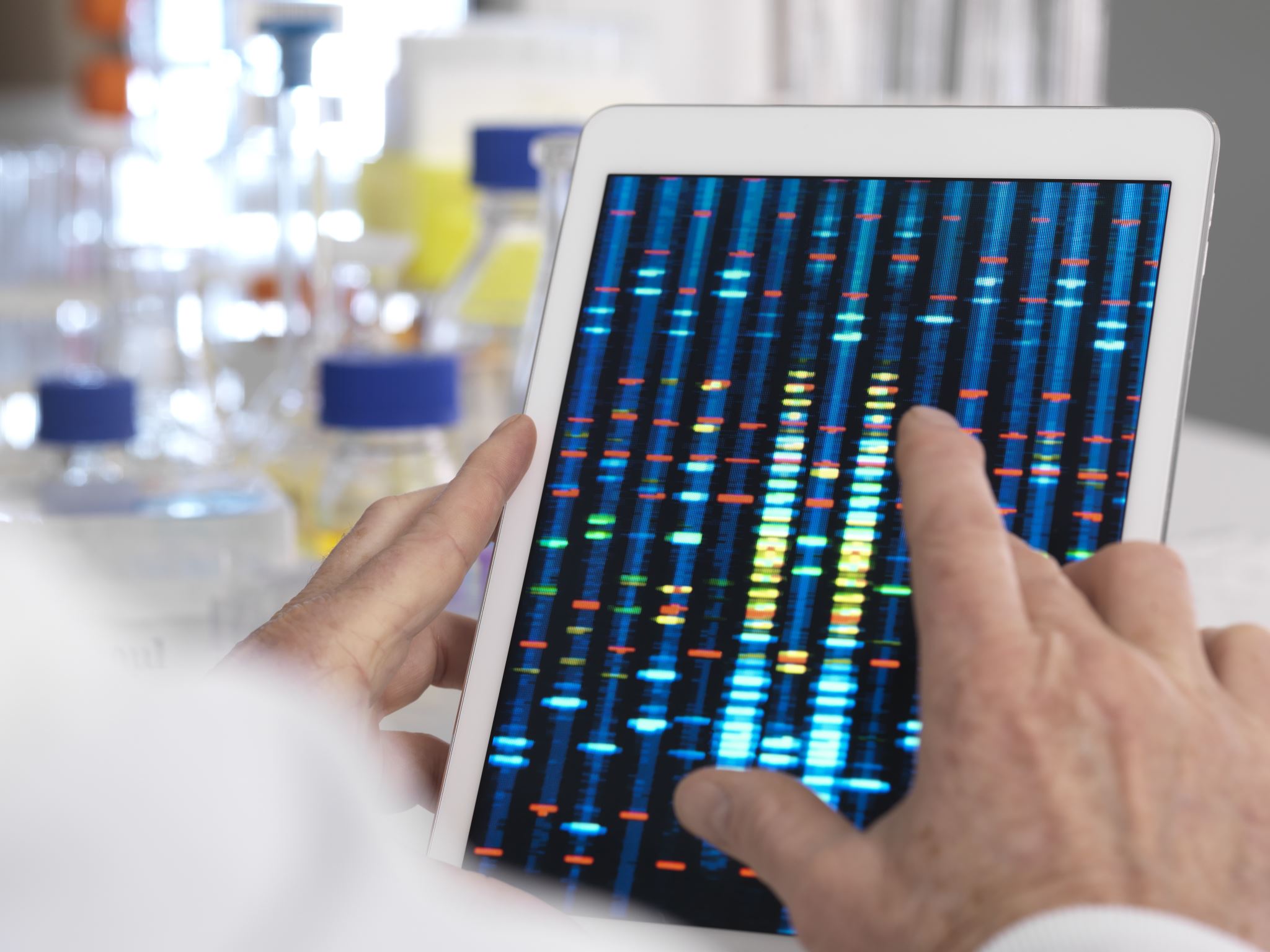 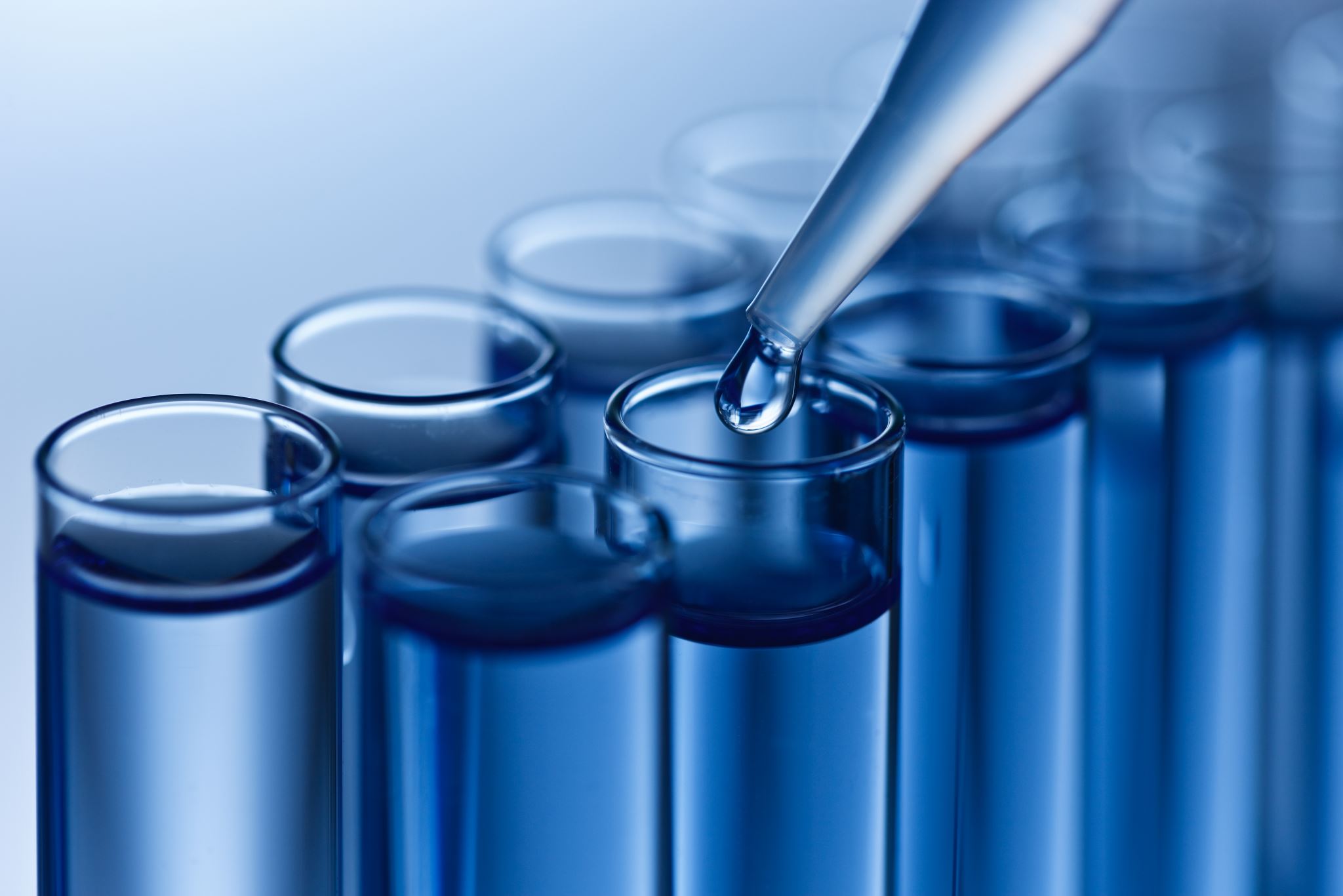 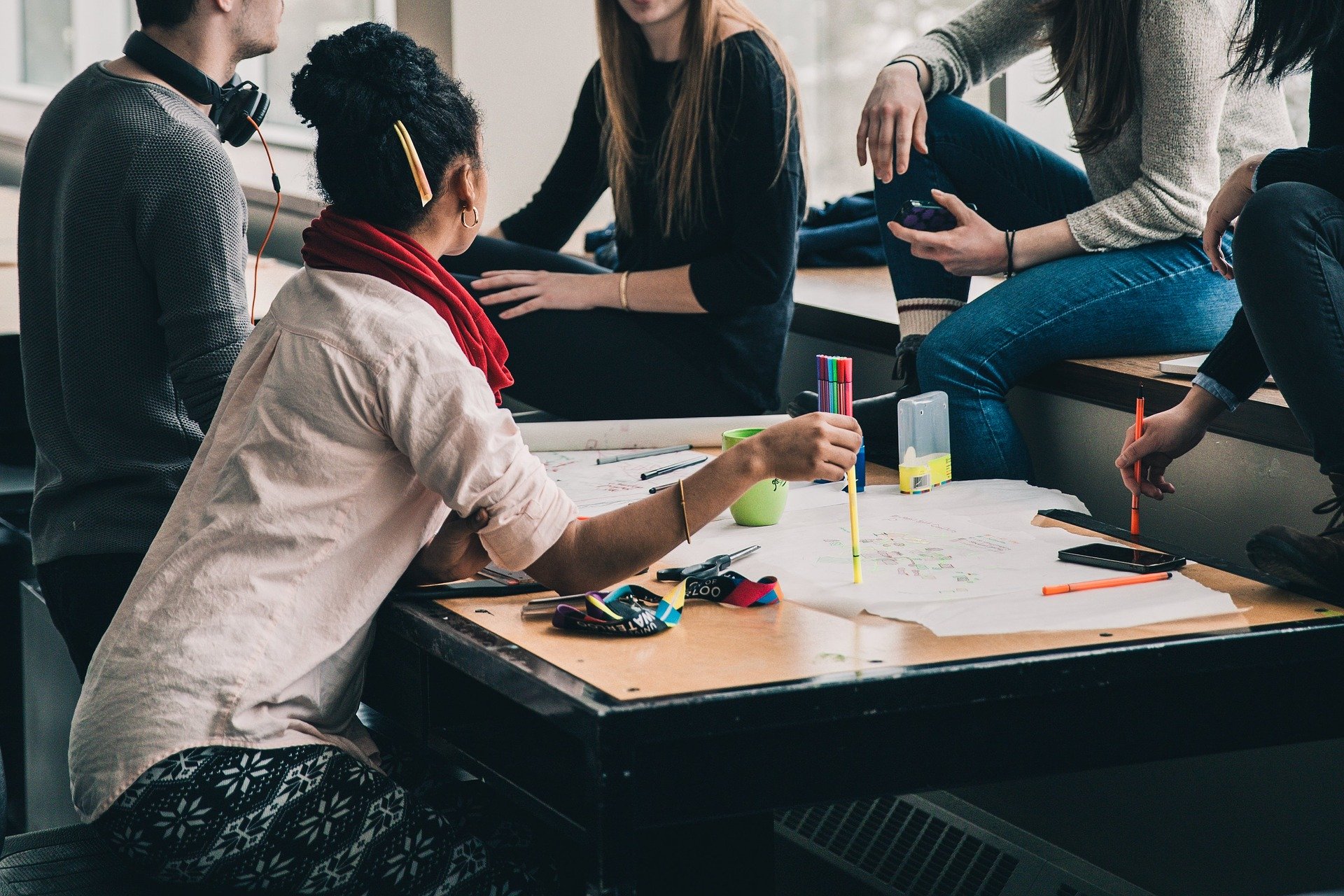 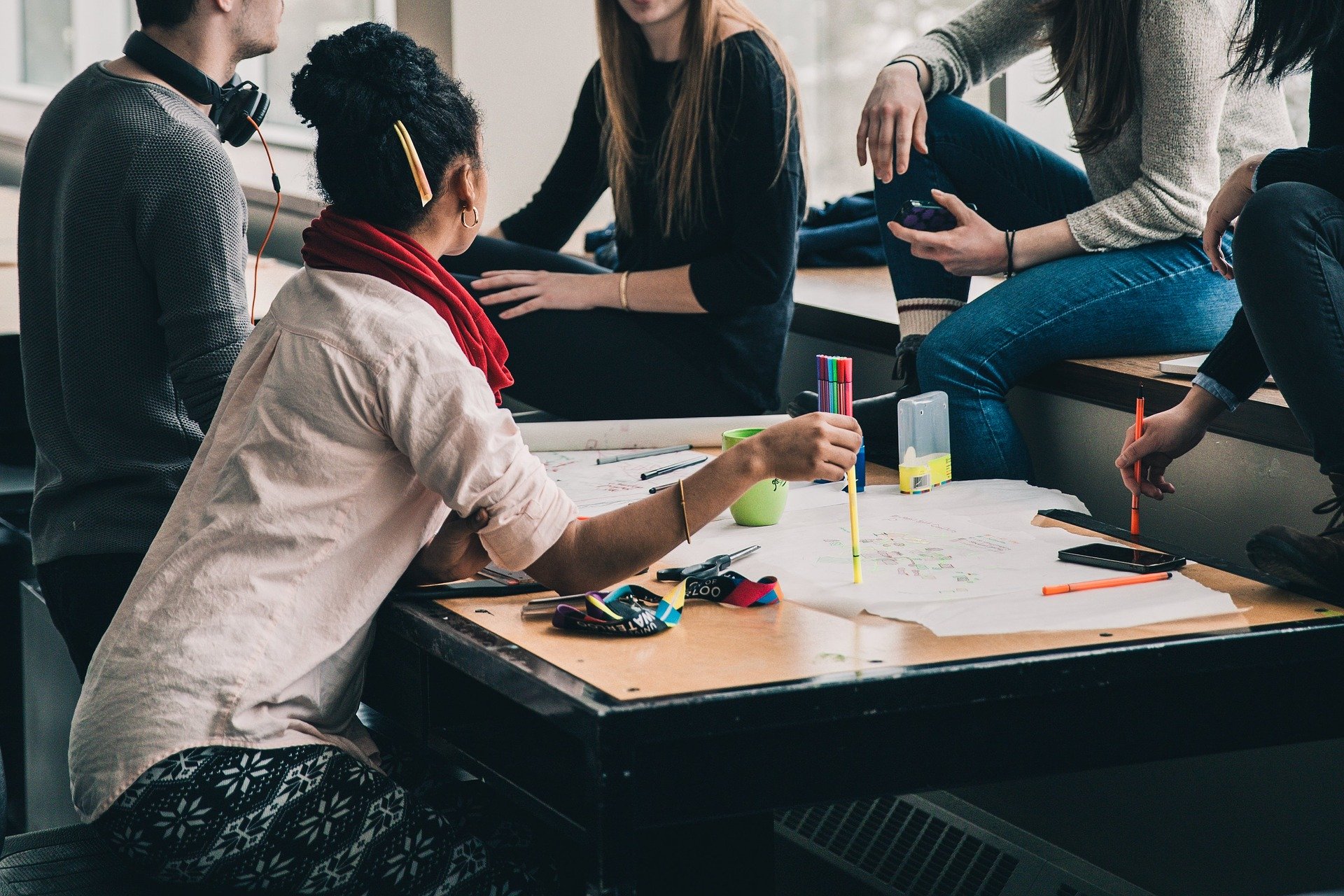 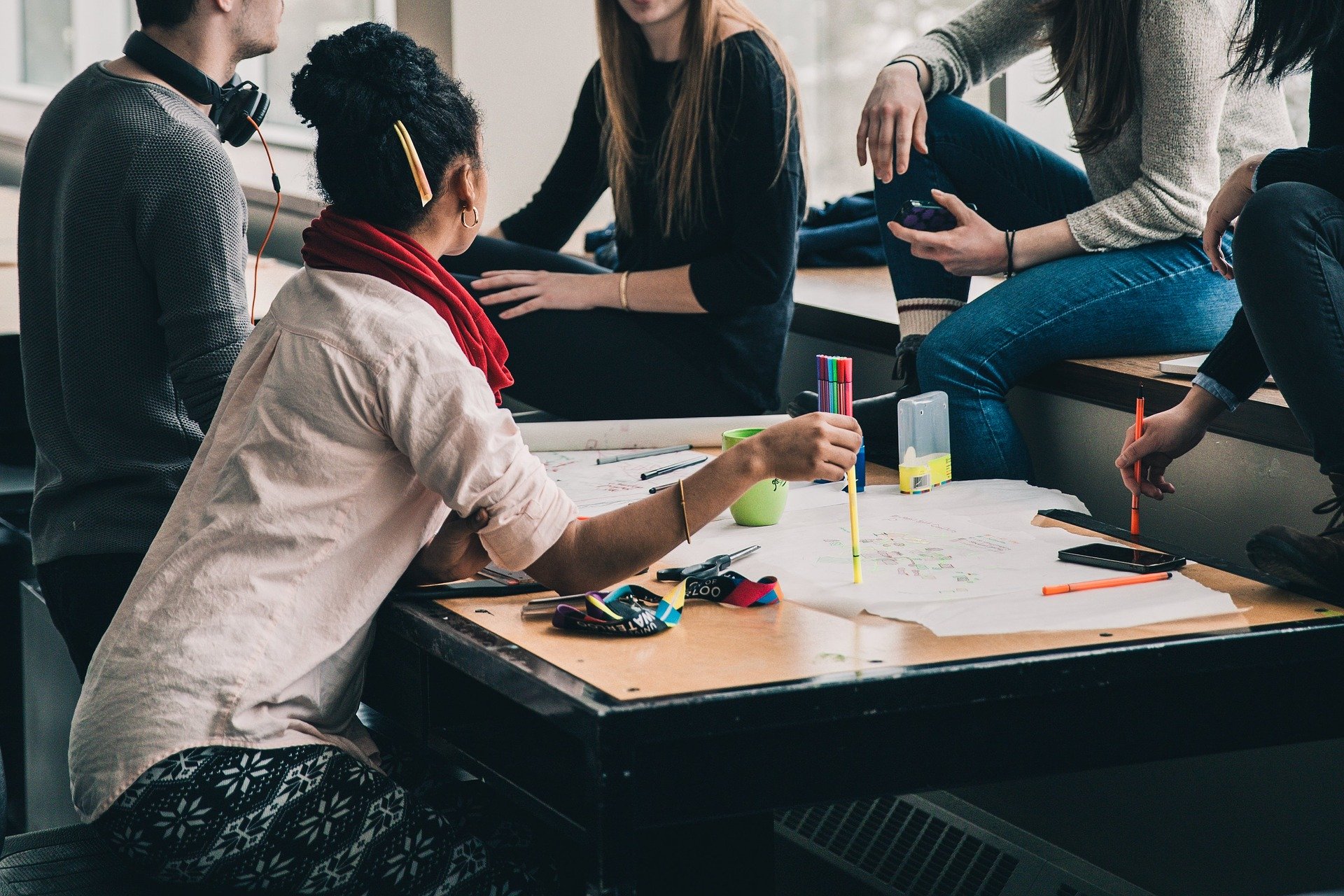 标题
标题
标题
这是文字描述这是文字描述
这是文字描述这是文字描述
这是文字描述这是文字描述
这是文字描述这是文字描述
这是文字描述这是文字描述
这是文字描述这是文字描述
这是文字描述这是文字描述
这是文字描述这是文字描述
这是文字描述这是文字描述
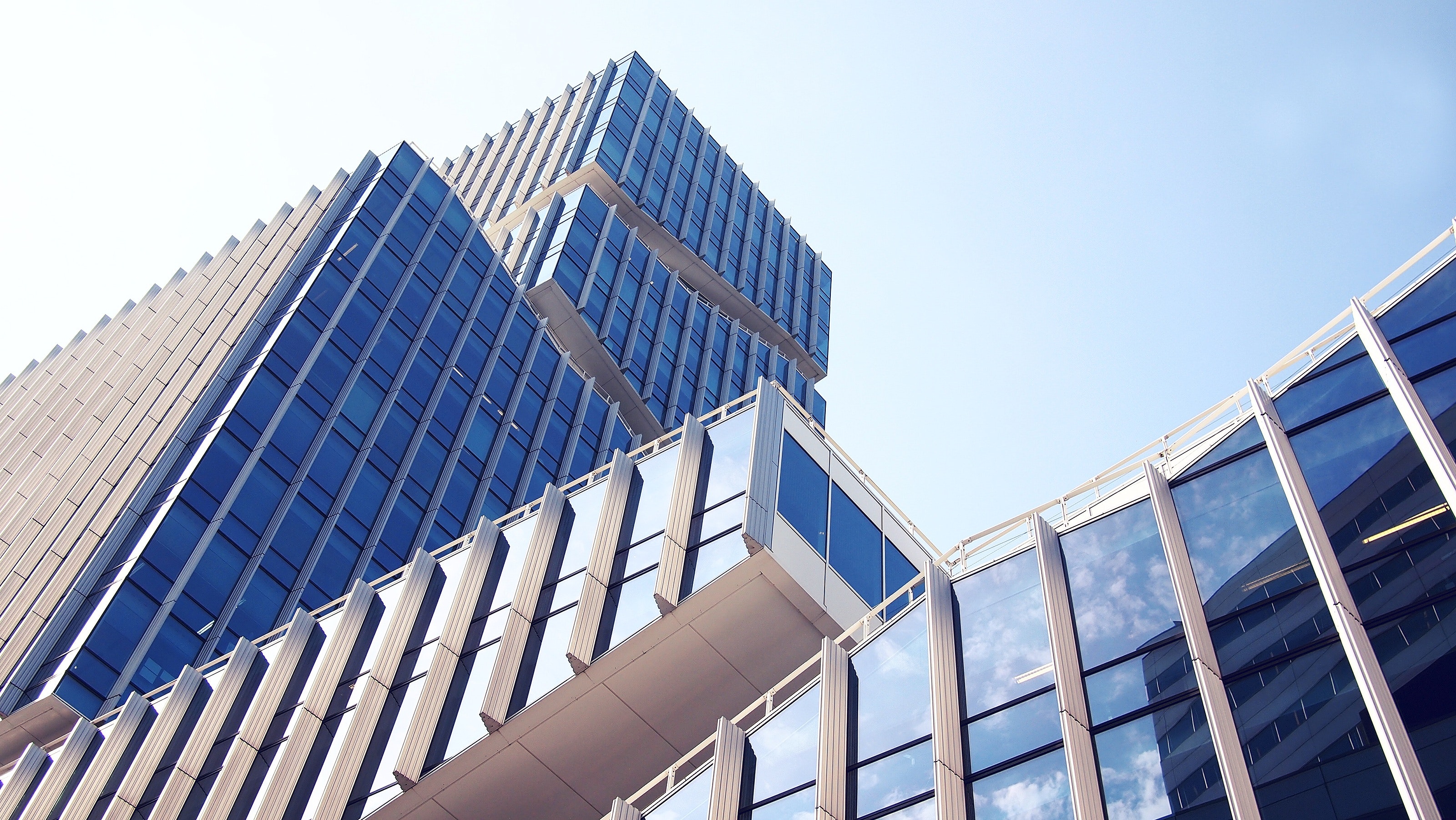 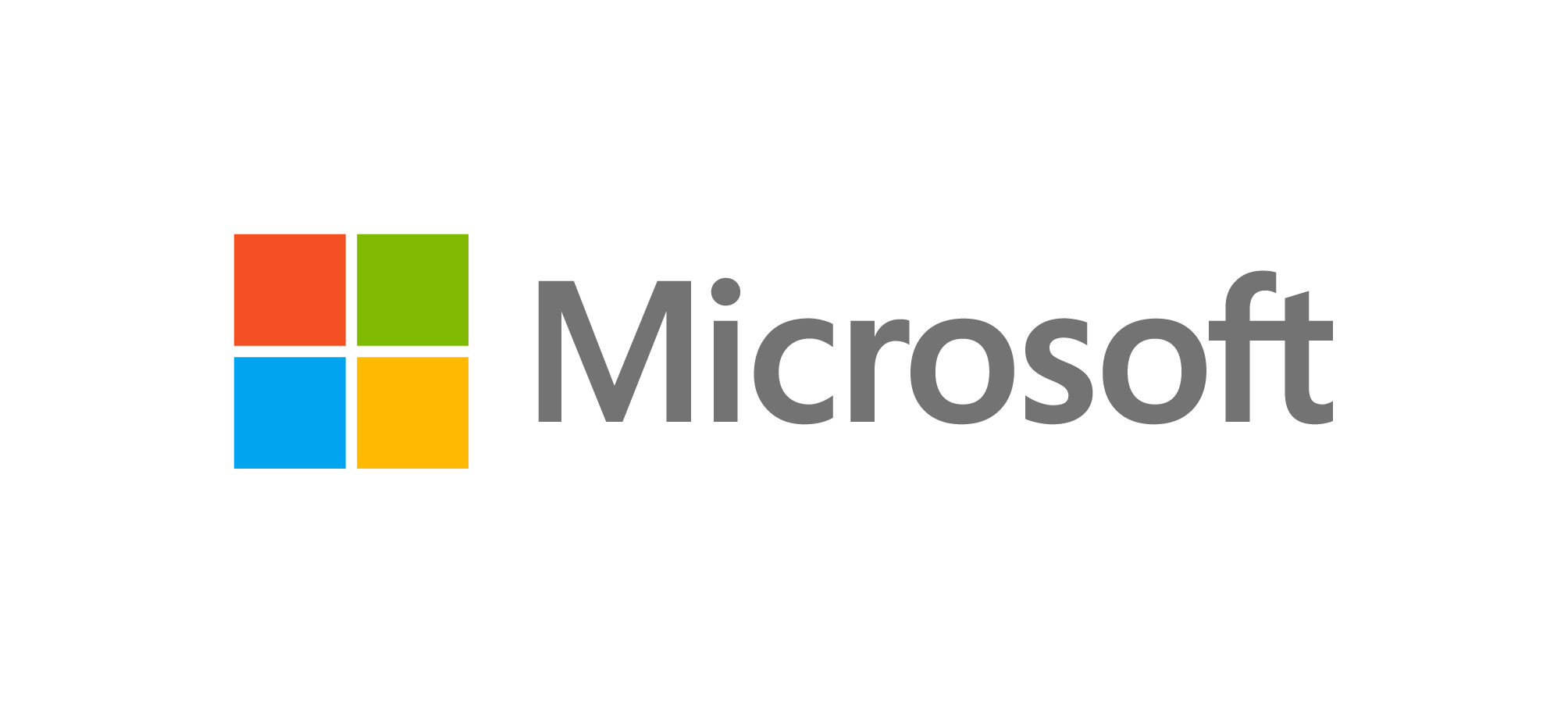 成果展示
Results show
请输入此页标题
单位：XX
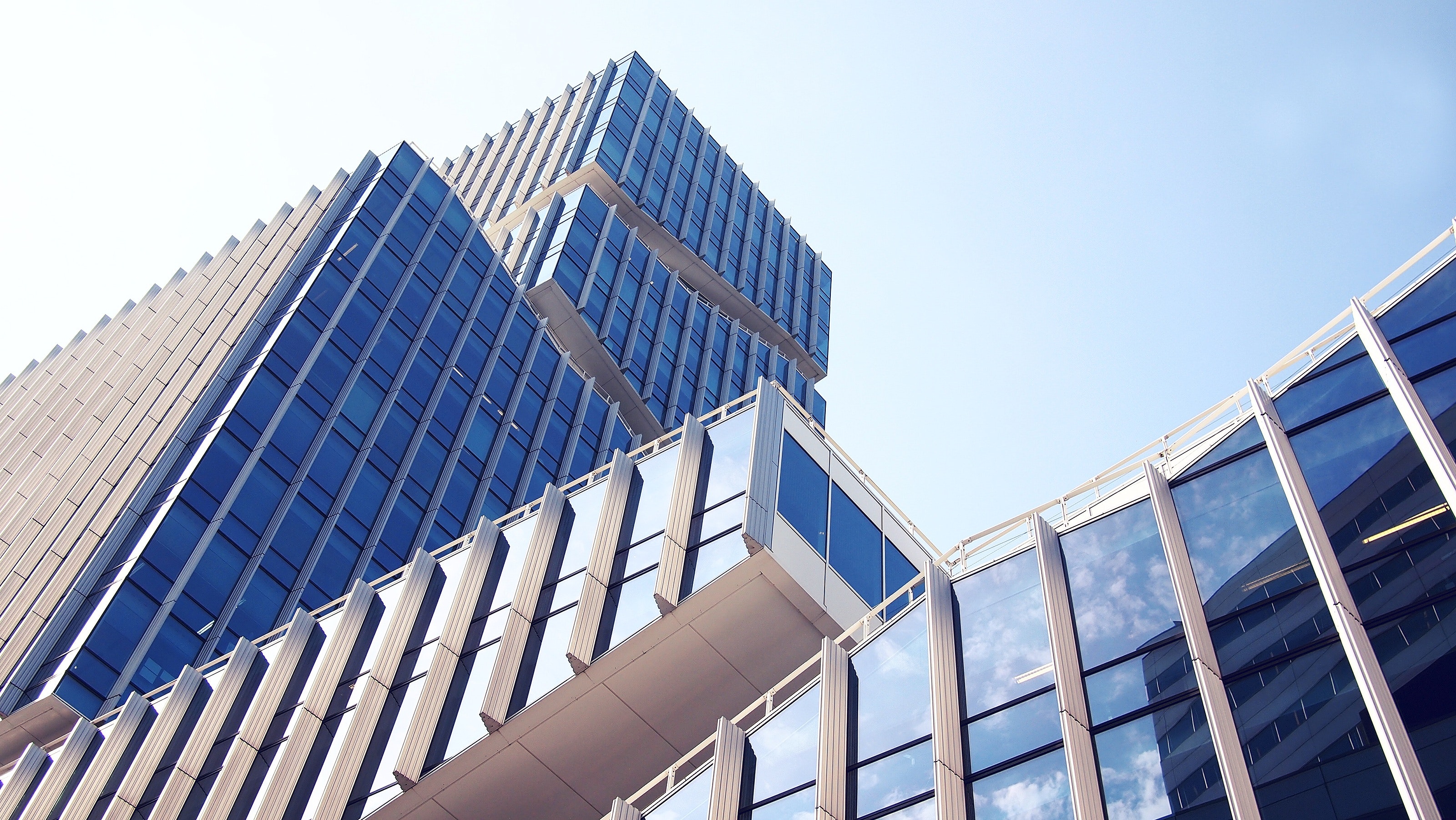 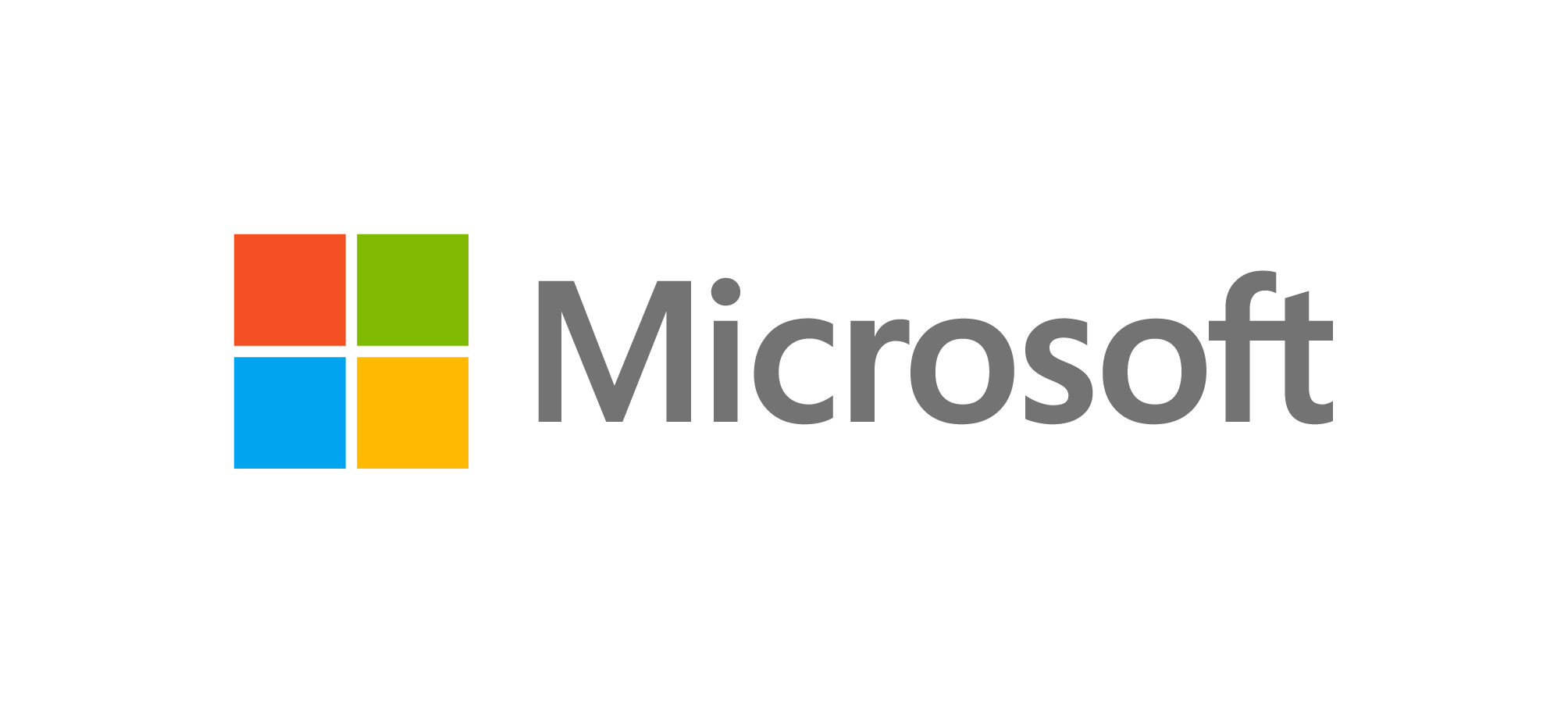 成果展示
Results show
请输入此页标题
文字描述
文字描述
55%
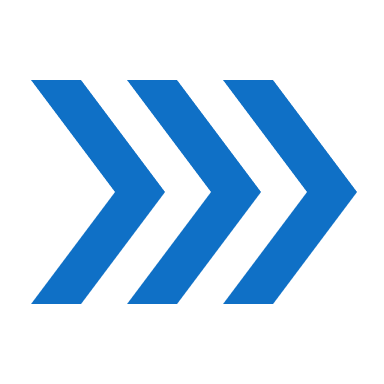 文字描述
文字描述
85%
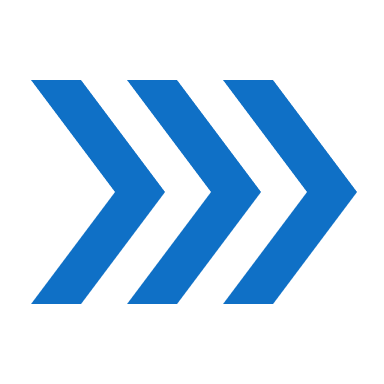 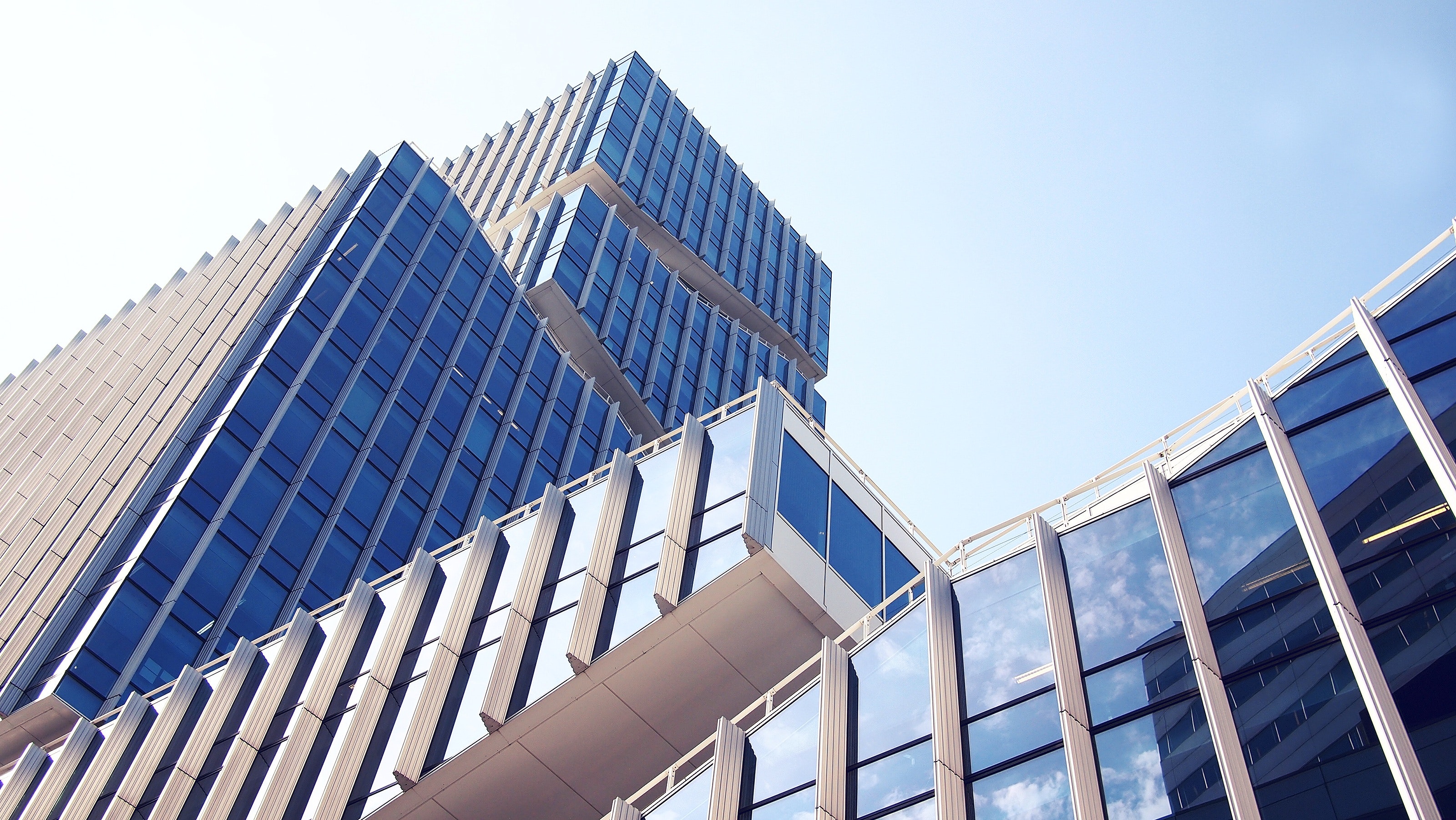 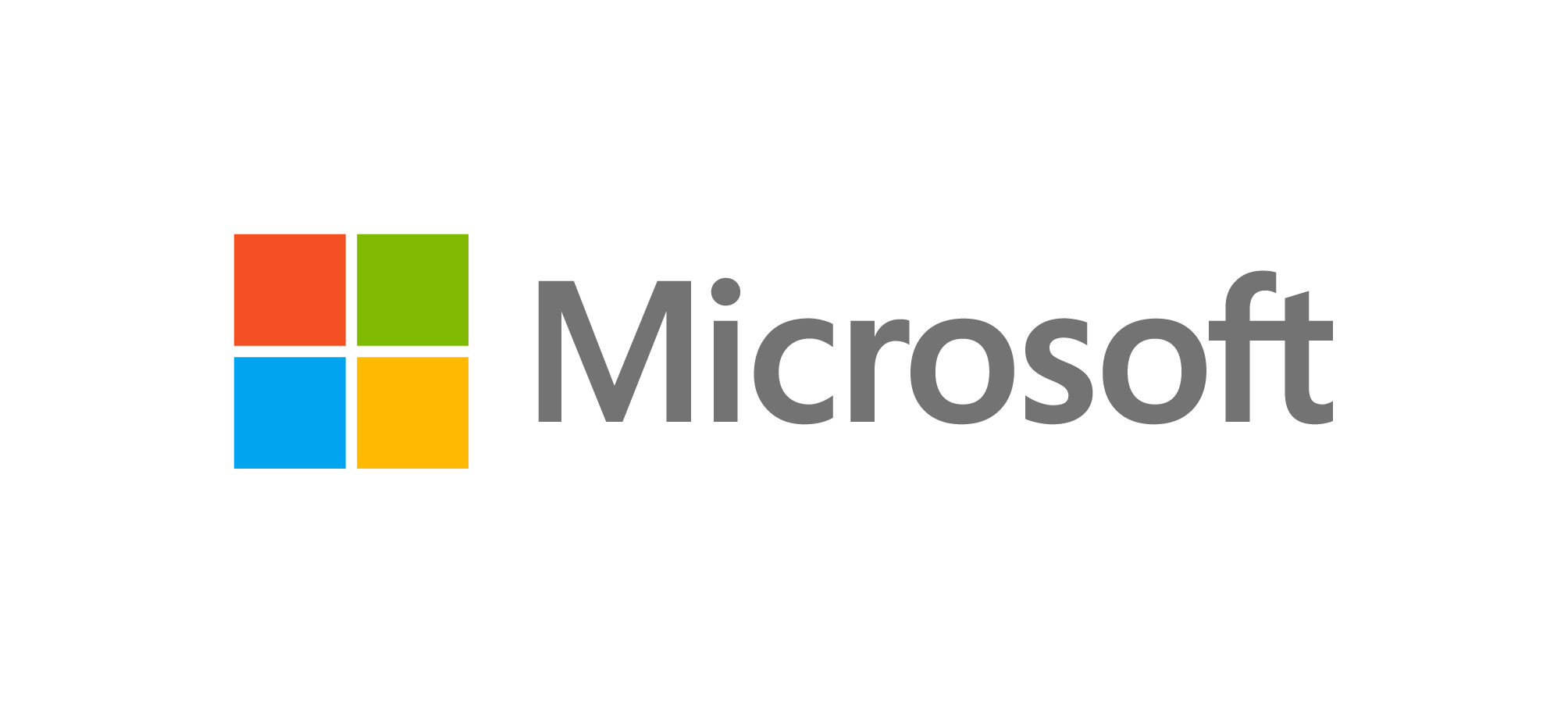 成果展示
Results show
请输入此页标题
此项主题
此项主题
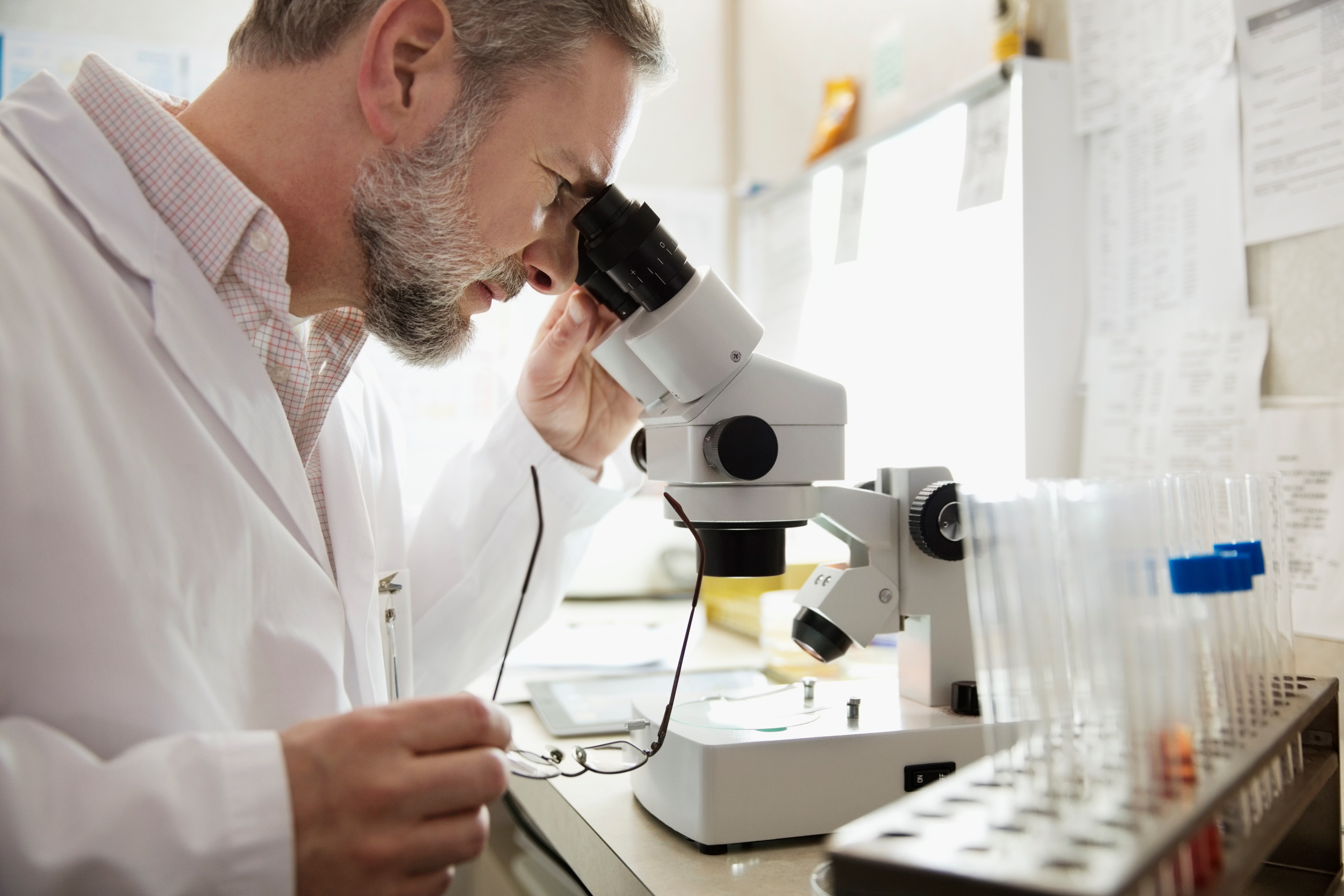 这是文字描述这是文字描述
这是文字描述这是文字描述
这是文字描述这是文字描述
这是文字描述这是文字描述
这是文字描述这是文字描述
这是文字描述这是文字描述
03  经验总结
请输入该章节重要且是核心的概括内容
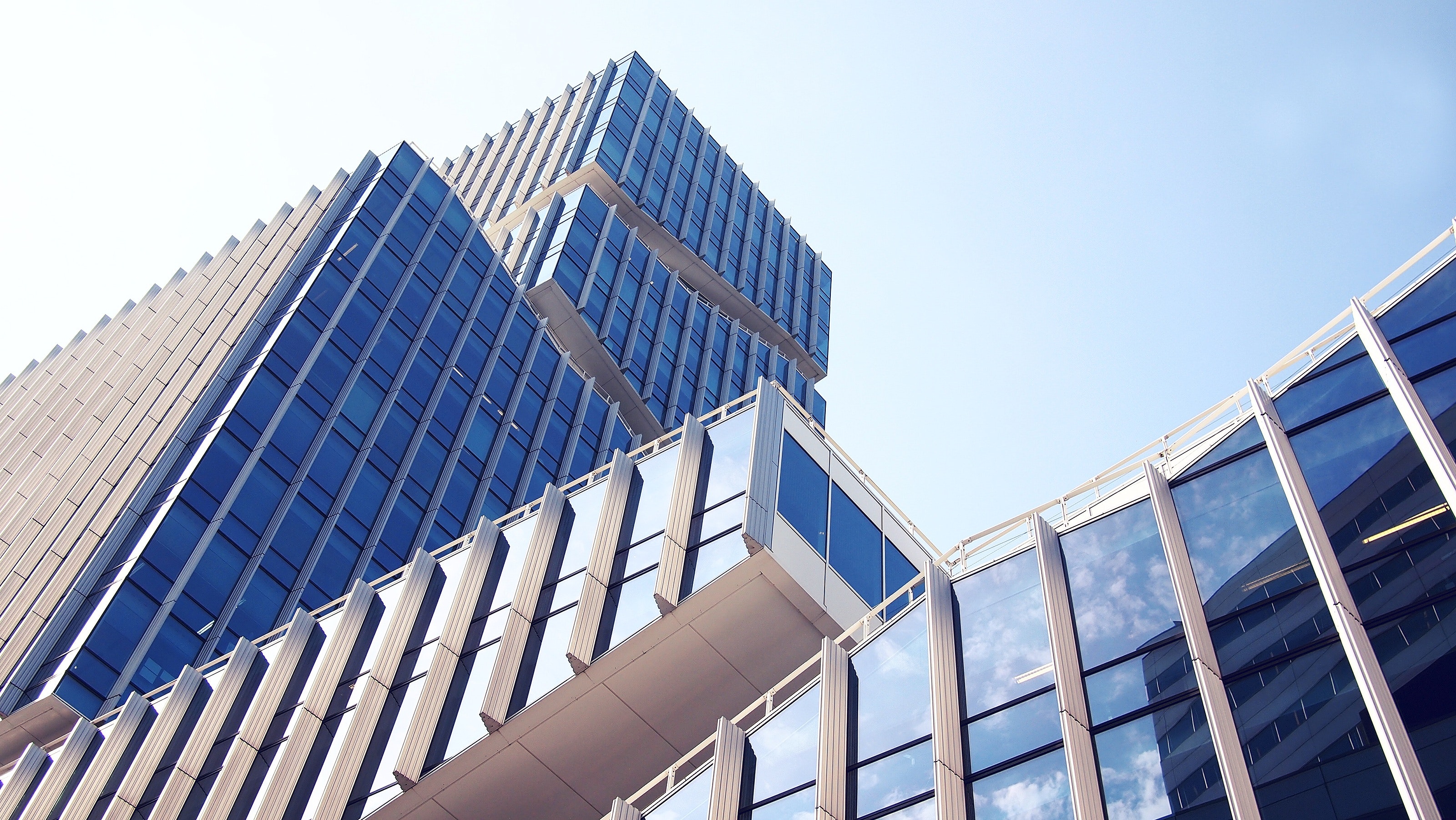 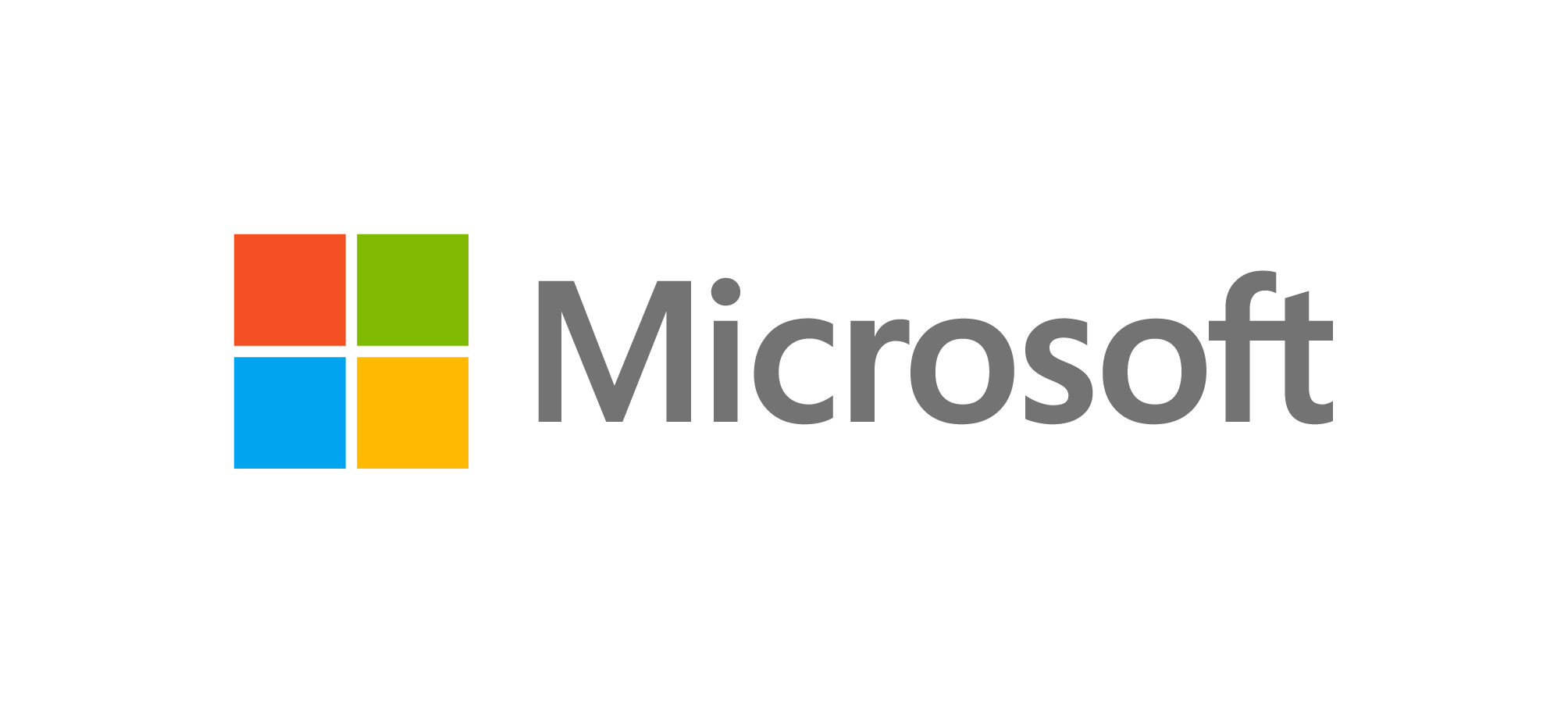 经验总结
Summary of experience
请输入此页标题
工作亮点
工作不足
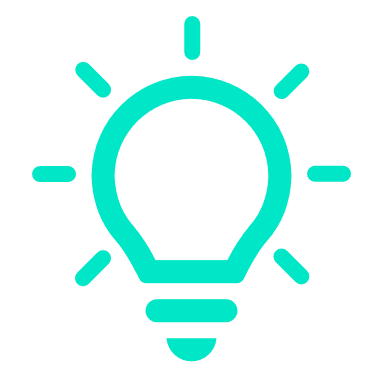 Not enough work
Highlights of the work
输入文本内容，保证呈现的观点表达清晰。
输入文本内容，保证呈现的观点表达清晰。
输入文本内容，保证呈现的观点表达清晰。
输入文本内容，保证呈现的观点表达清晰。
输入文本内容，保证呈现的观点表达清晰。
输入文本内容，保证呈现的观点表达清晰。
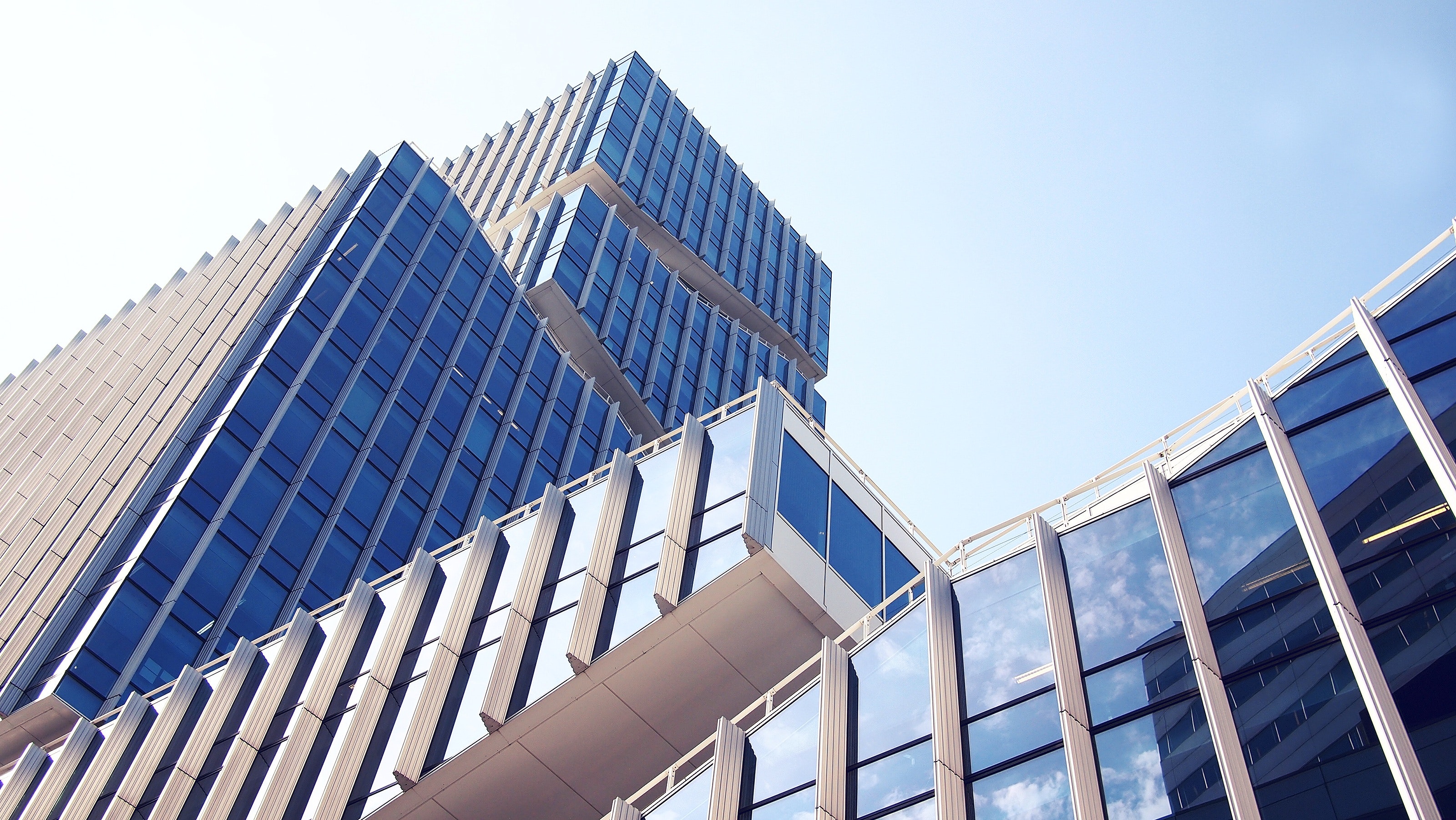 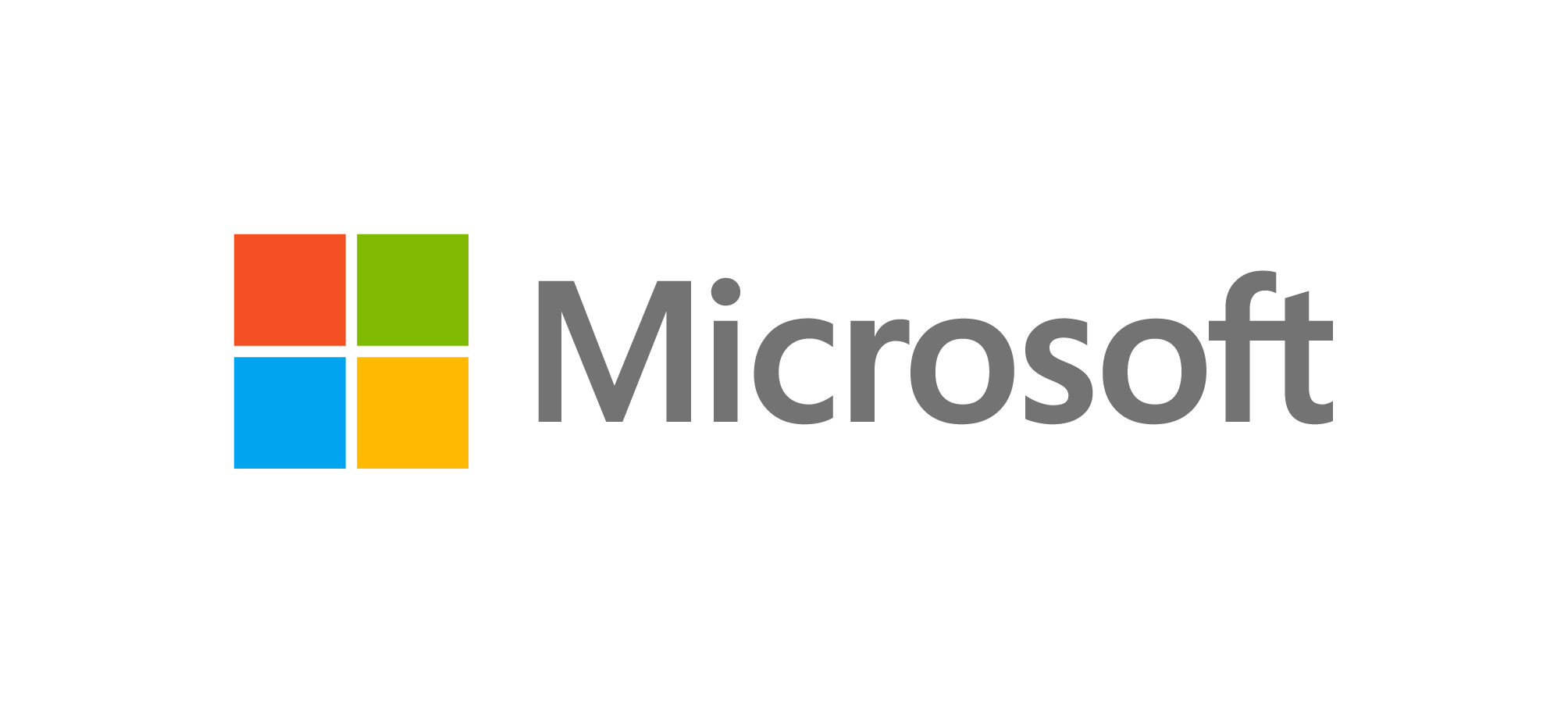 经验总结
Summary of experience
请输入此页标题
添加主题
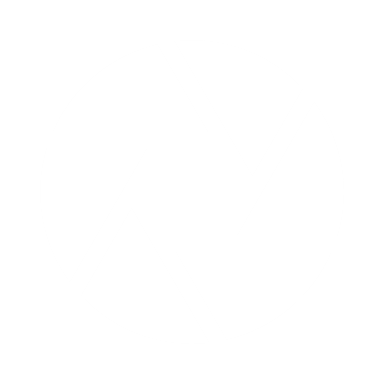 输入文本内容，保证呈现的观点表达清晰
添加主题
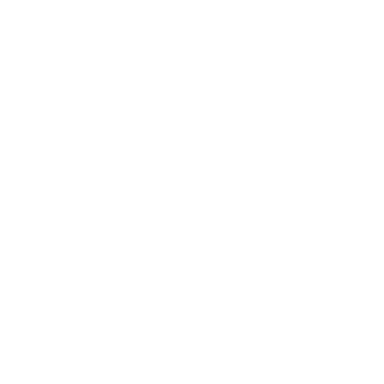 输入文本内容，保证呈现的观点表达清晰
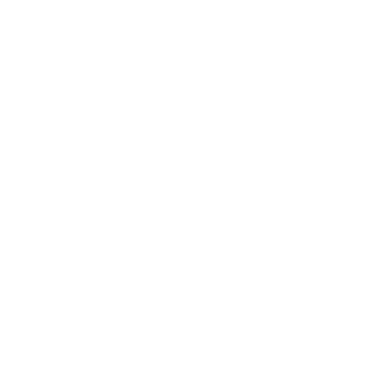 添加主题
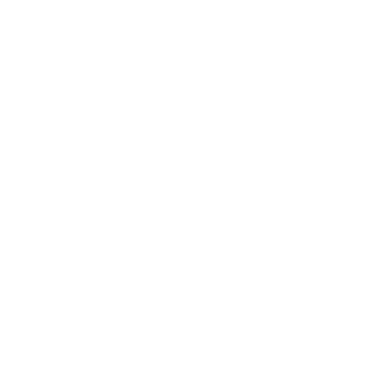 输入文本内容，保证呈现的观点表达清晰
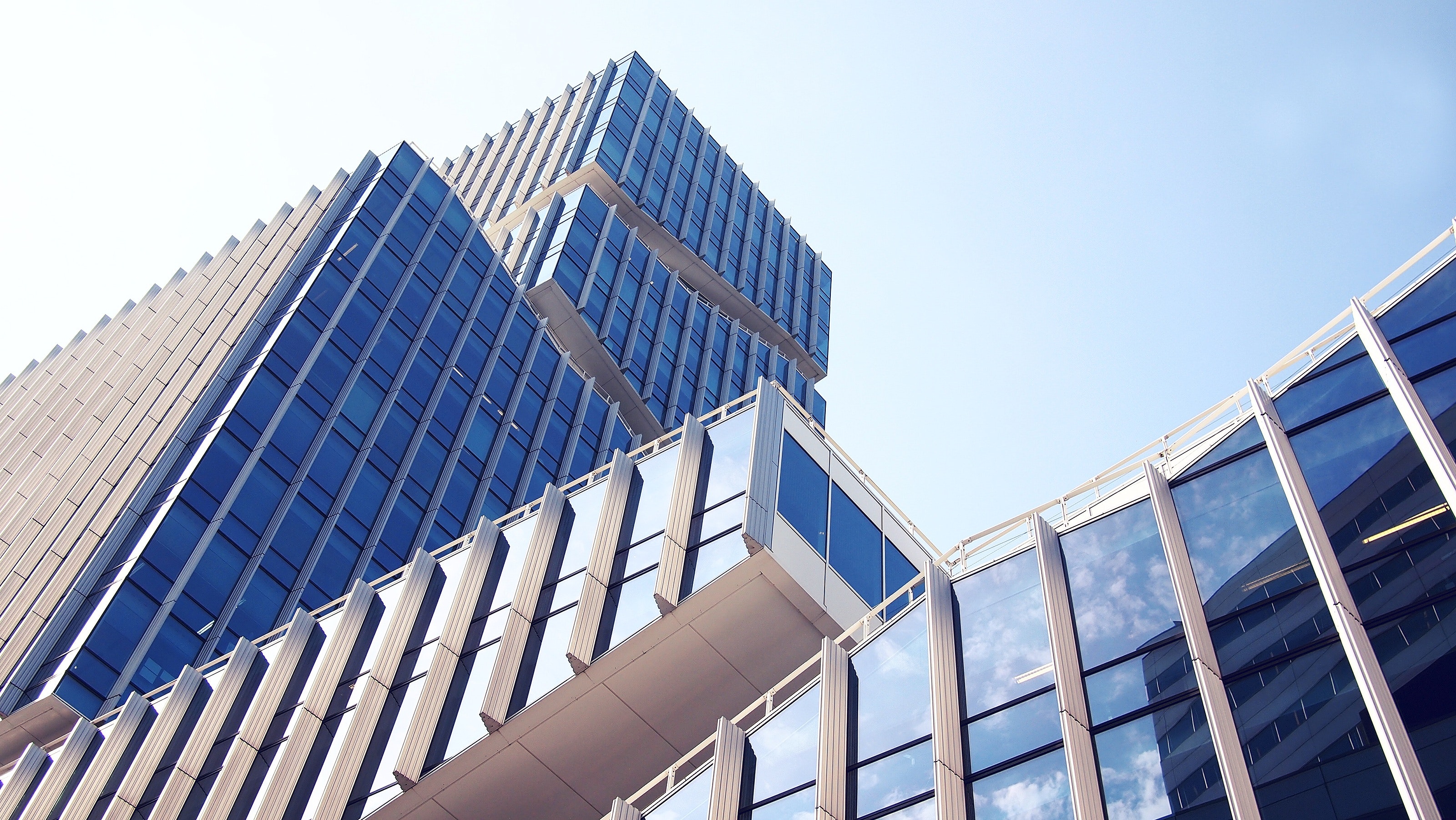 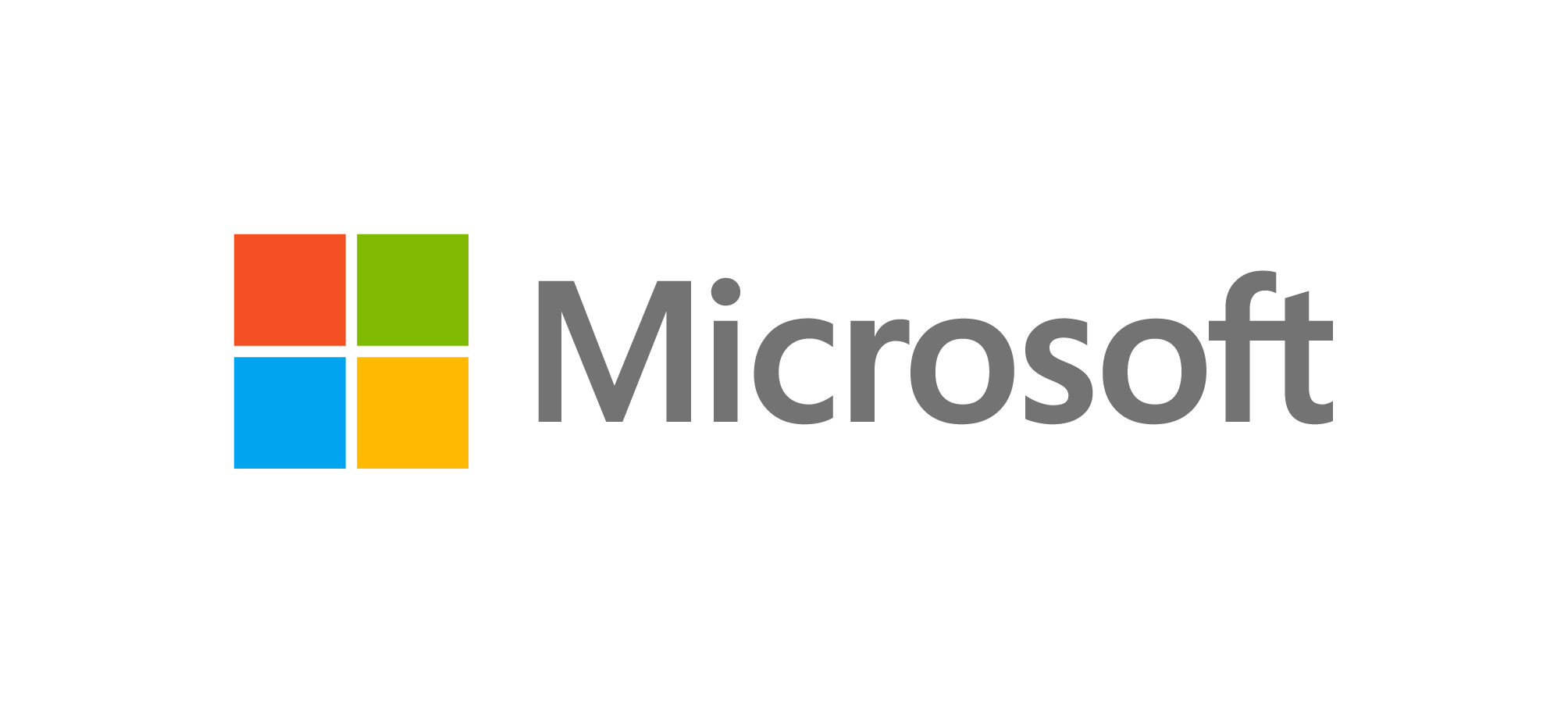 经验总结
Summary of experience
请输入此页标题
添加主题
添加主题
这是补充的内容
这是补充的内容
添加主题
添加主题
这是补充的内容
这是补充的内容
04  工作规划
请输入该章节重要且是核心的概括内容
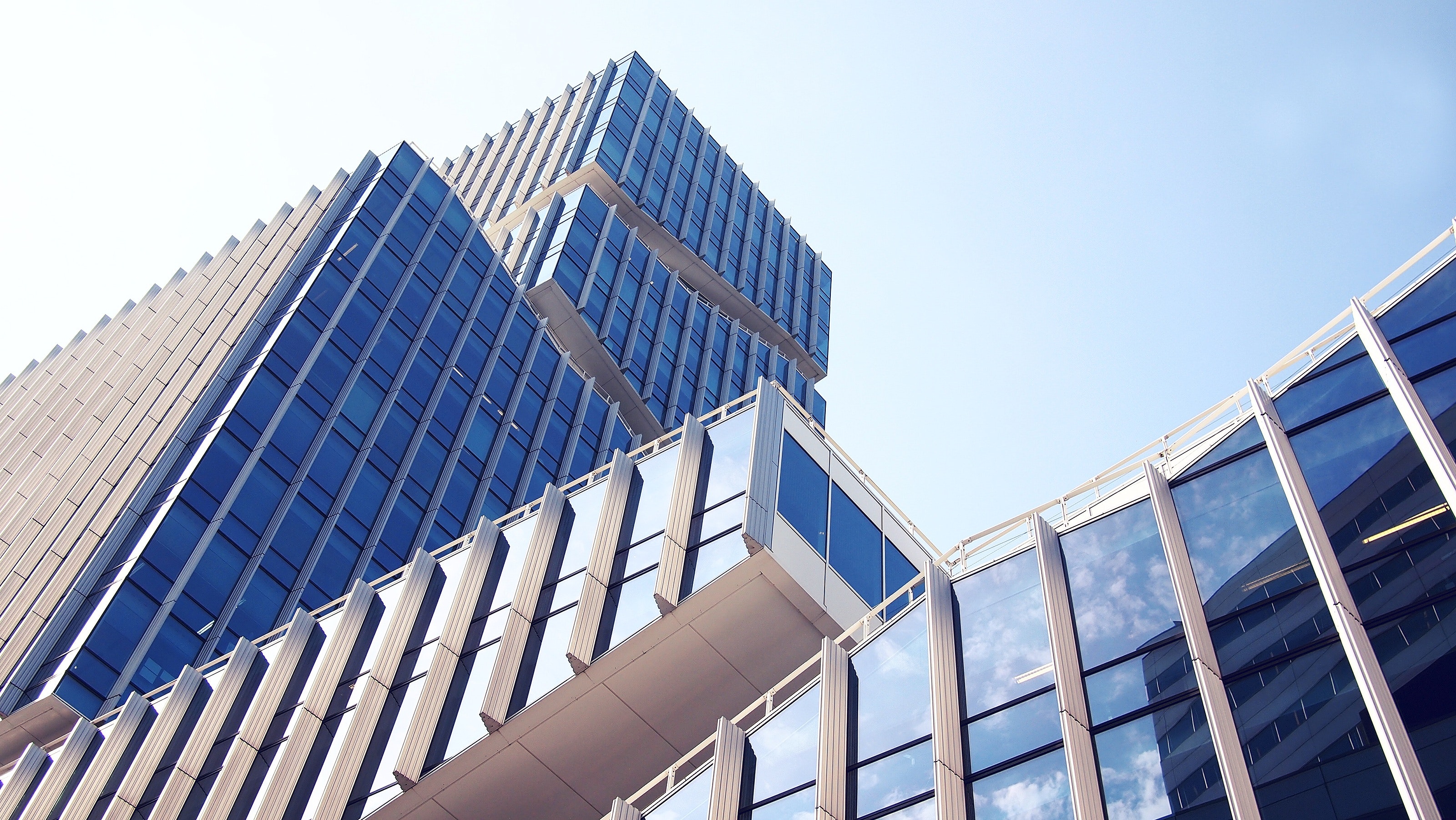 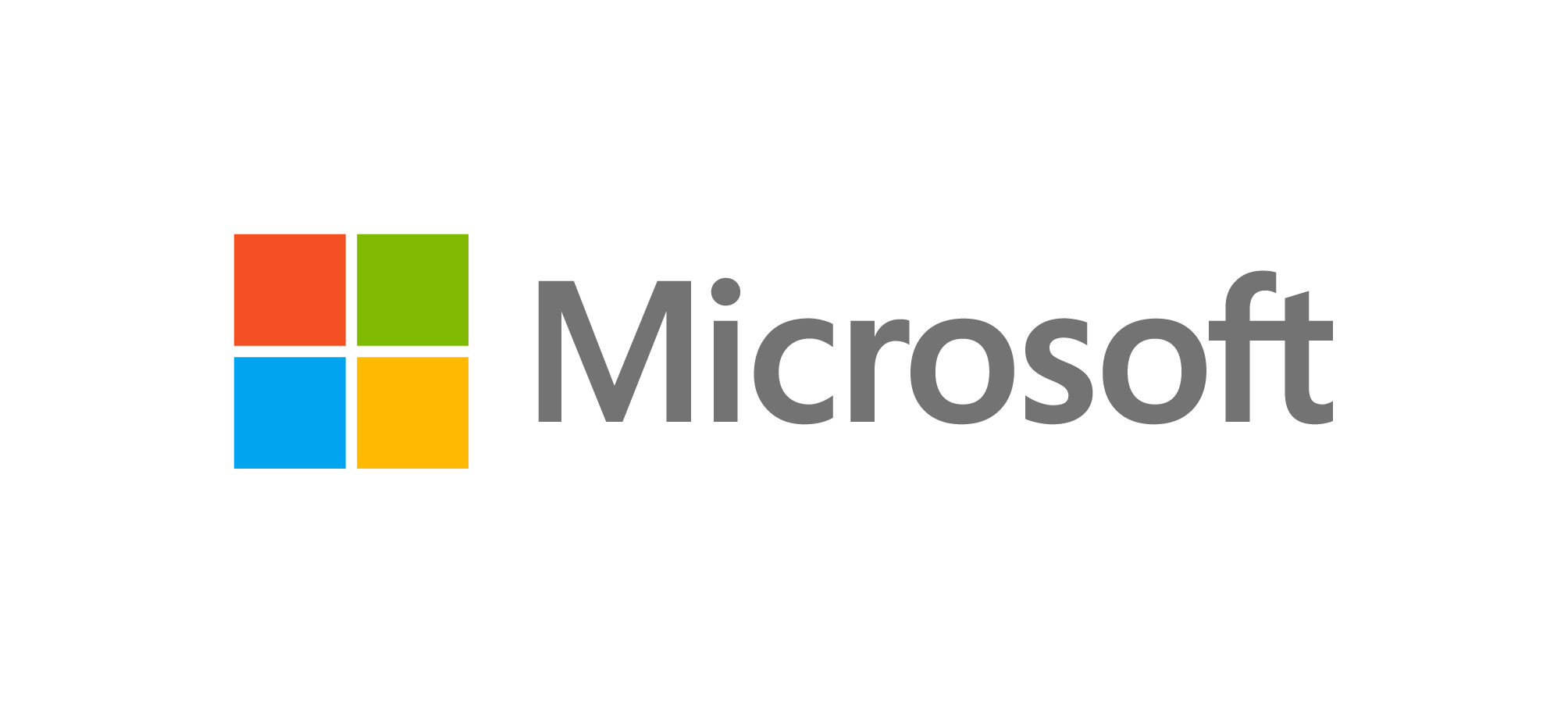 工作规划
Work planning
请输入此页标题
04
02
01
03
标题
标题
标题
标题
这是补充内容这是补充内容这是补充内容这是补充的内容。
这是补充内容这是补充内容这是补充内容这是补充的内容。
这是补充内容这是补充内容这是补充内容这是补充的内容。
这是补充内容这是补充内容这是补充内容这是补充的内容。
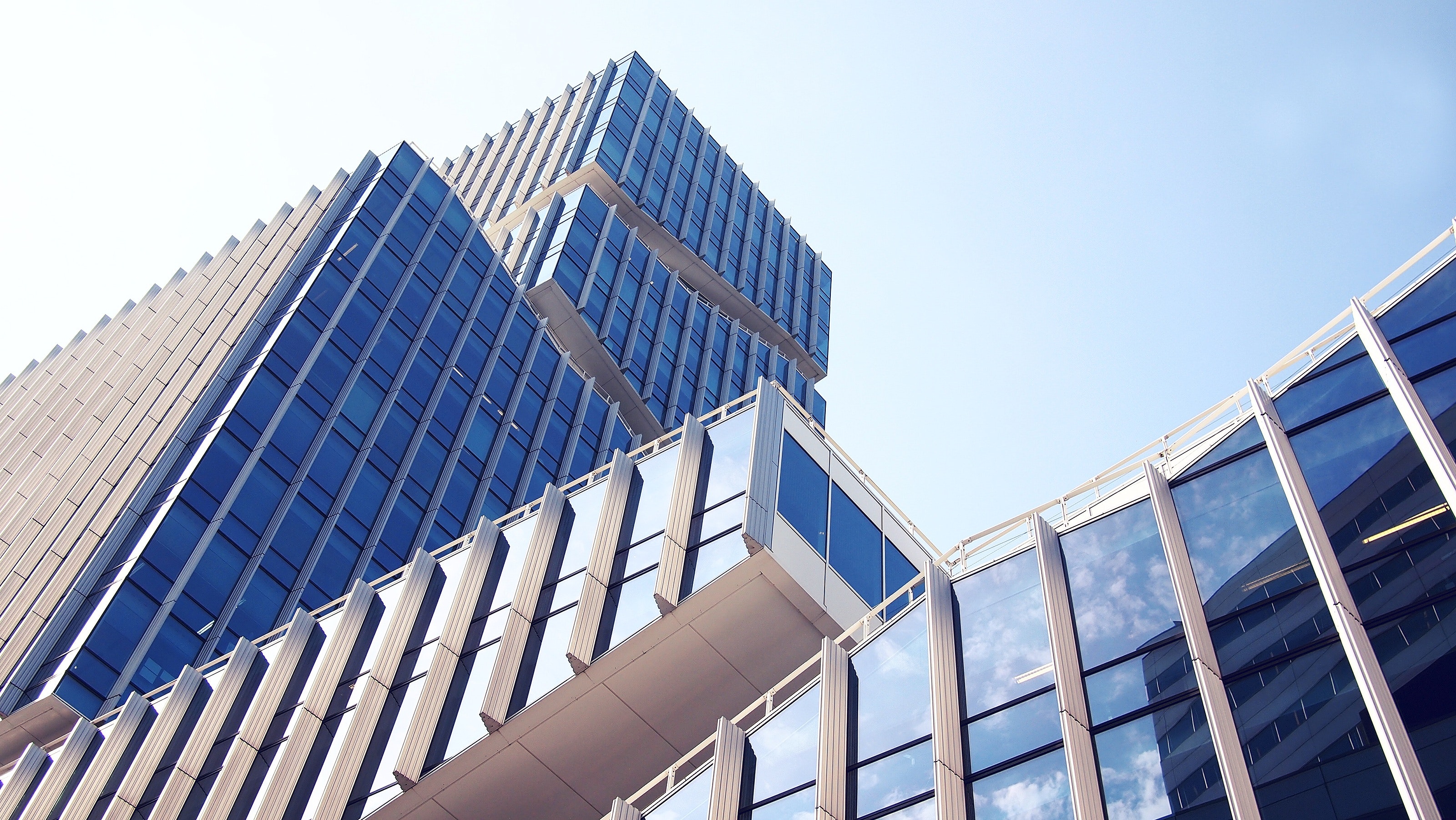 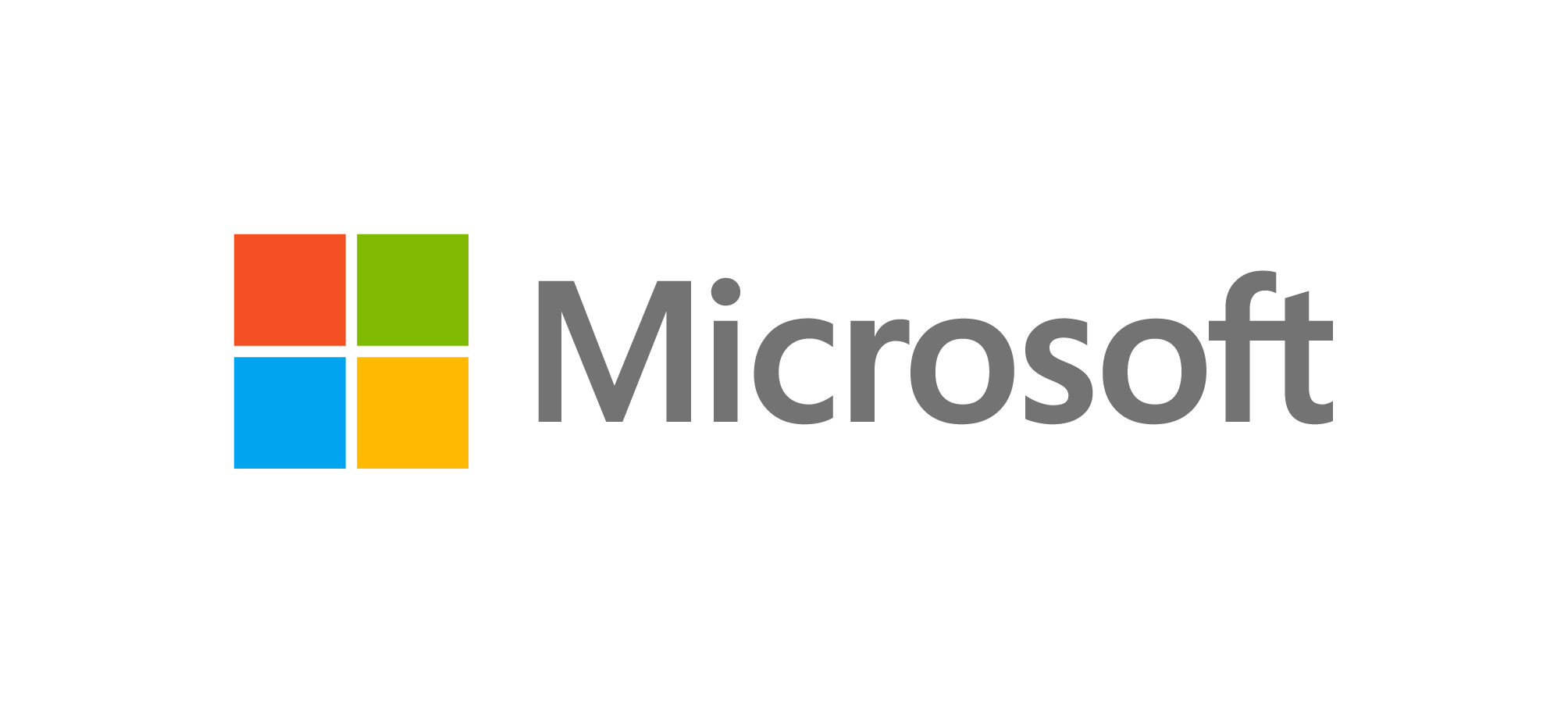 工作规划
Work planning
请输入此页标题
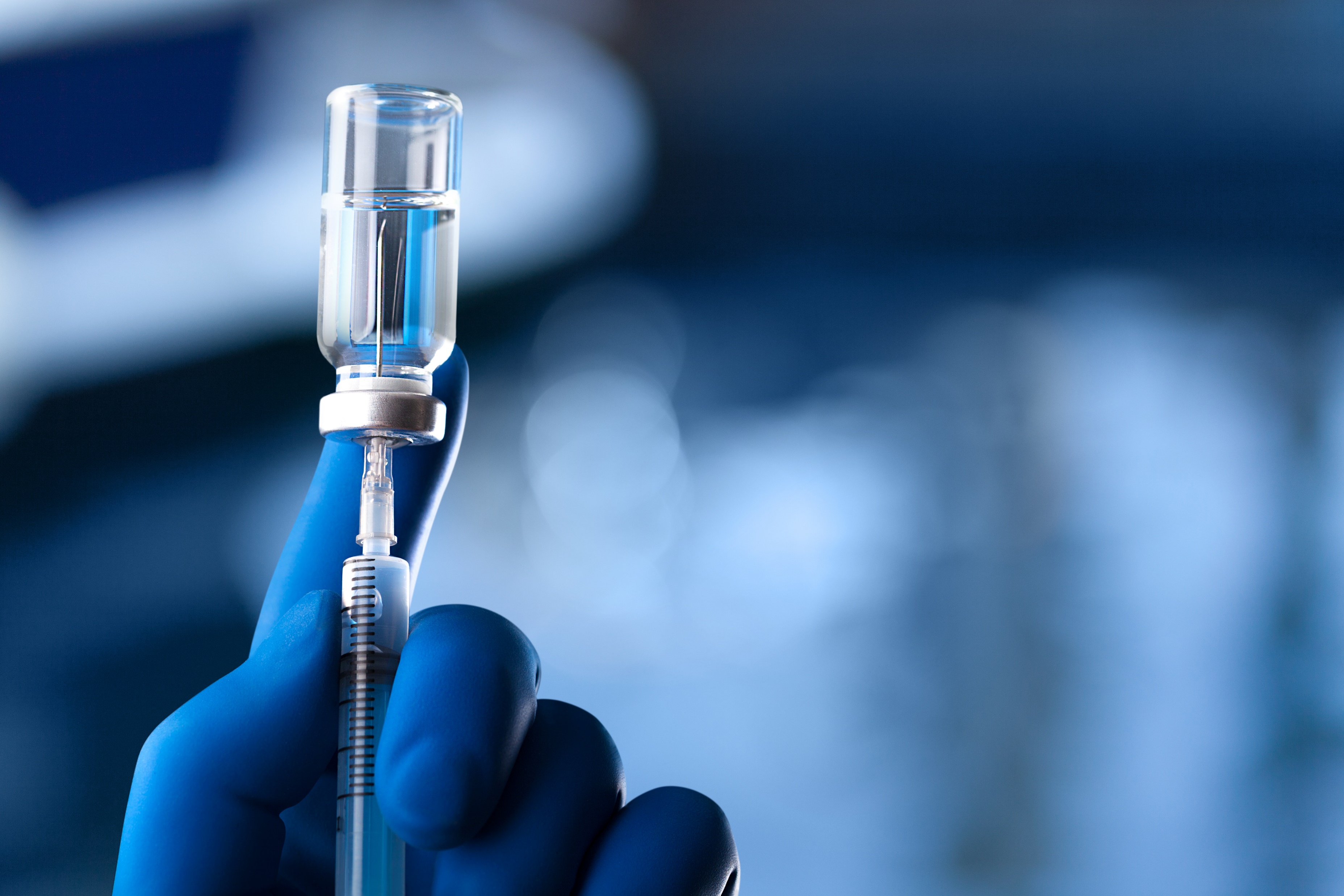 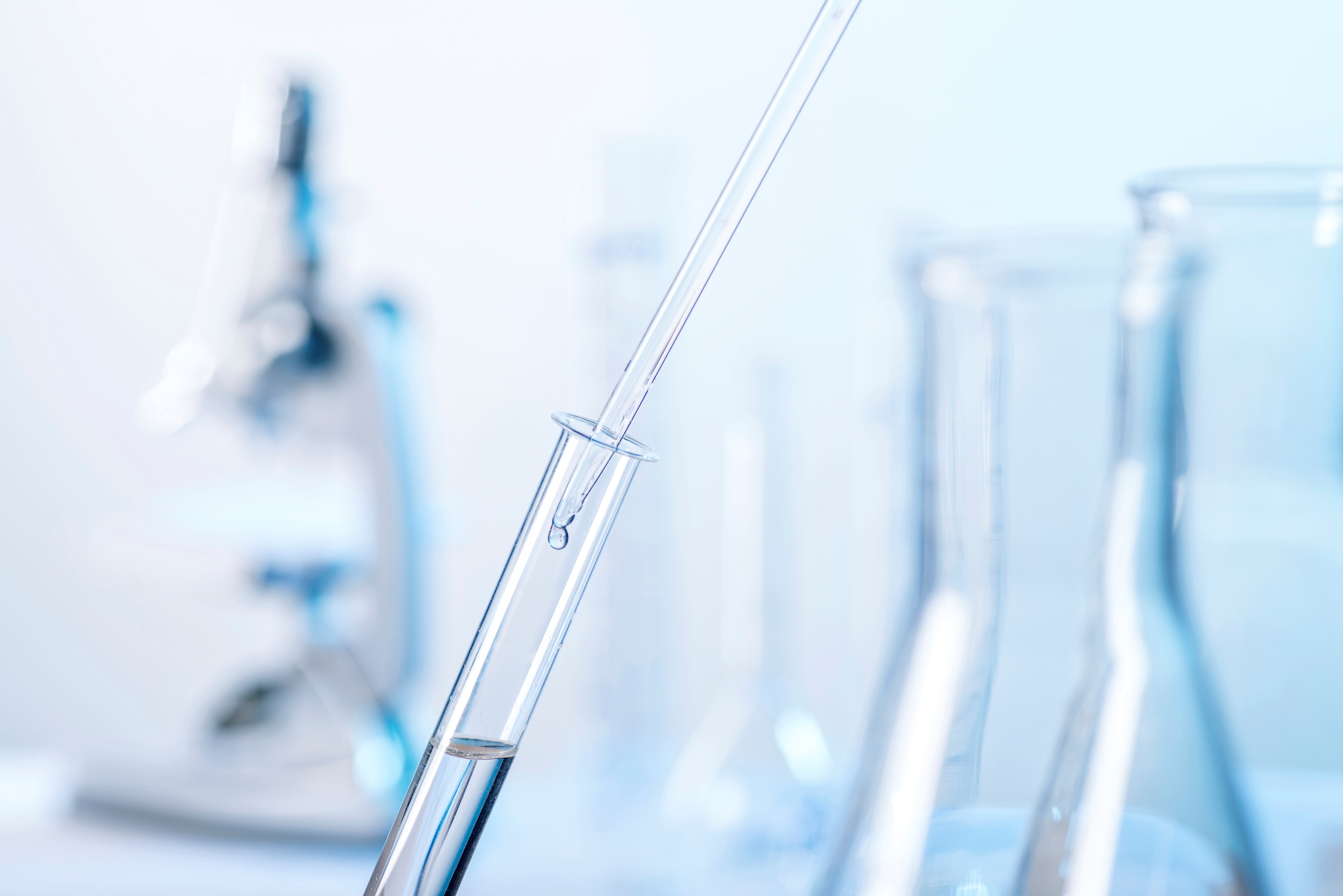 输入文本内容，保证
呈现的观点表达清晰
输入文本内容，保证
呈现的观点表达清晰
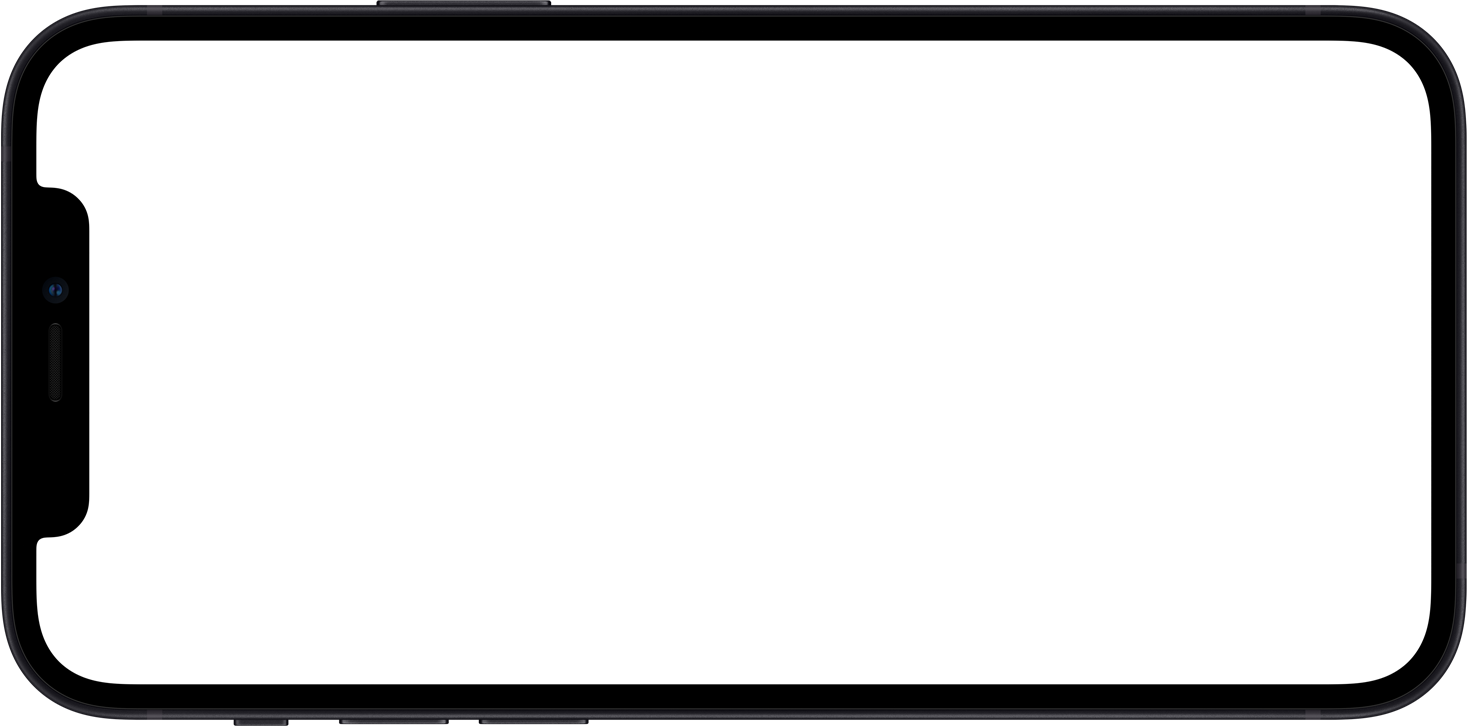 输入文本内容，保证
呈现的观点表达清晰
输入文本内容，保证
呈现的观点表达清晰
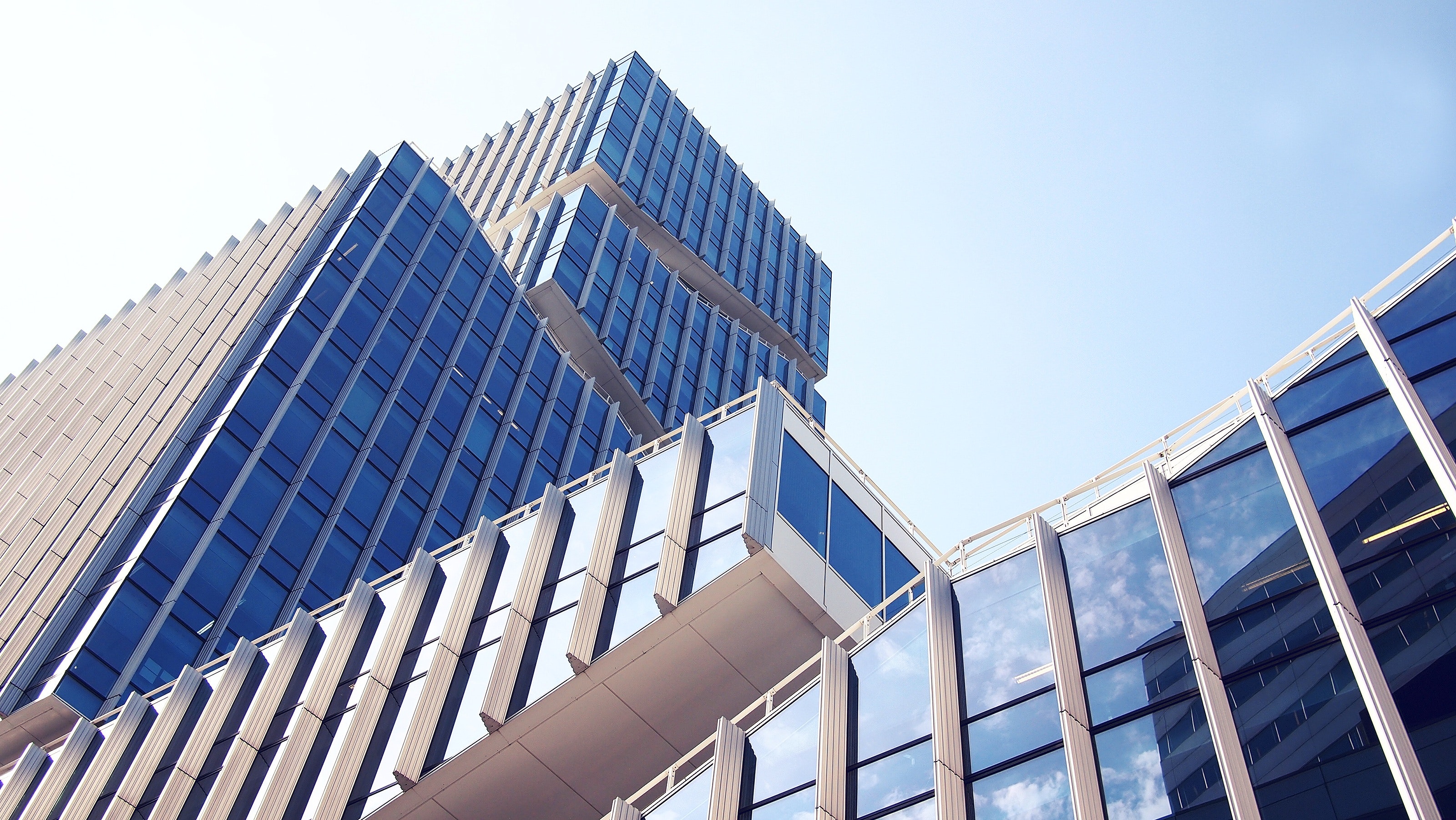 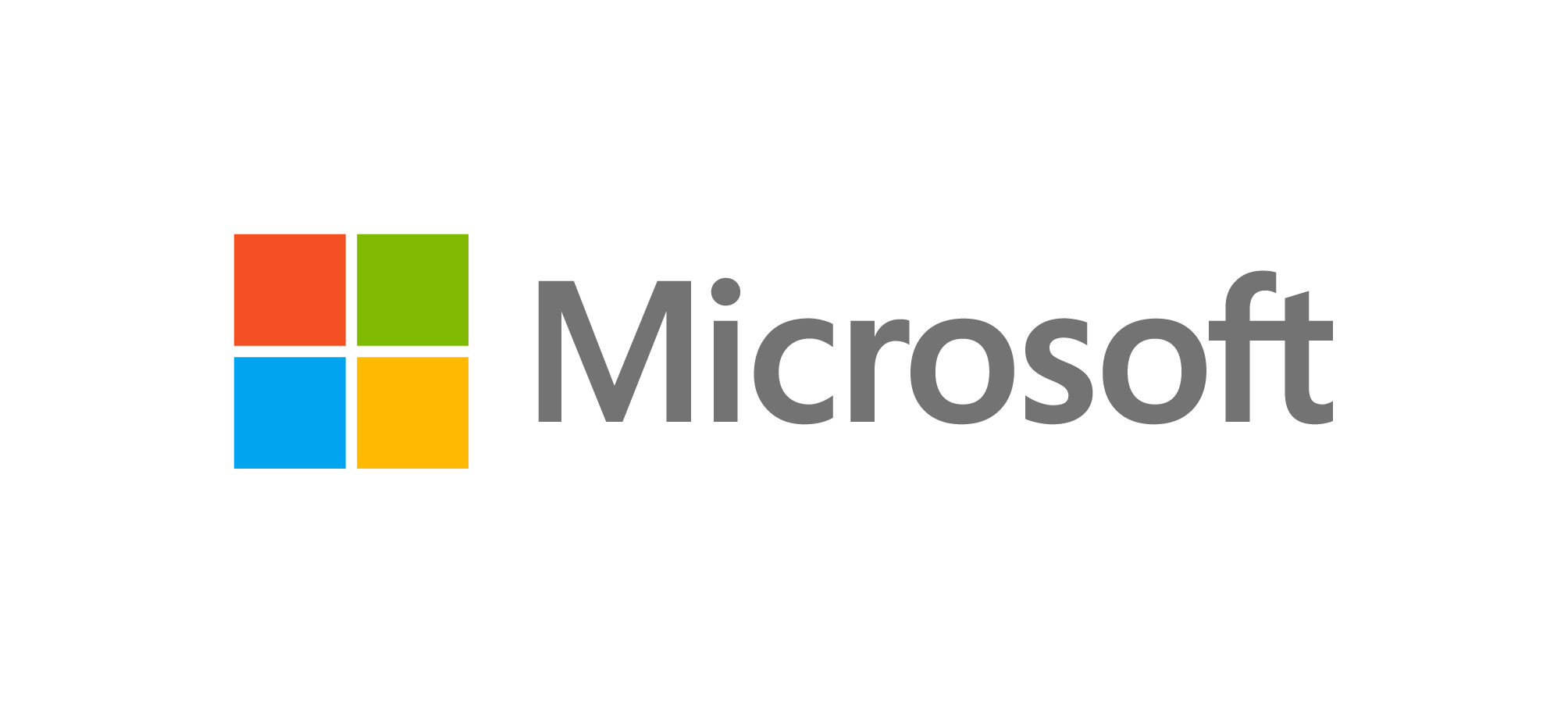 工作规划
Work planning
请输入此页标题
1
4
2
3
此处标题
此处标题
此处标题
此处标题
输入文本内容填写主要观点
输入文本内容填写主要观点
输入文本内容
填写主要观点
输入文本内容填写主要观点
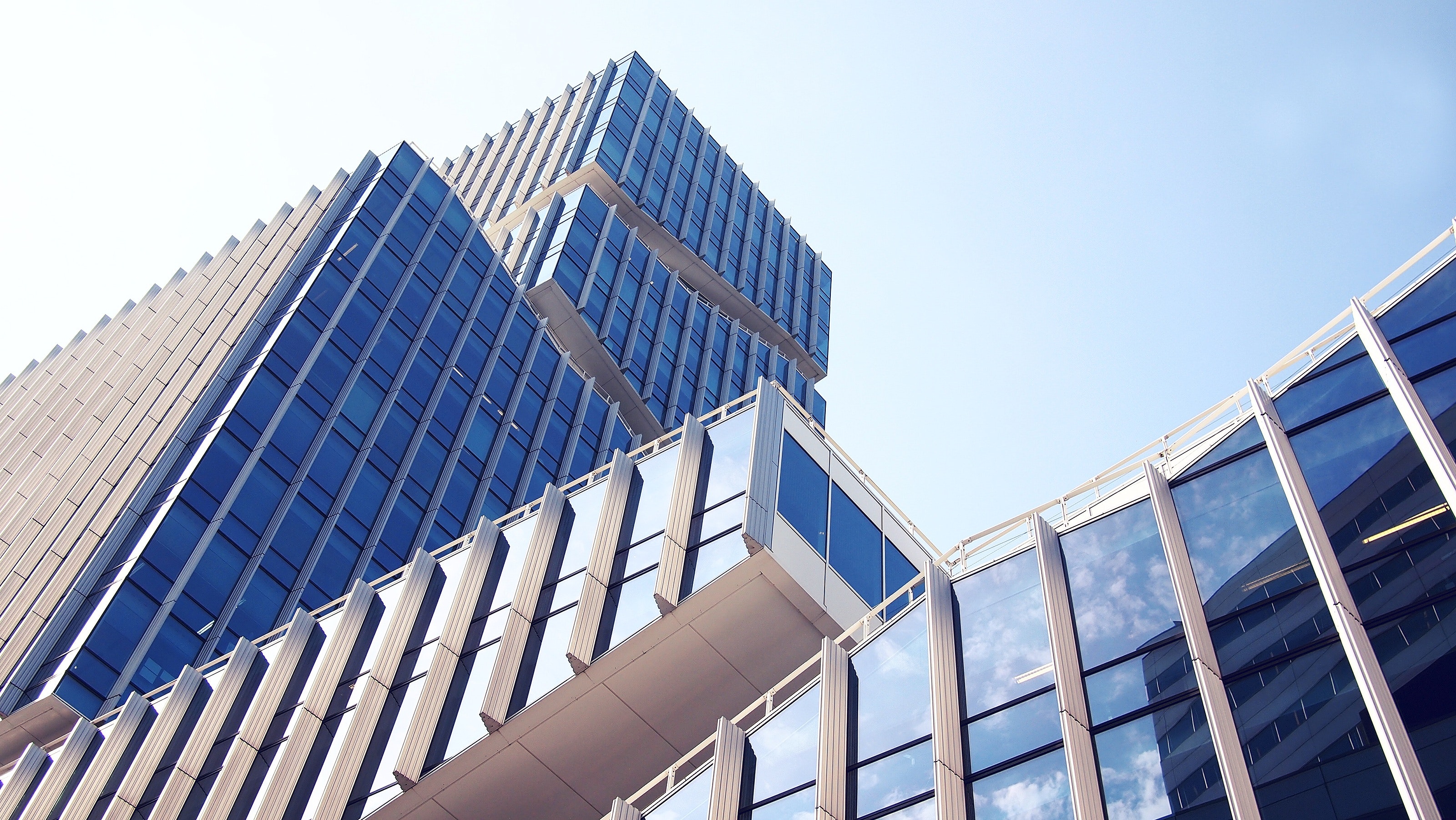 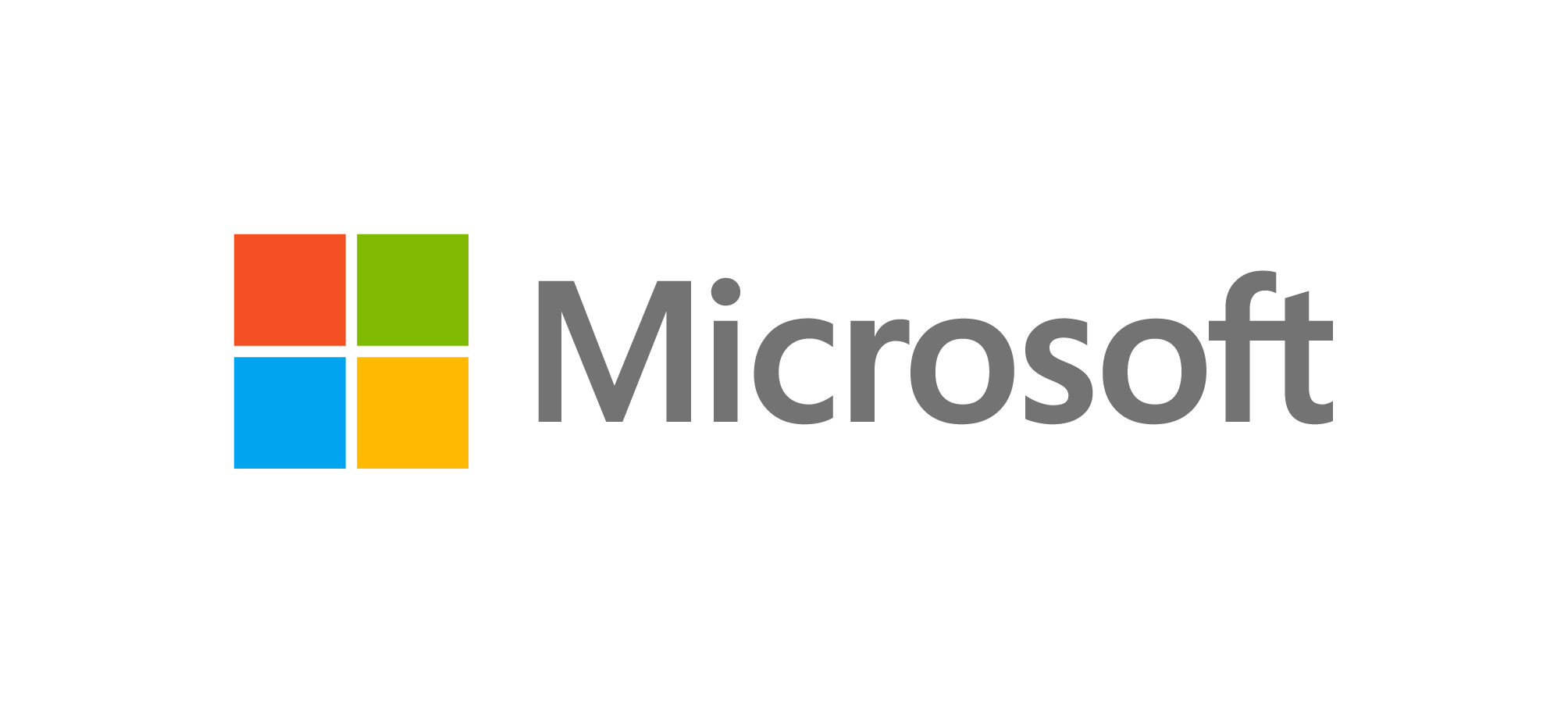 工作规划
Work planning
请输入此页标题
输入文本内容
填写主要观点
添加
内容
输入文本内容
填写主要观点
添加内容
输入文本内容
填写主要观点
添加内容
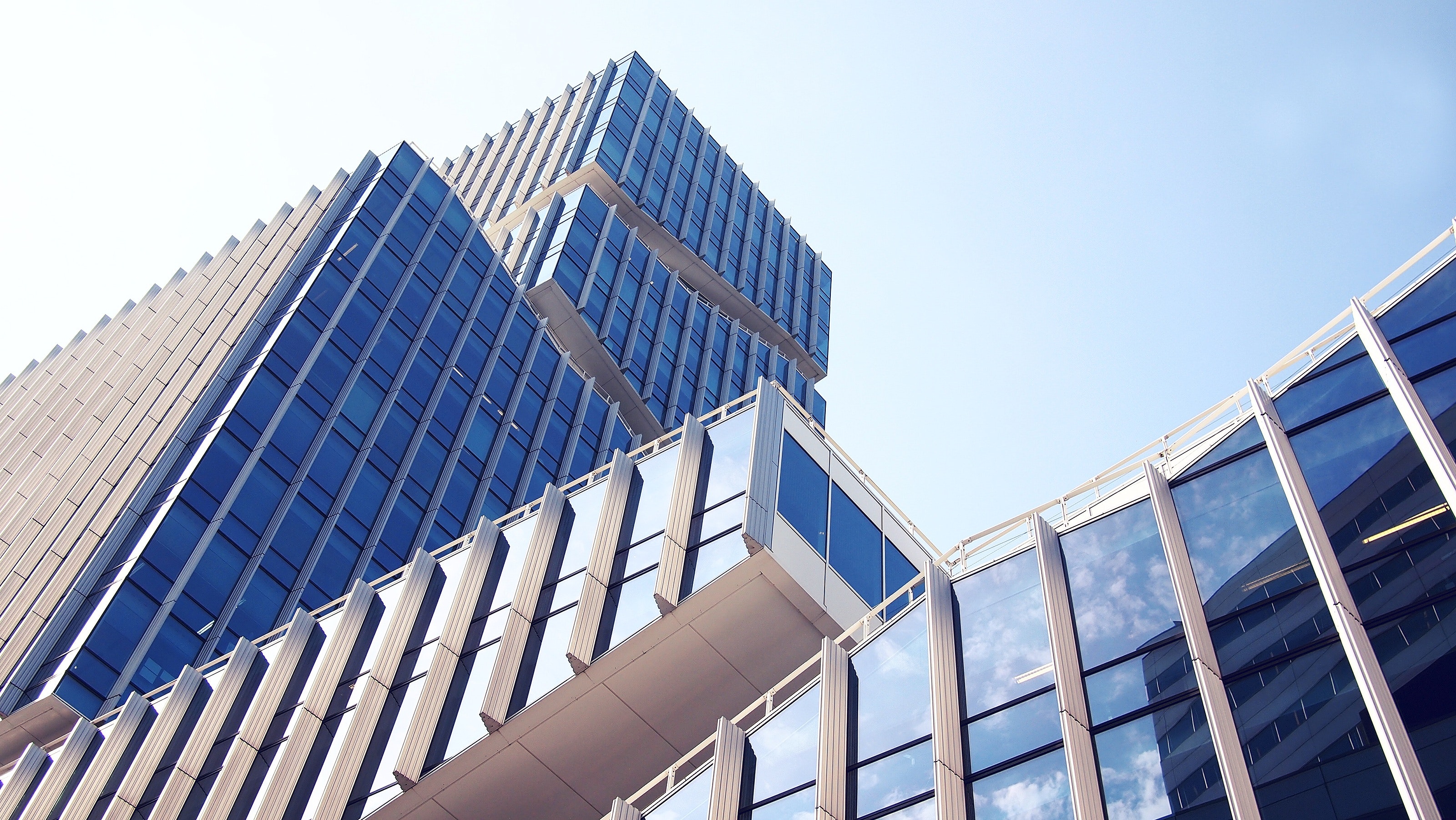 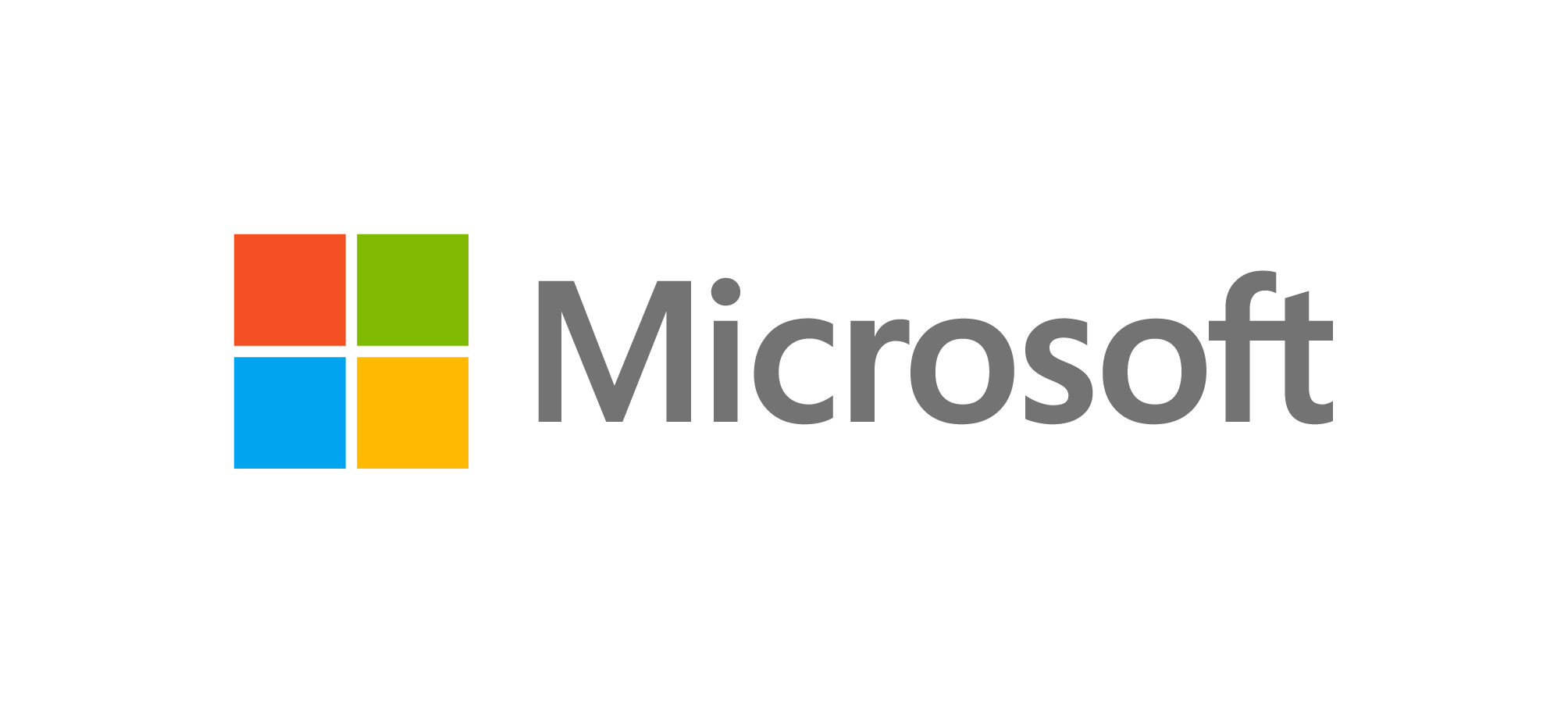 工作规划
Work planning
请输入此页标题
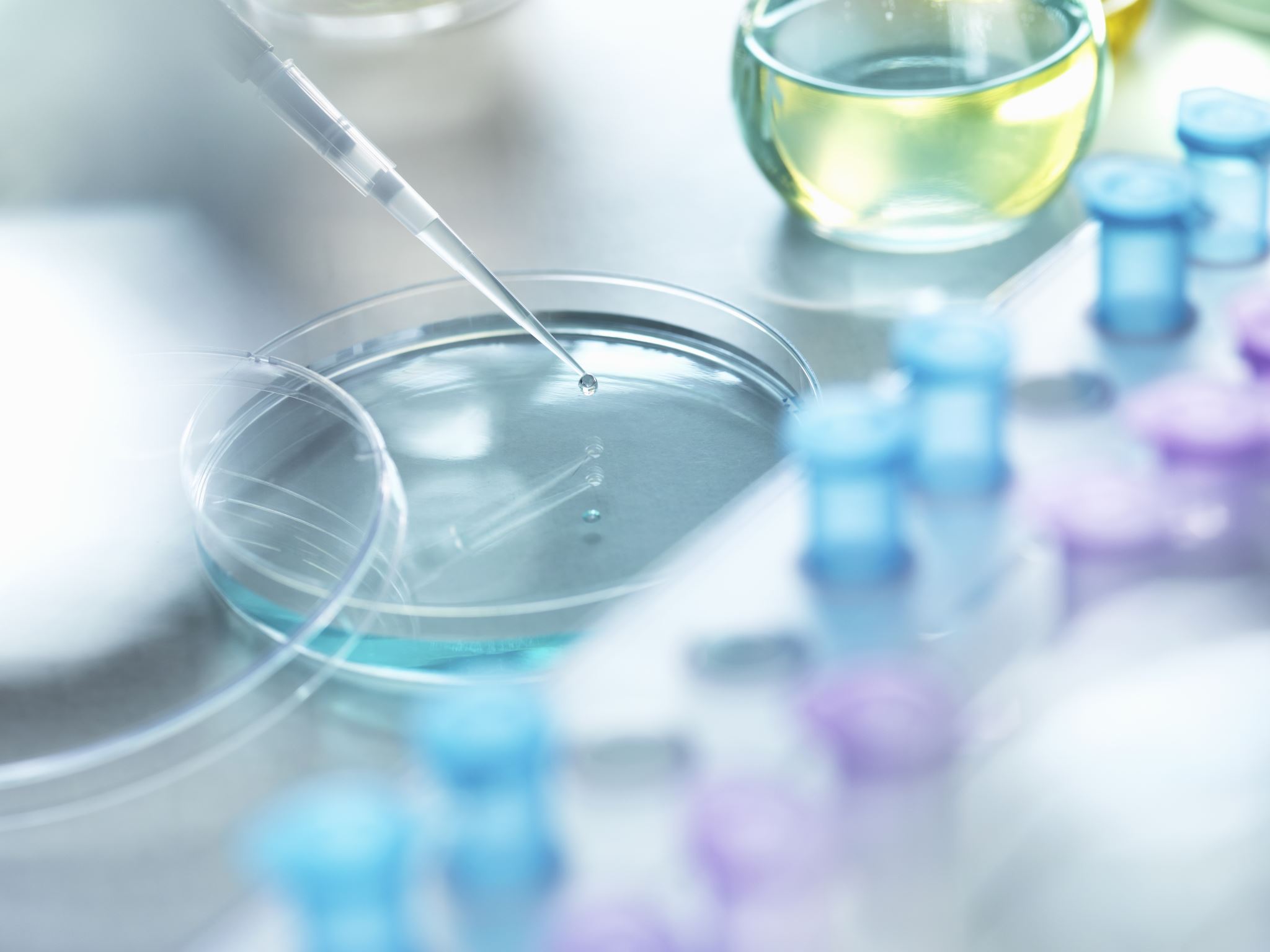 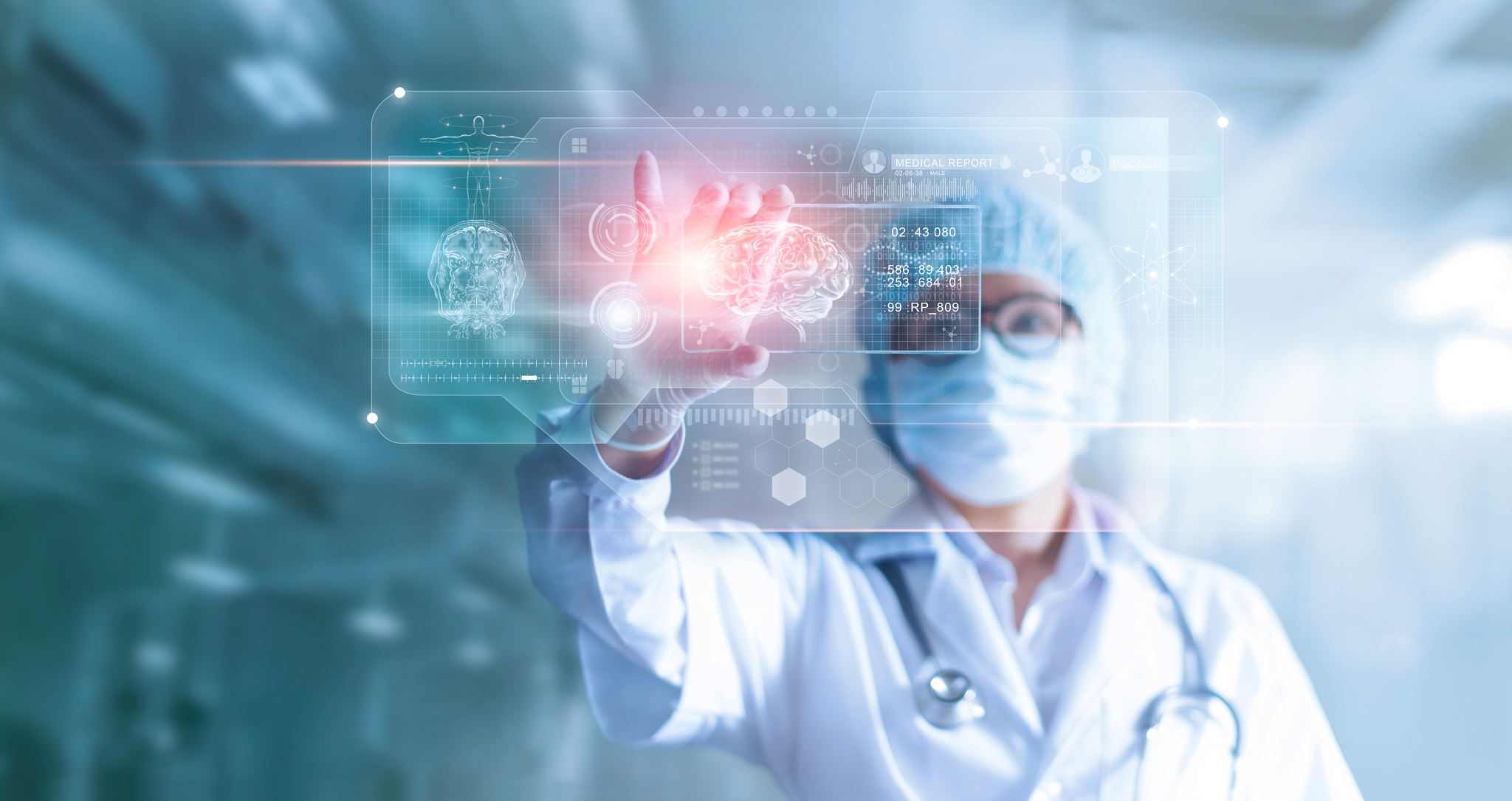 添加标题
添加标题
输入文本内容
填写主要观点
输入文本内容
填写主要观点
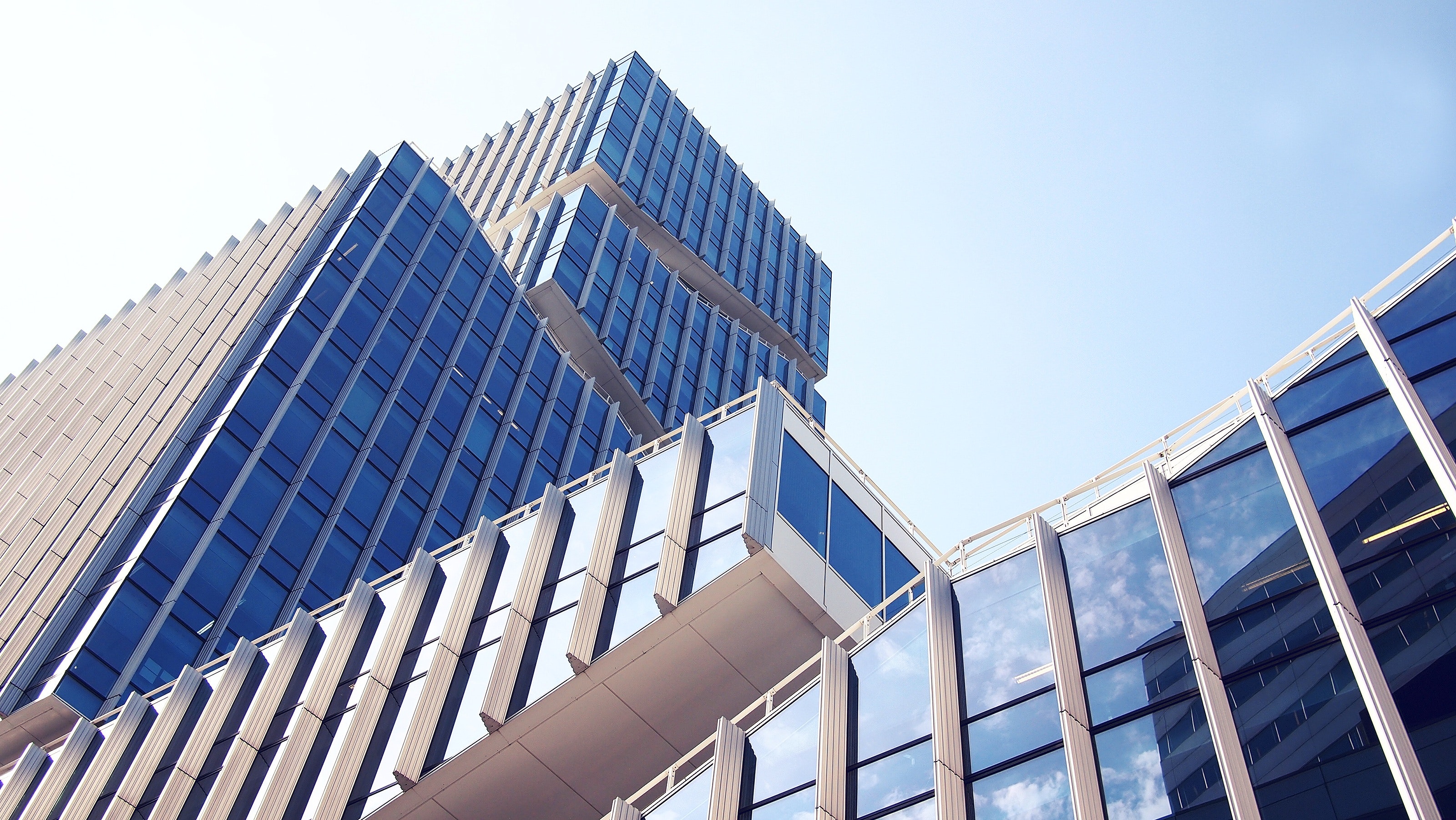 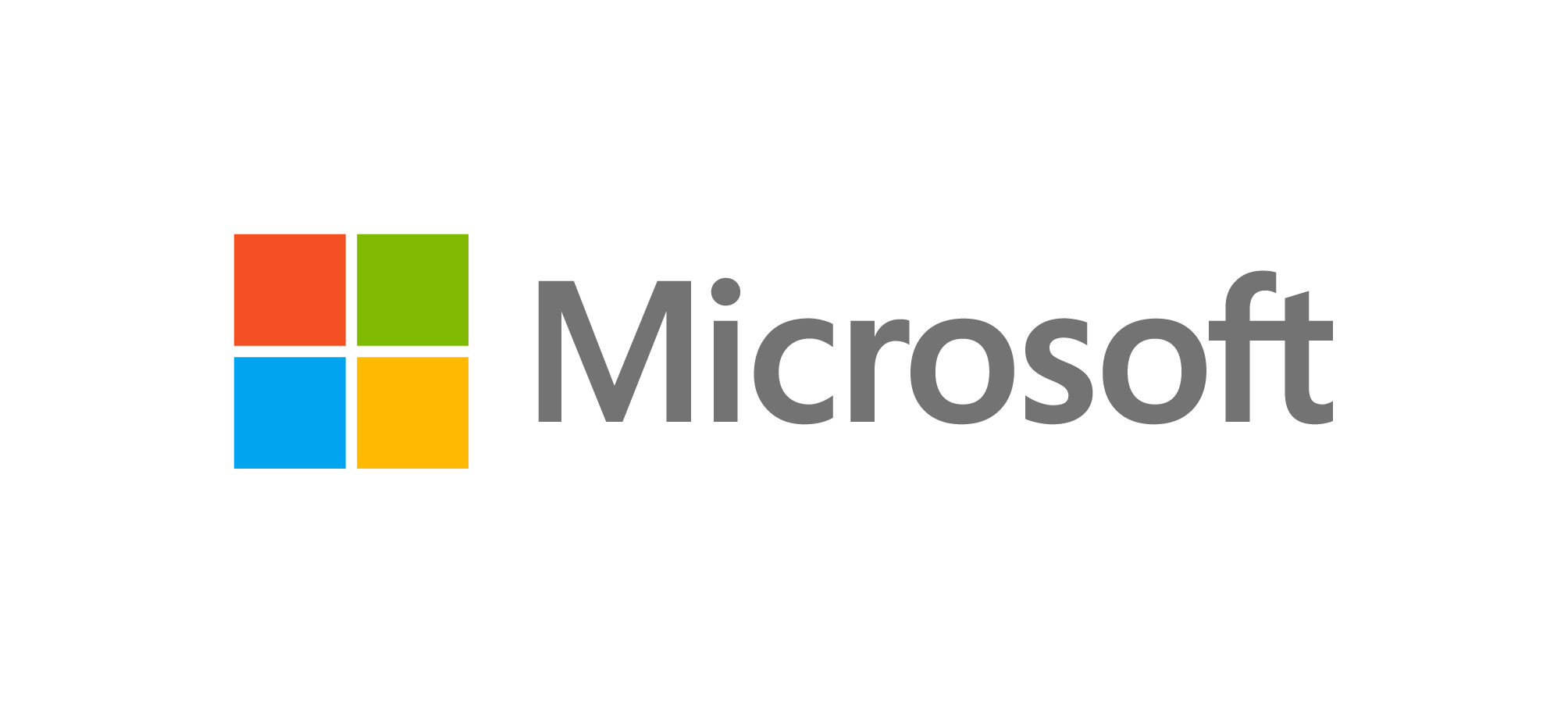 工作规划
Work planning
请输入此页标题
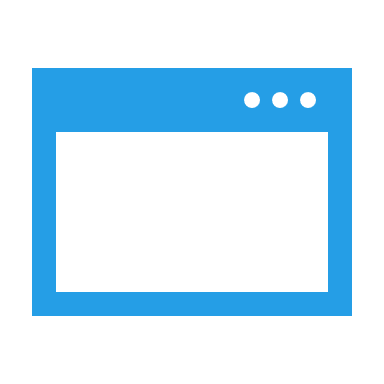 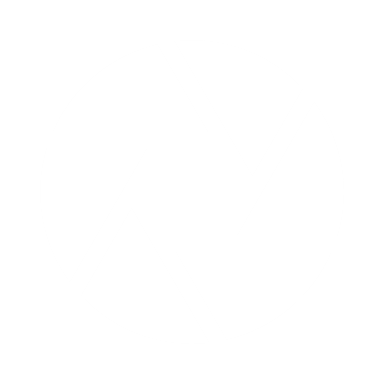 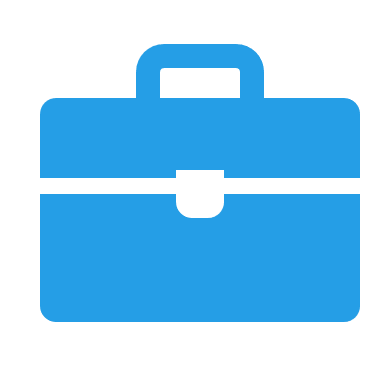 添加主题
添加主题
添加主题
添加主题
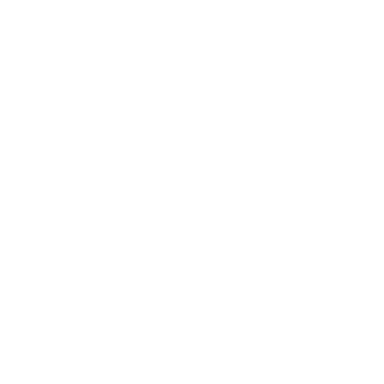 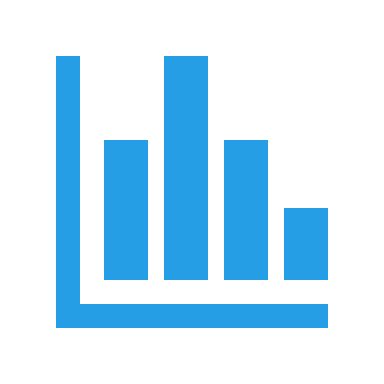 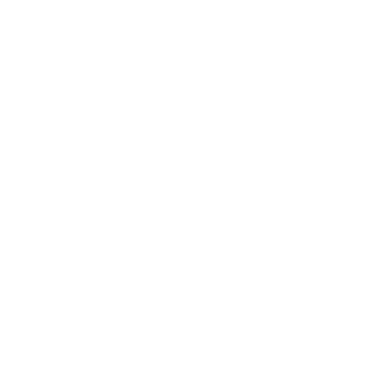 添加主题
添加主题
添加主题
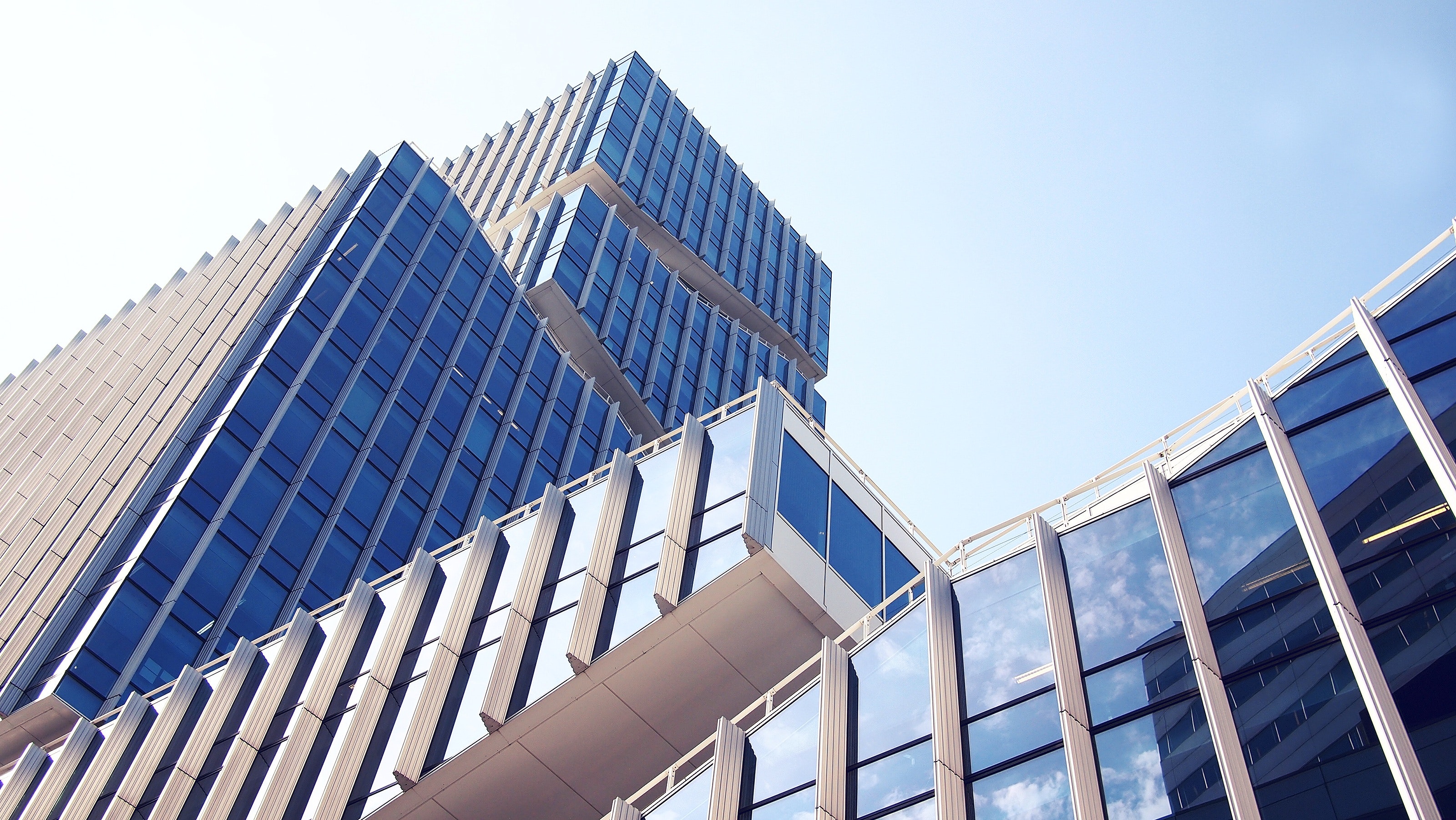 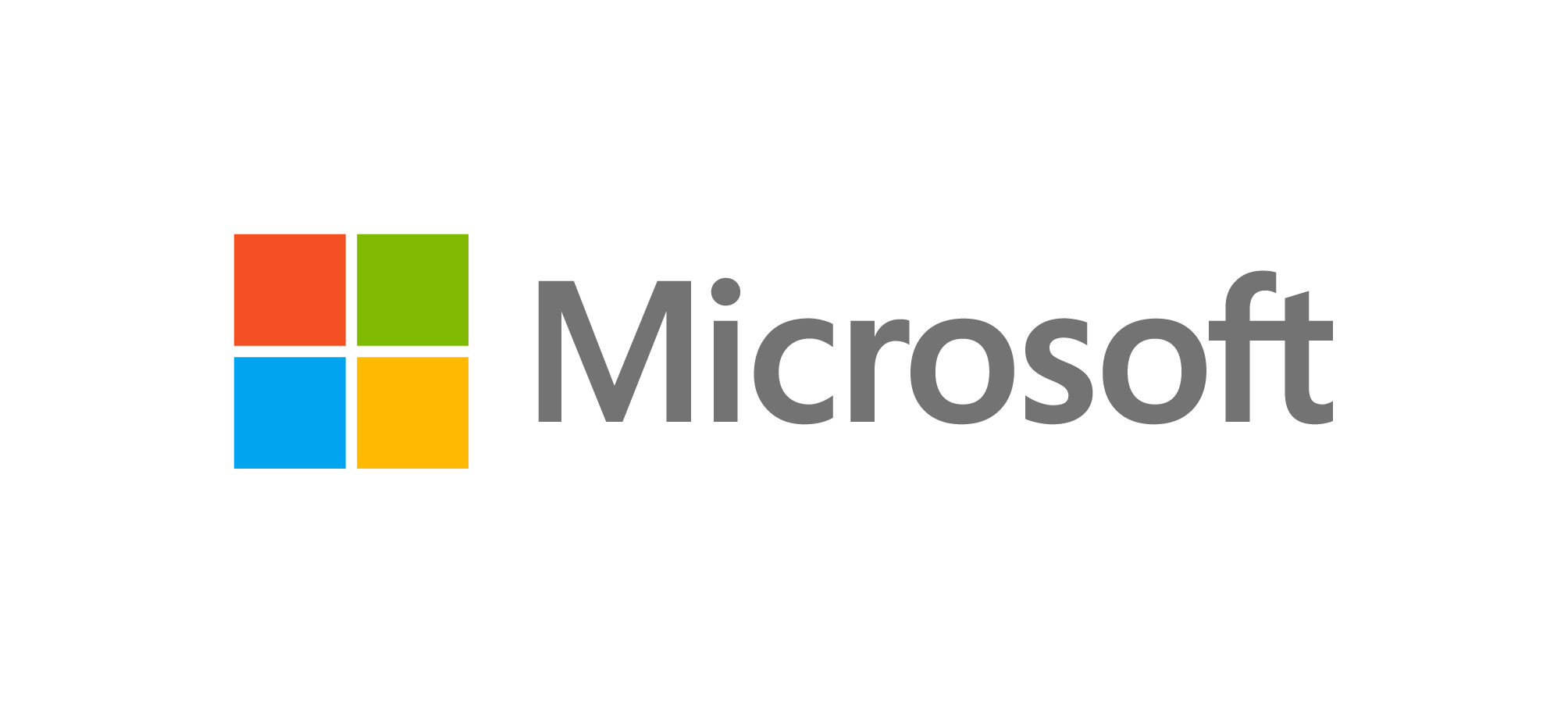 工作规划
Work planning
请输入此页标题
添加标题
这是补充的内容
添加标题
这是补充的内容
添加标题
这是补充的内容
添加标题
这是补充的内容
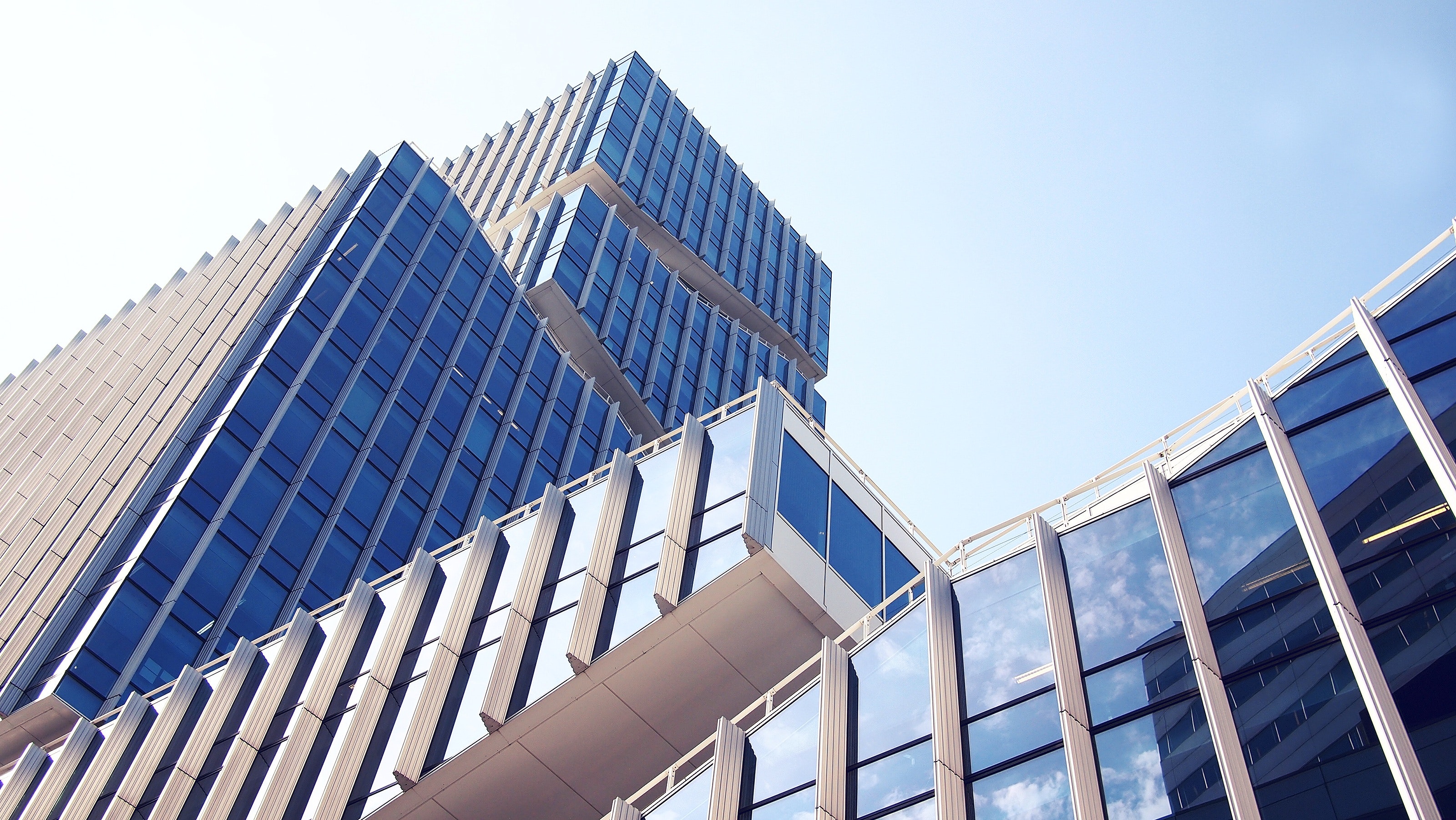 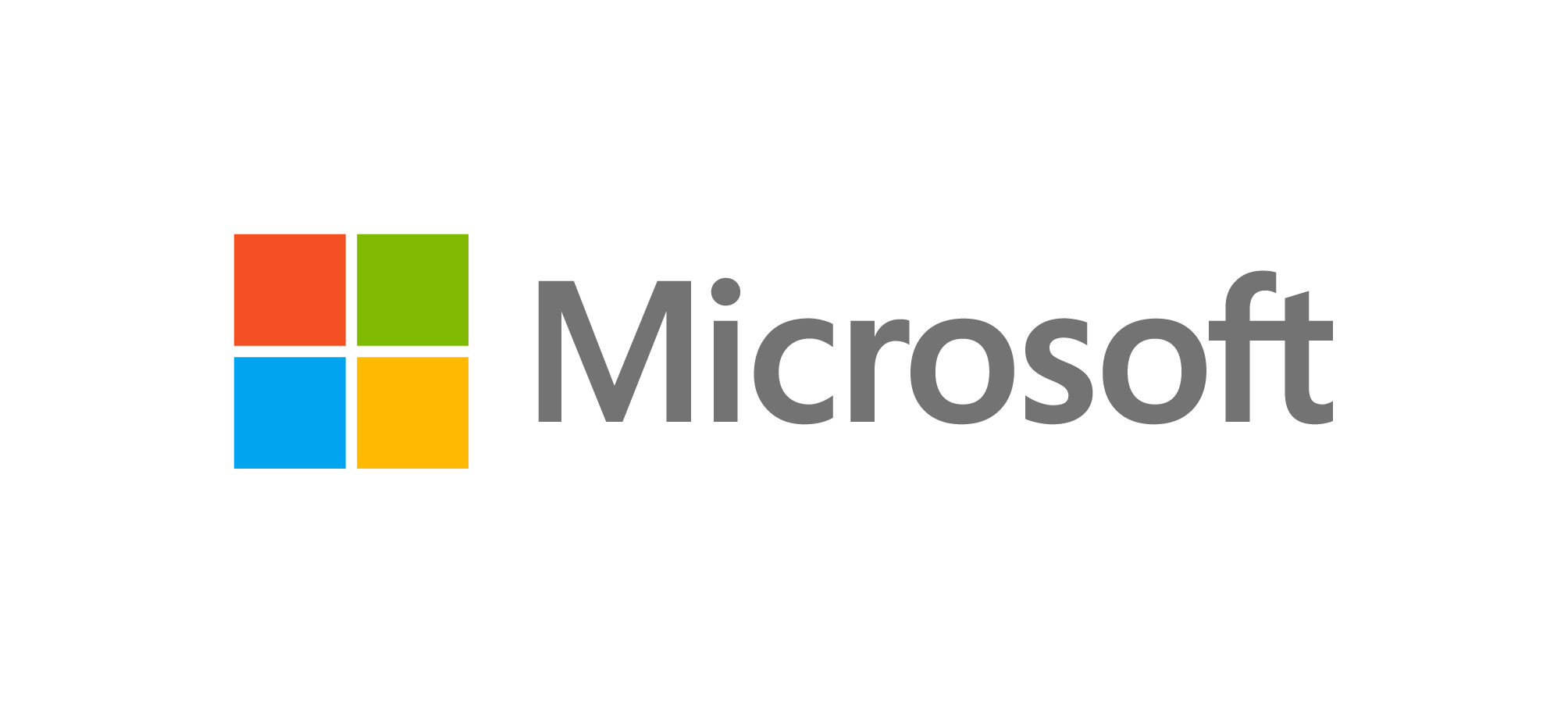 请输入个人愿景或目标计划
这是补充的内容
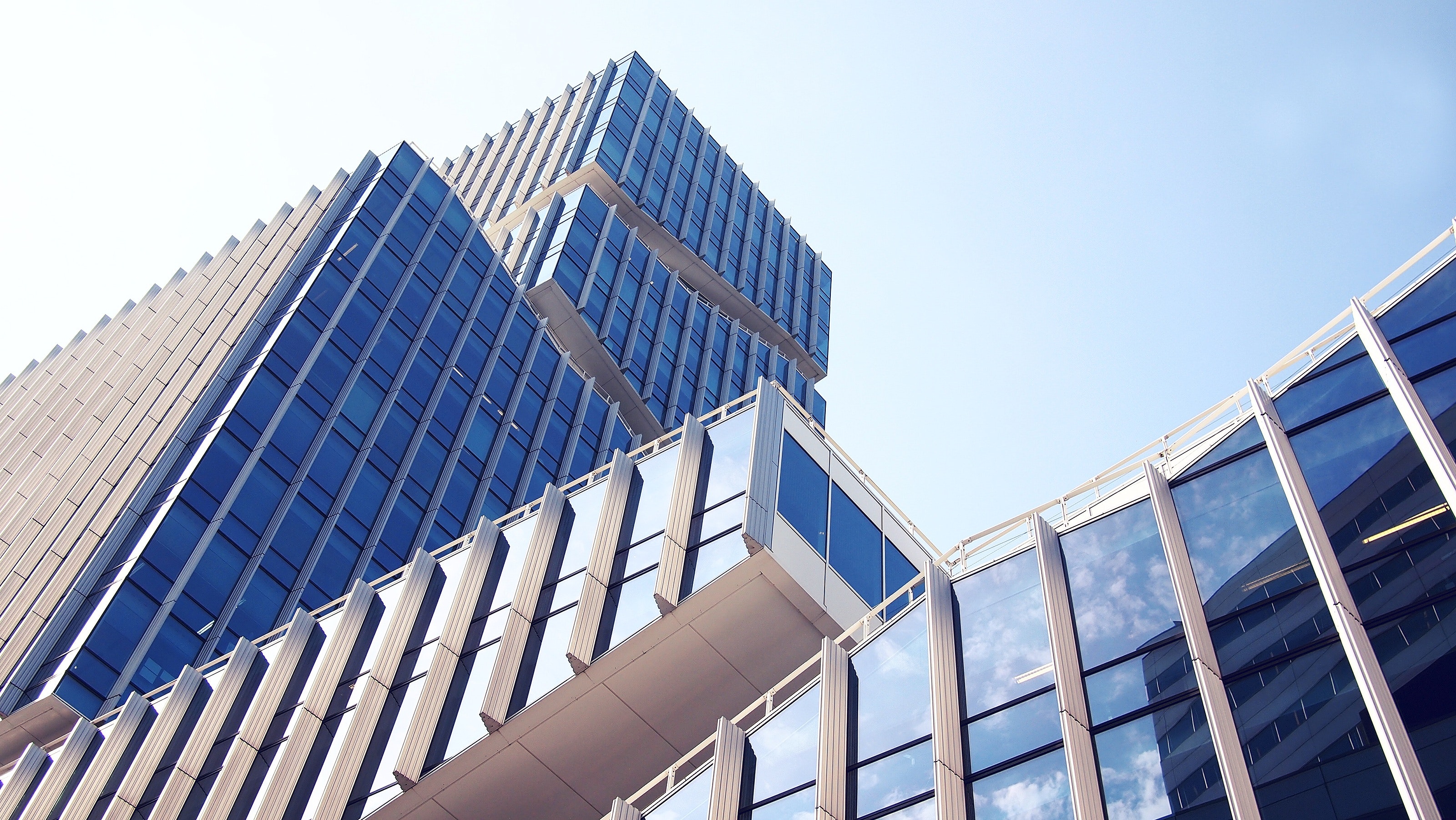 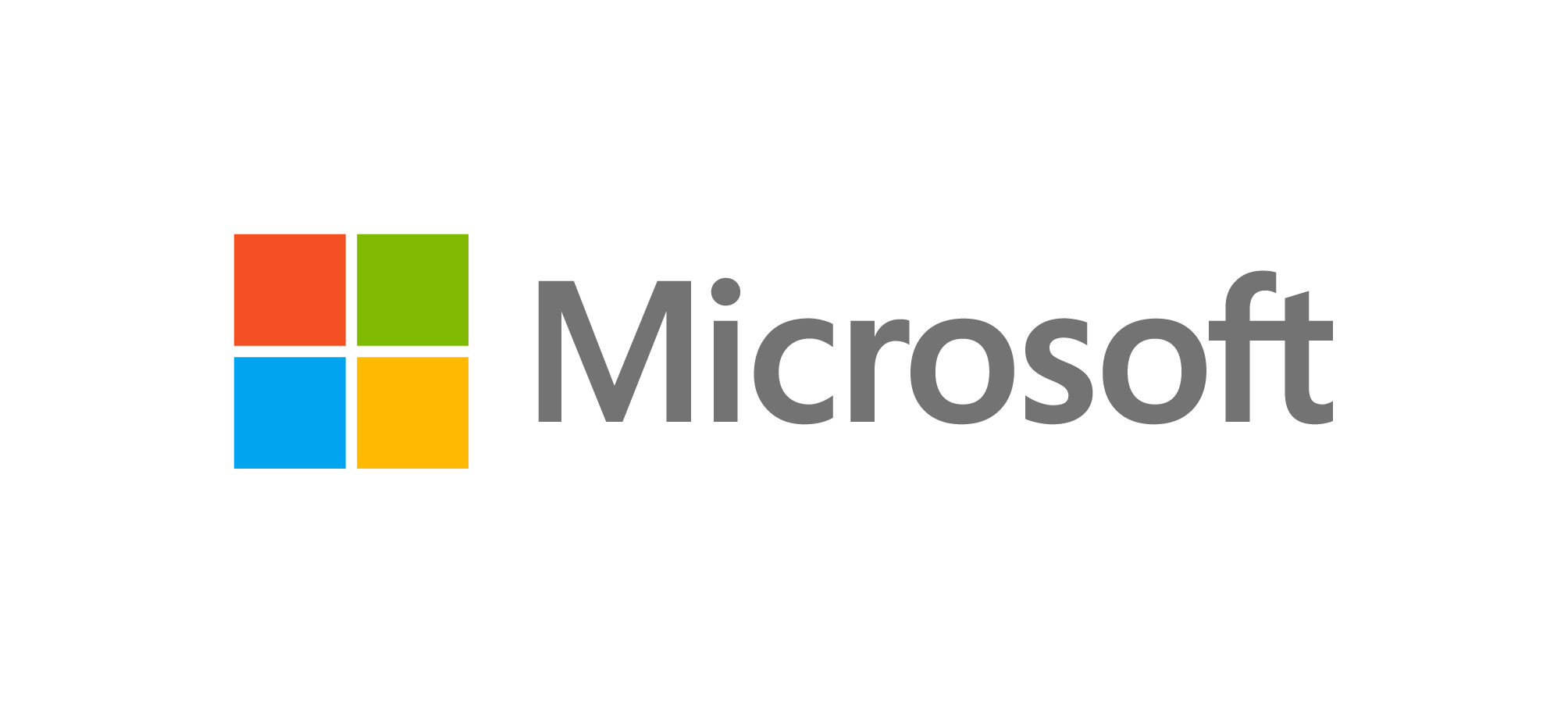 Summary Report Of The Work
THANKS
June 20, 20xx
汇报人：LEO
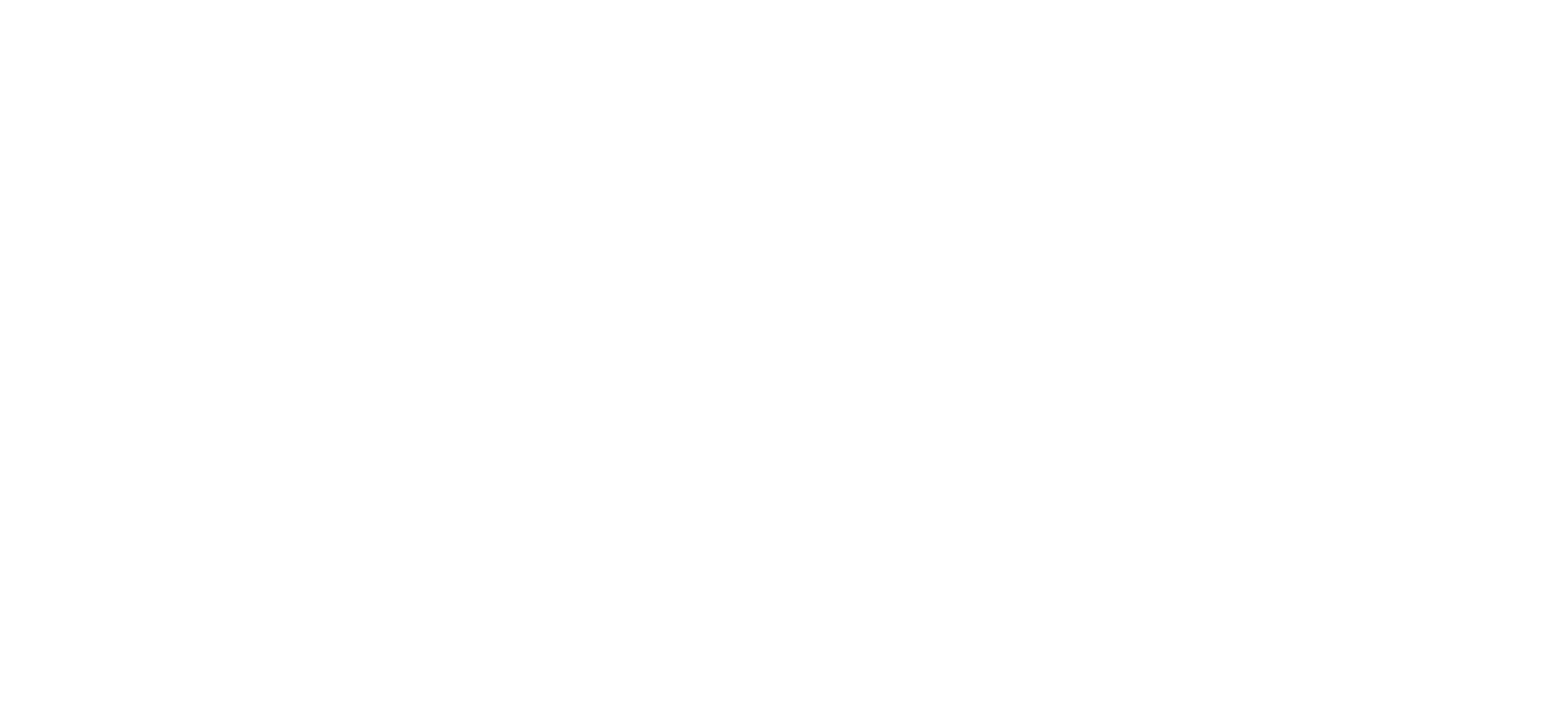 标注
字体使用 




行距


图片出处


声明






作者
英文 微软雅黑

中文 微软雅黑


正文 1.5


bing.cn  /  Pexels  /  office自带（可商用素材网站）


本网站所提供的任何信息内容（包括但不限于 PPT 模板、Word 文档、Excel 图表、图片素材等）均受《中华人民共和国著作权法》、《信息网络传播权保护条例》及其他适用的法律法规的保护，未经权利人书面明确授权，信息内容的任何部分(包括图片或图表)不得被全部或部分的复制、传播、销售，否则将承担法律责任。



陈少安（公众号：馒头大叔）
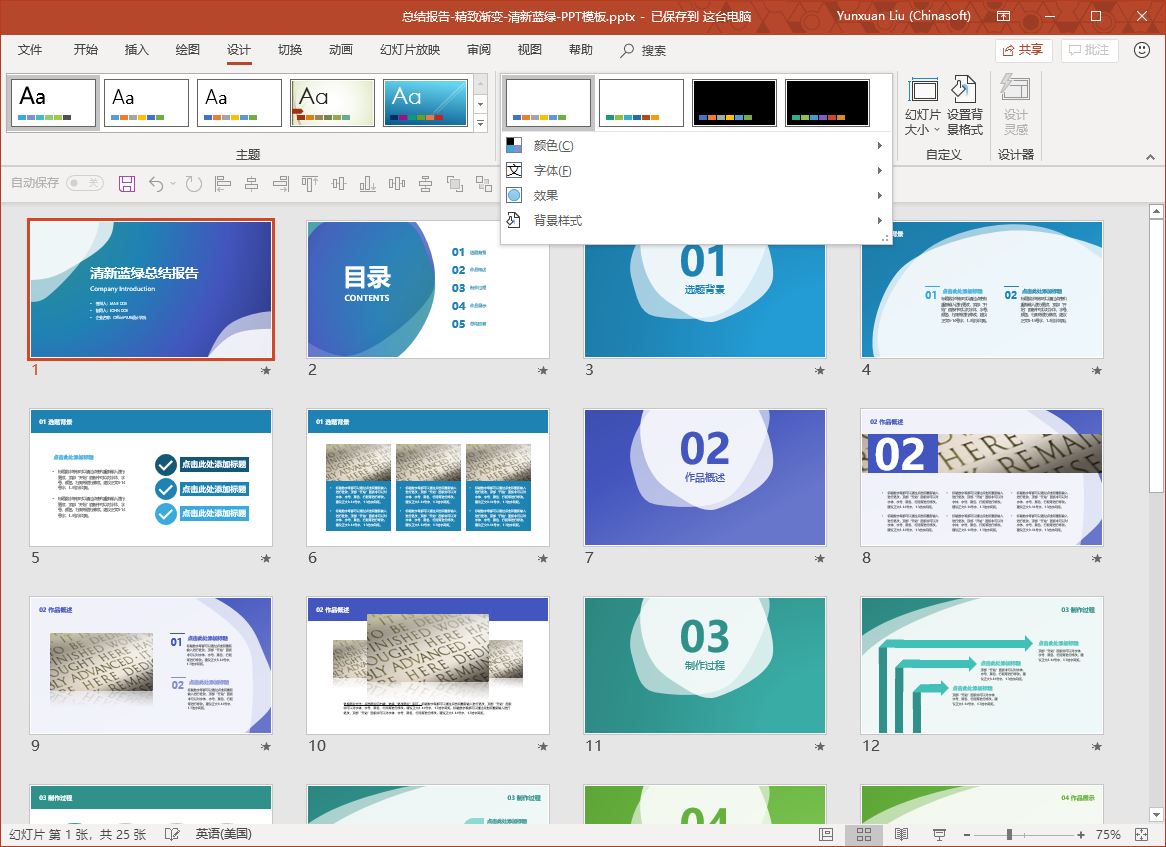 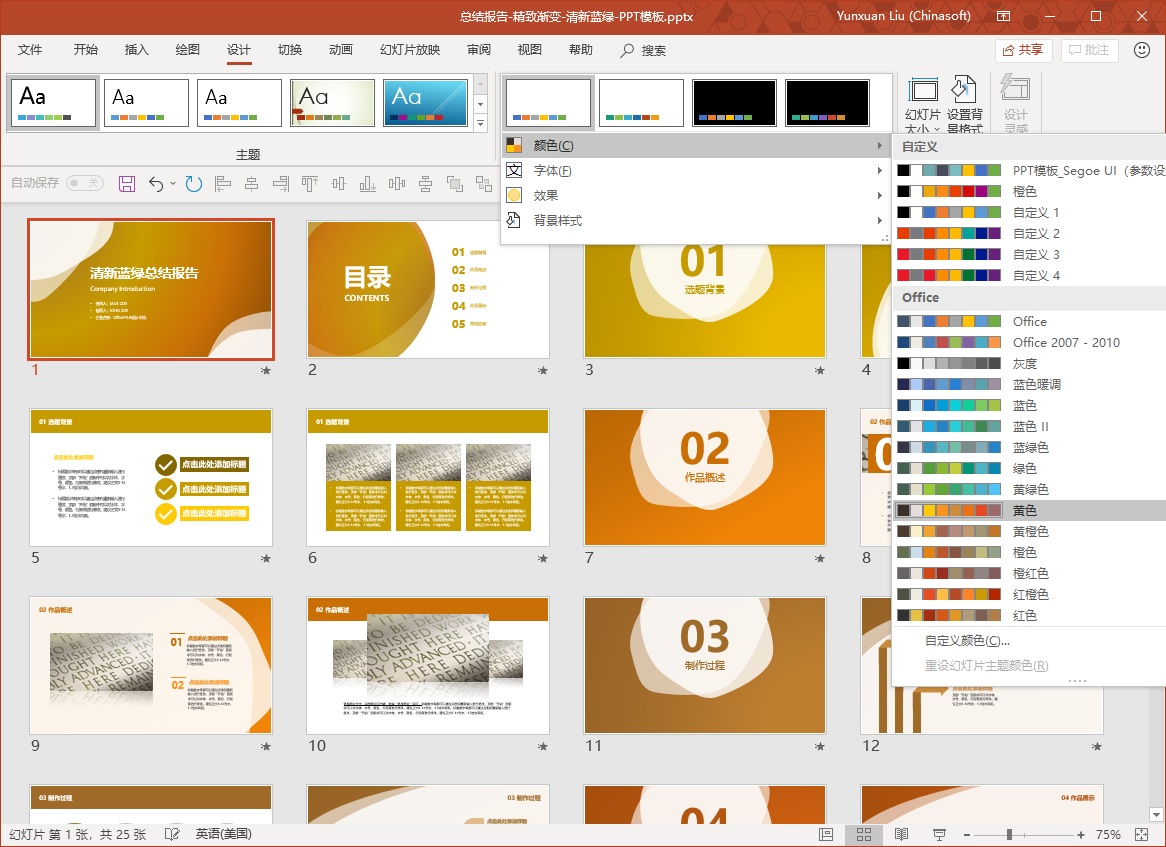 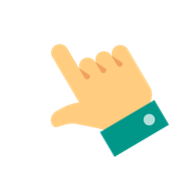 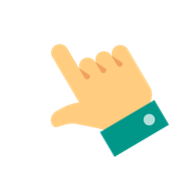